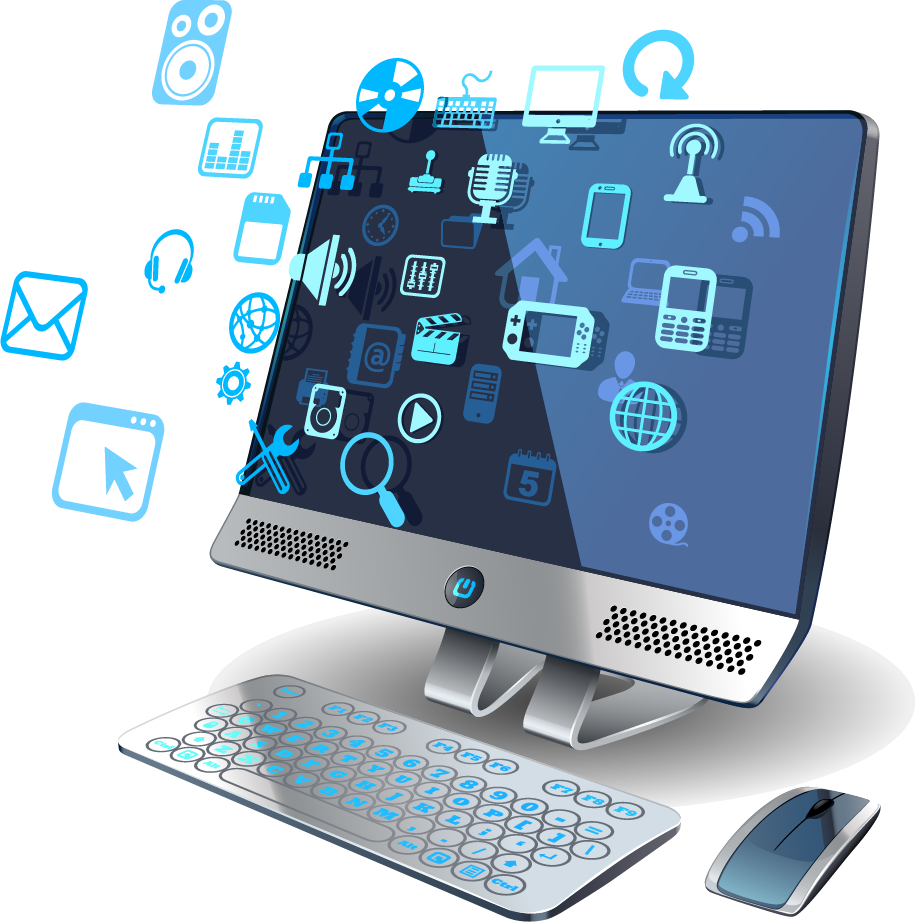 112 學年度 第 2 學期
圖書館
01
複習時間
02
好康報報
課程重點
03
圖書館介面好便利
04
電子資源介紹
01
QA-複習時間
問題1
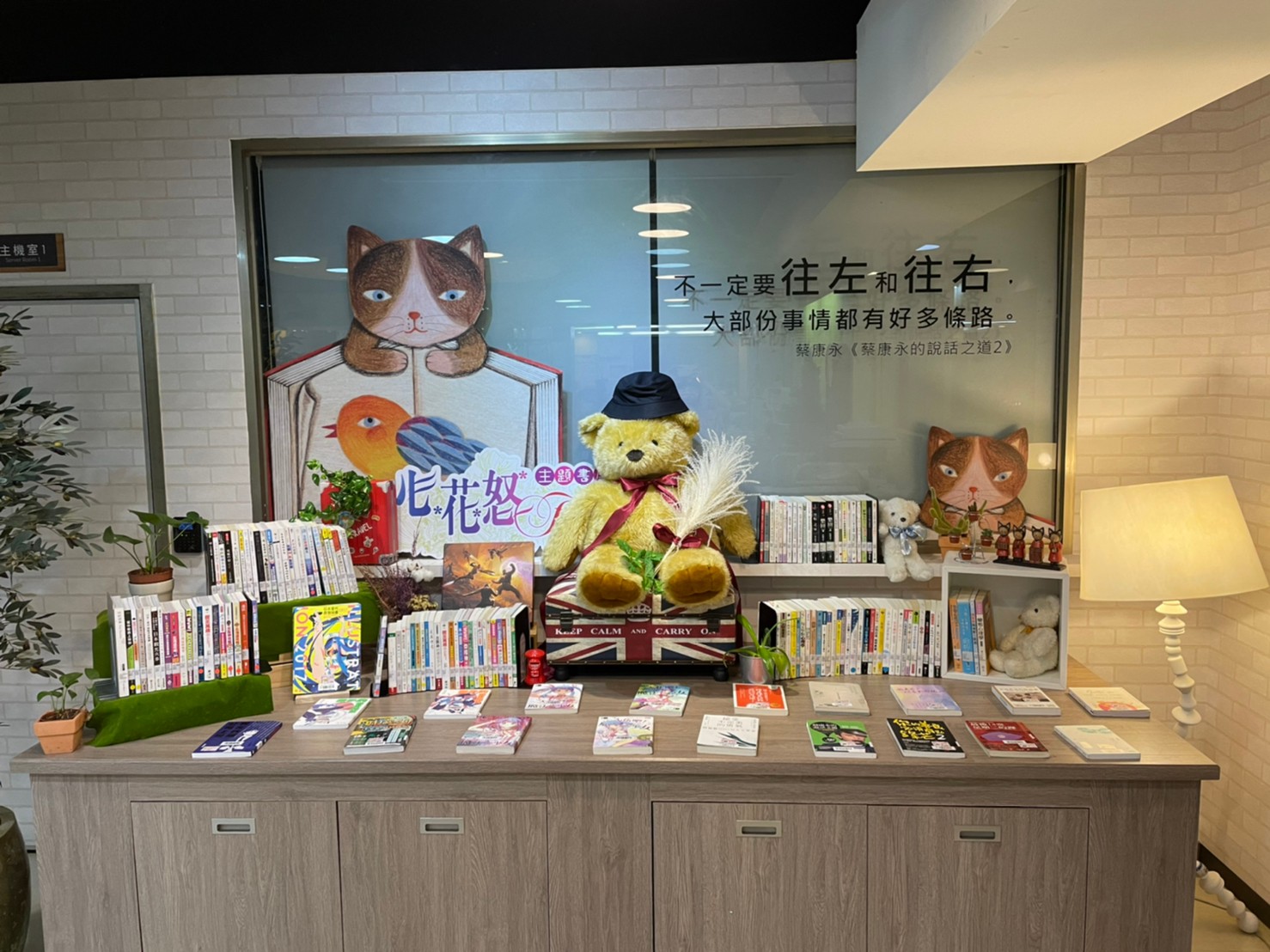 圖書、視聽資料逾期的罰則是多少?
01
借閱冊數/罰則
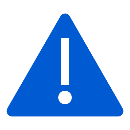 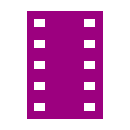 其他注意事項
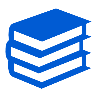 視聽資料
圖書部份
01
片數
冊數
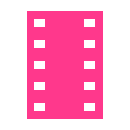 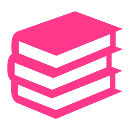 02
書+視聽,不超過20件
可借閱6片
可借閱20冊
借期
02
借期
館藏外借如有遺失，須賠原資料，如賠款則為該資料定價2倍
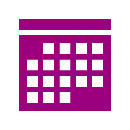 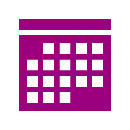 04
1個月、可續借1次
借期7天，不得續借
罰則
03
罰則
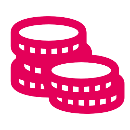 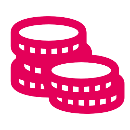 請勿將證件借給他人，以免產生糾紛
逾期1天，每本罰金2元
逾期1天，每l片罰金10元
問題2
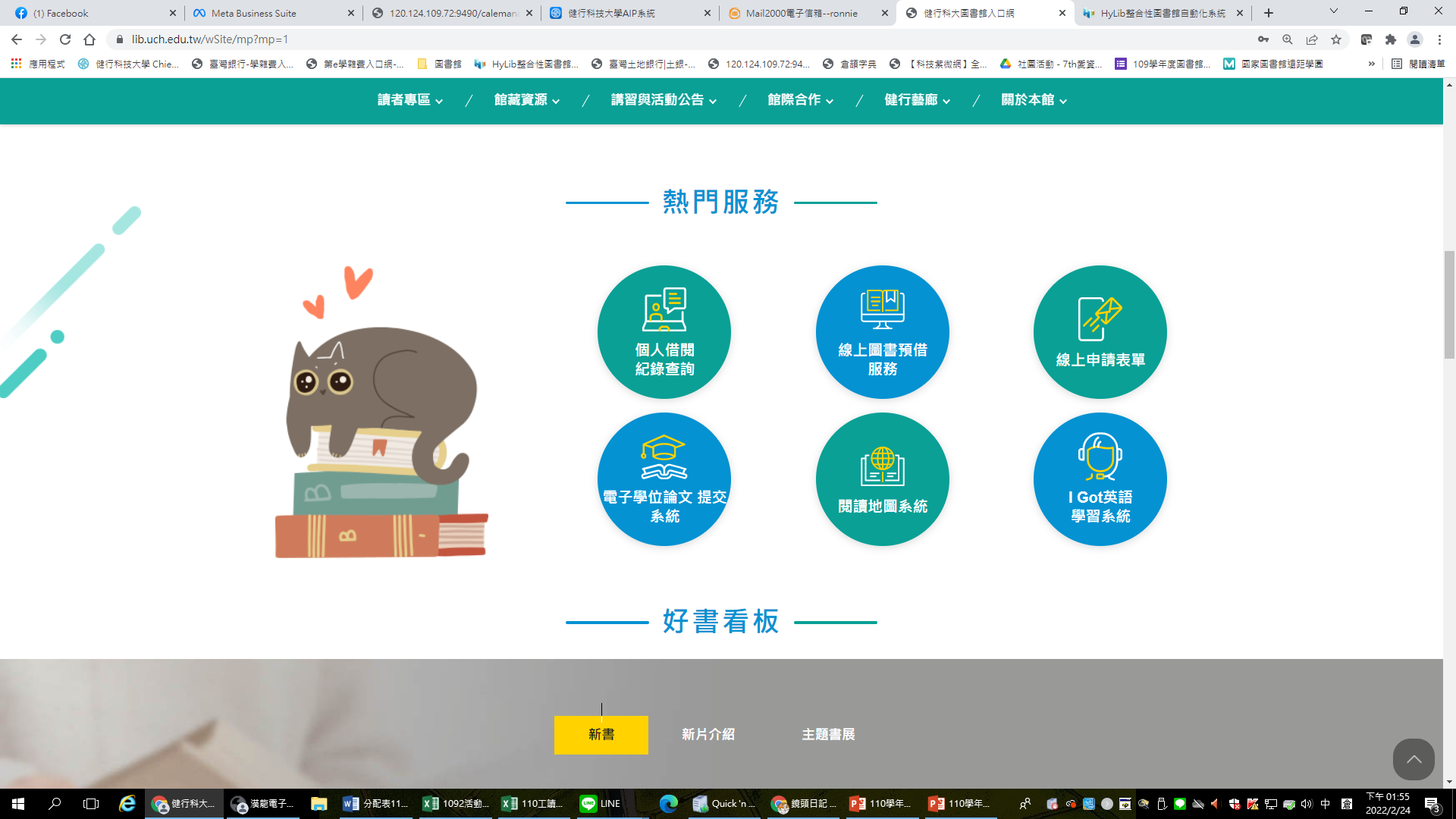 圖書館線上圖書預借服務,帳密是什麼?
02
線上圖書預借服務
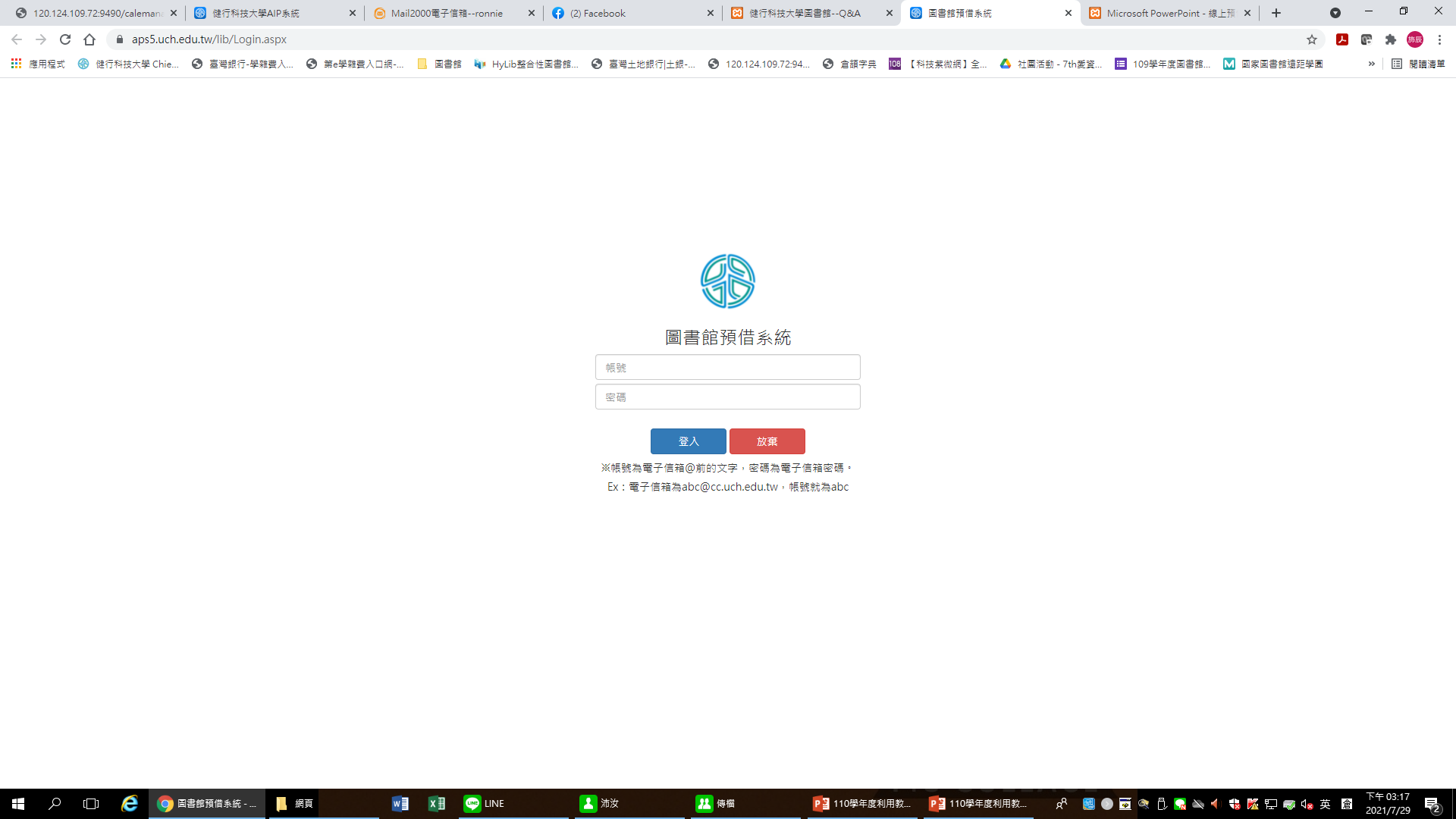 學校電子郵件帳號密碼
02
好康報報
植想閱讀-閱讀推廣活動
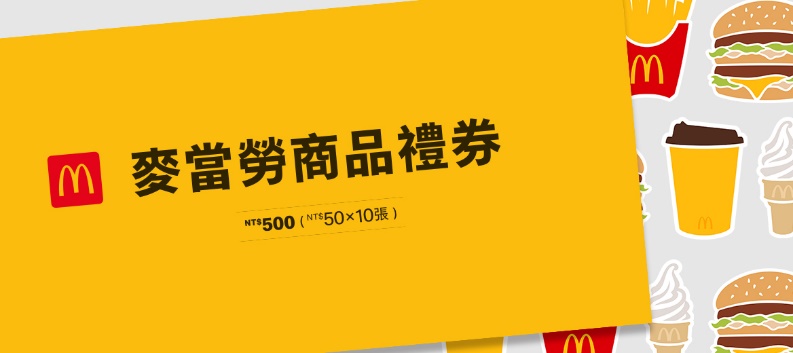 100元
200元
300元
01
02
借書、借影片、借電子書、使用電子資源。
3-5月，每個月滿10次即可抽好獎！
借越多,中奬機率越高
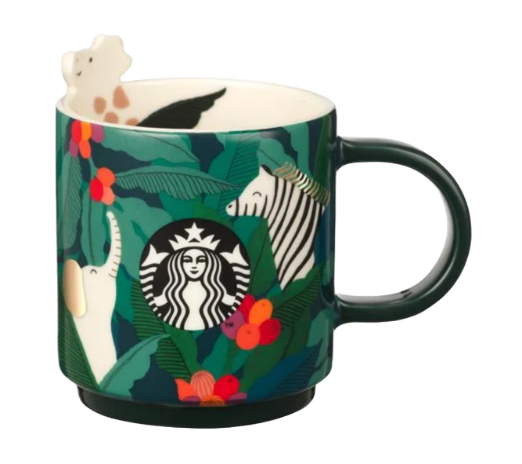 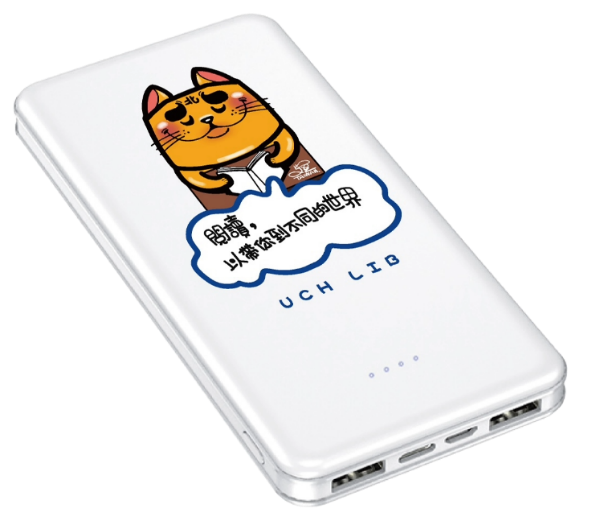 所有項目累計滿百抽！
01
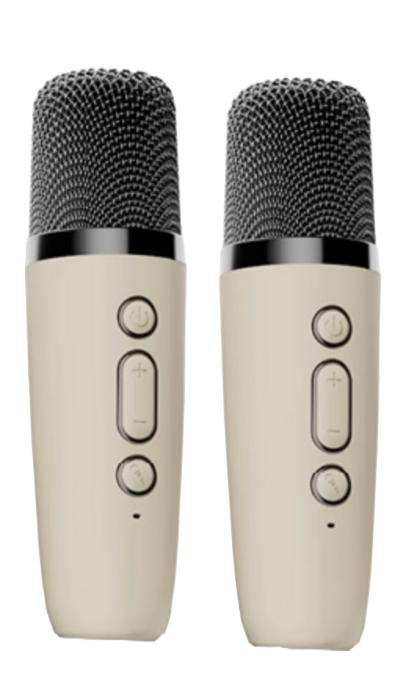 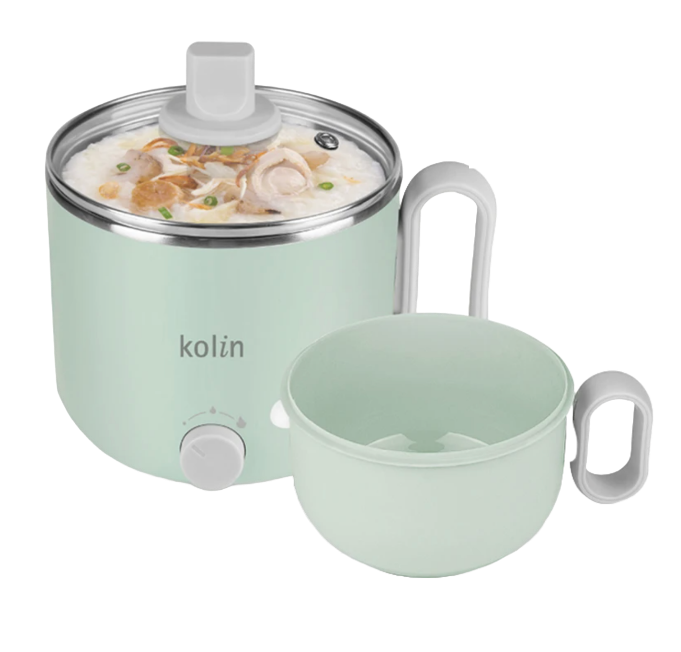 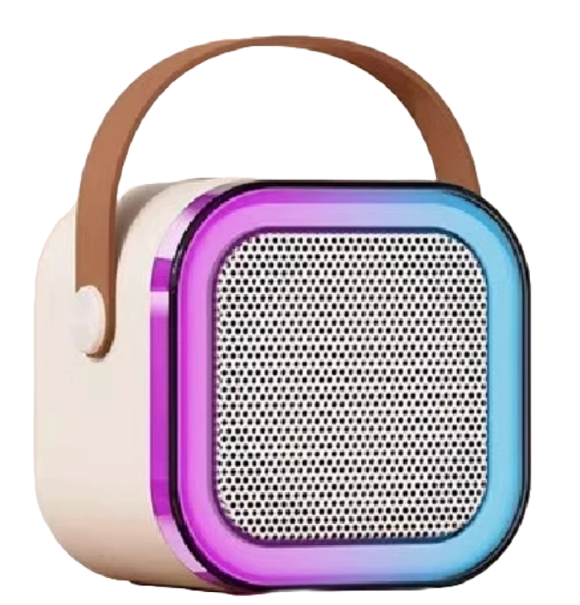 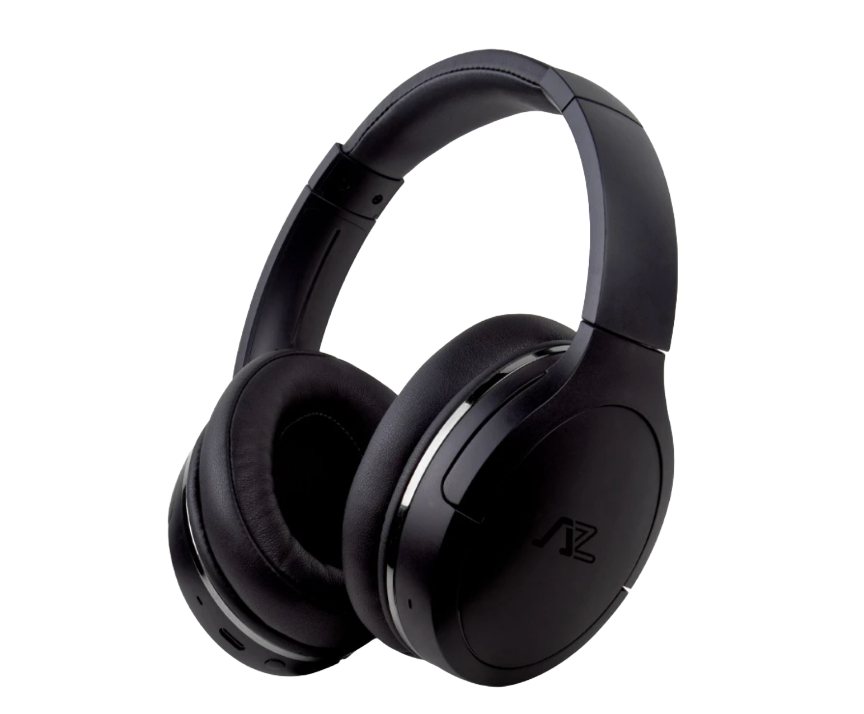 02
03
植想閱讀推廣活動
貓咪集點卡-借書集點換好禮
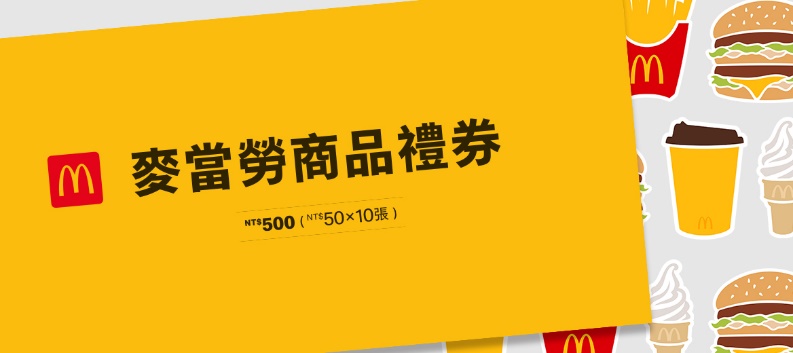 借書、借影片、借電子書即可集點換好禮！
01
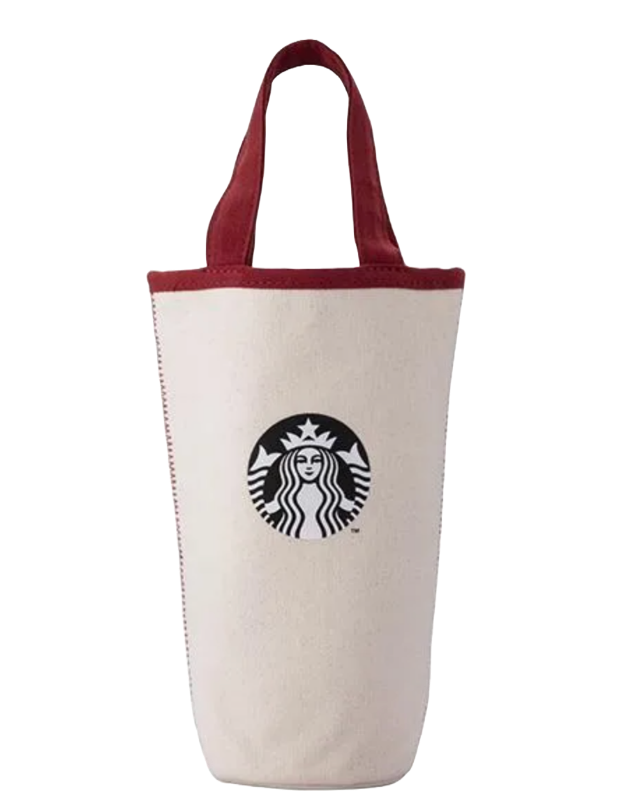 150元
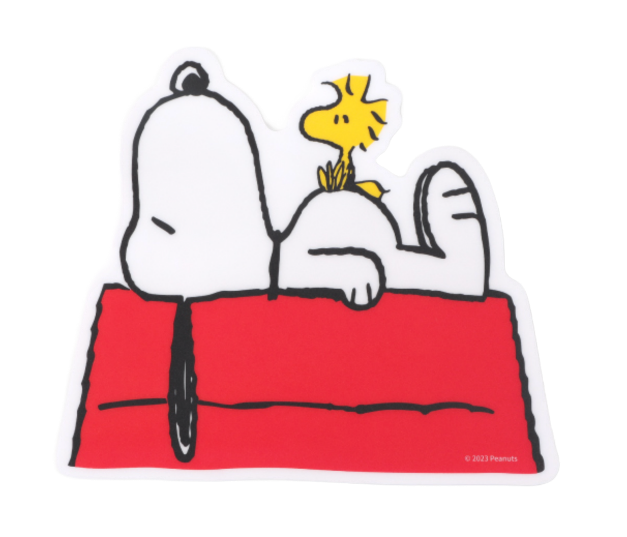 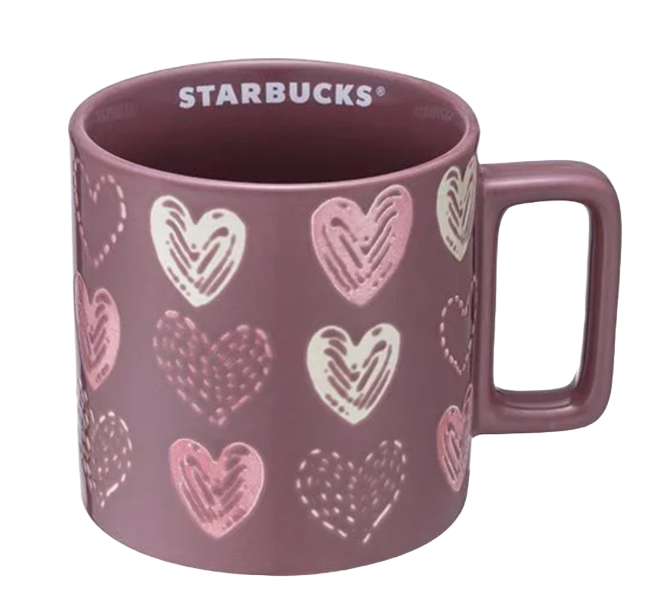 01
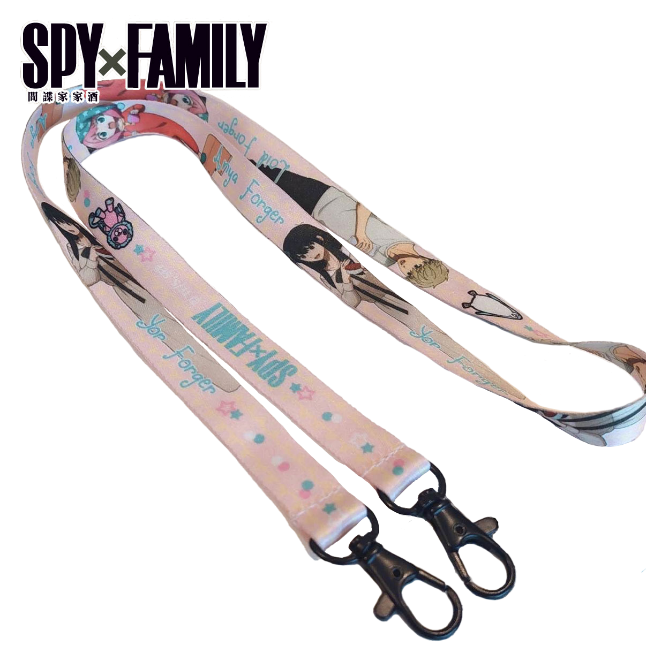 史奴比滑鼠墊
馬克杯
隨行袋
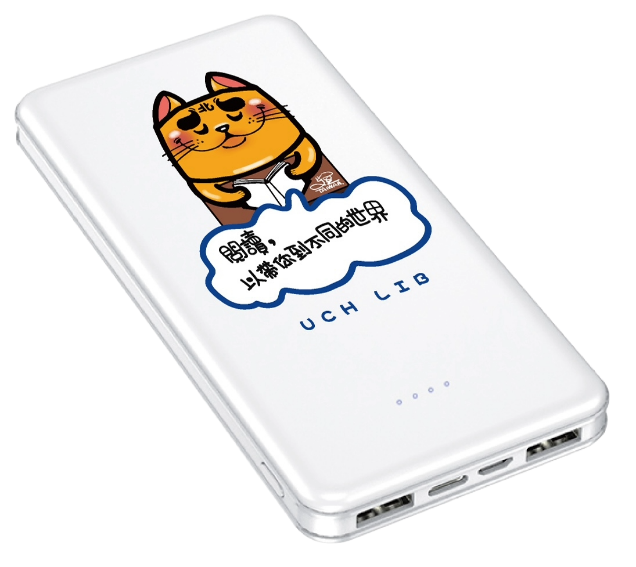 02
多功能掛繩
03
貓咪集點卡
數量有限，換完為止
行動電源
03
圖書館介面好便利
館藏查詢好便利
學校首頁www.uch.edu.tw
01
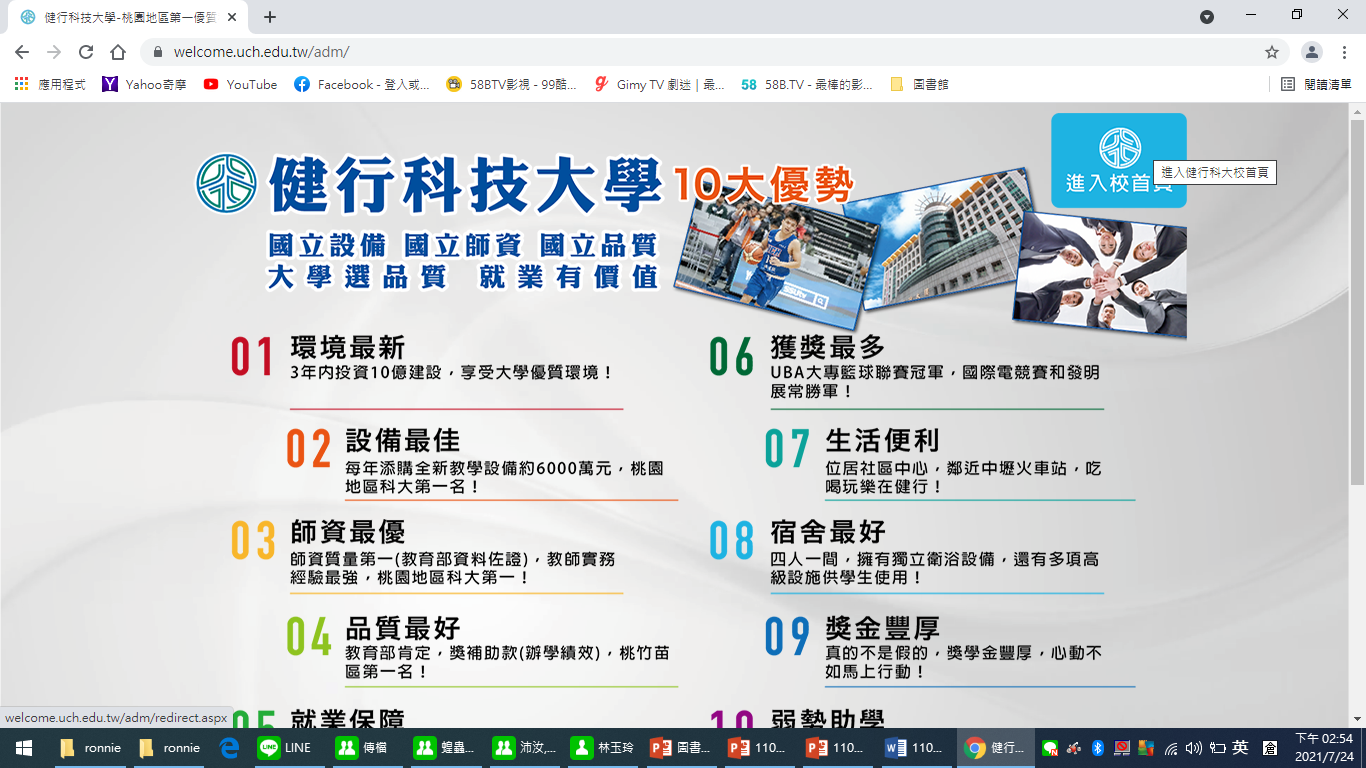 行政單位→圖書館
02
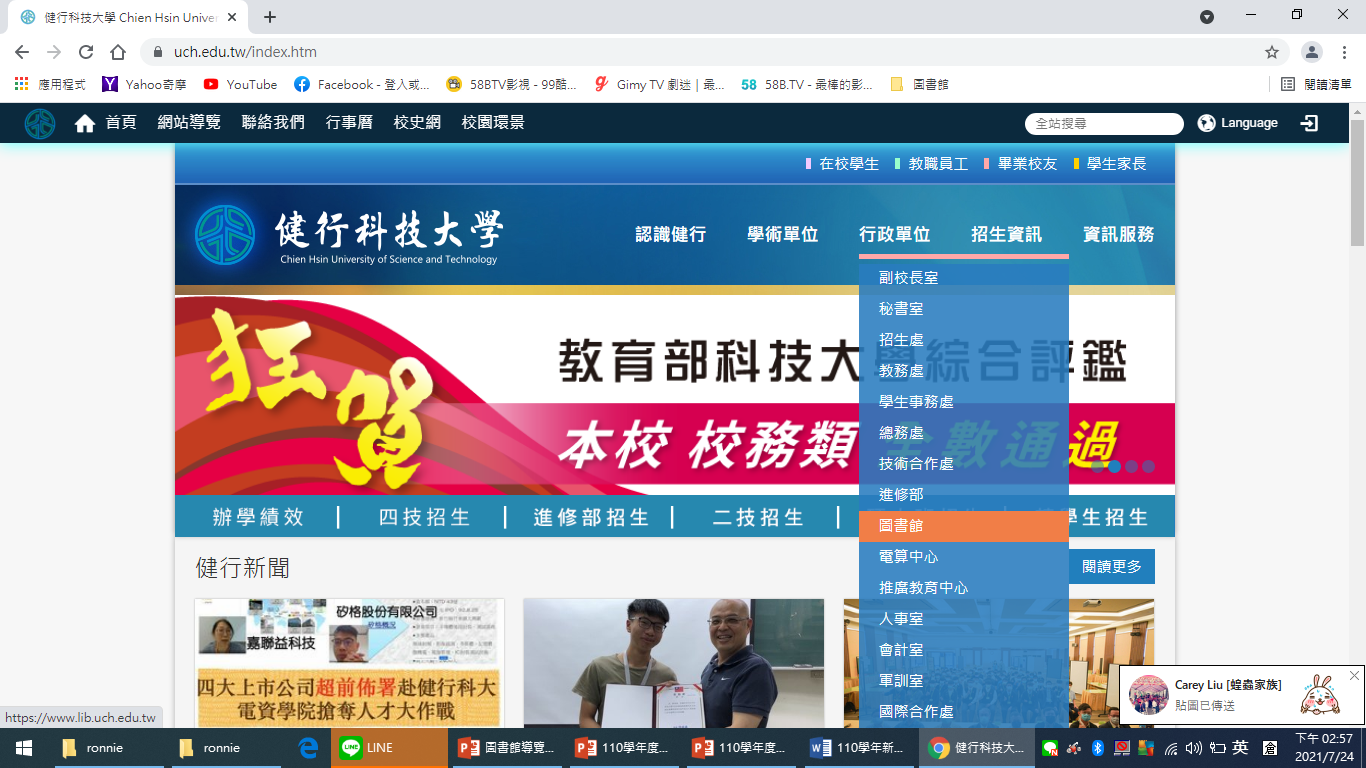 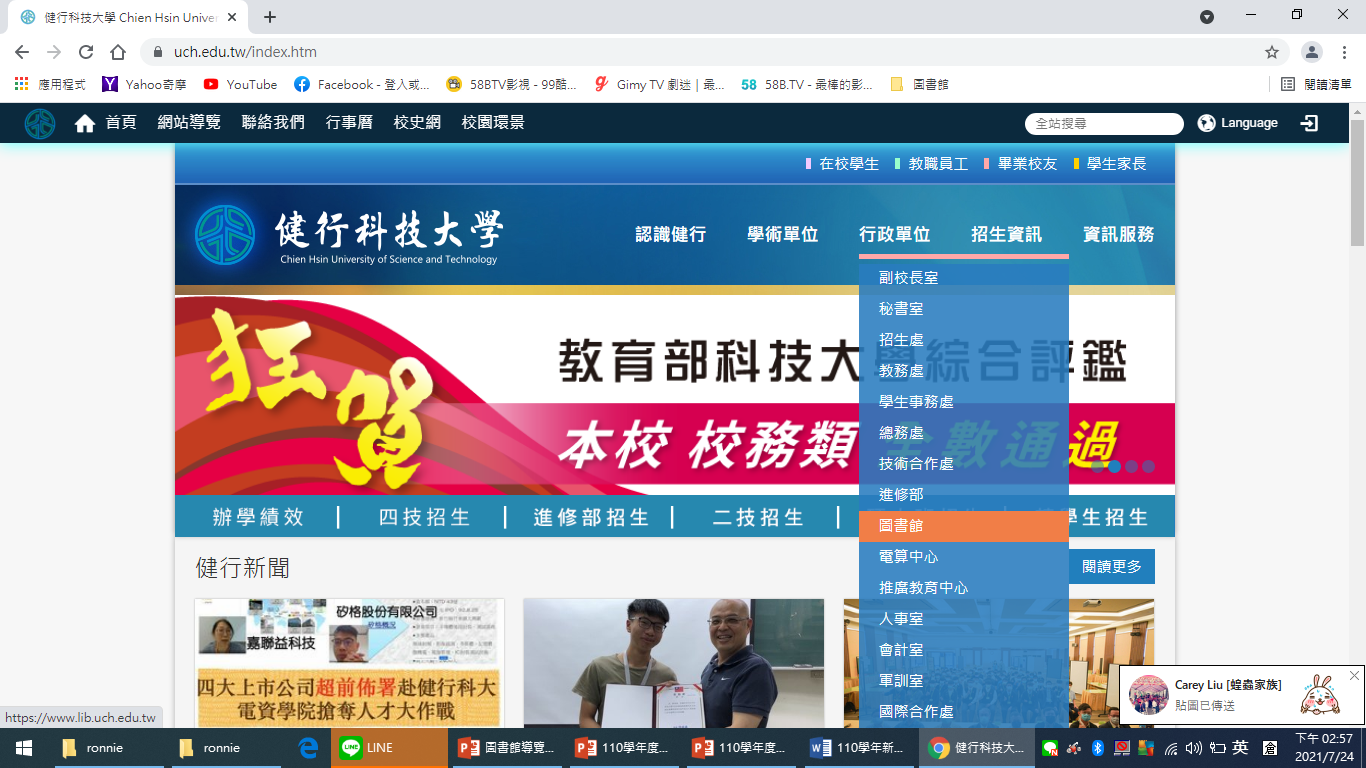 館藏查詢好便利
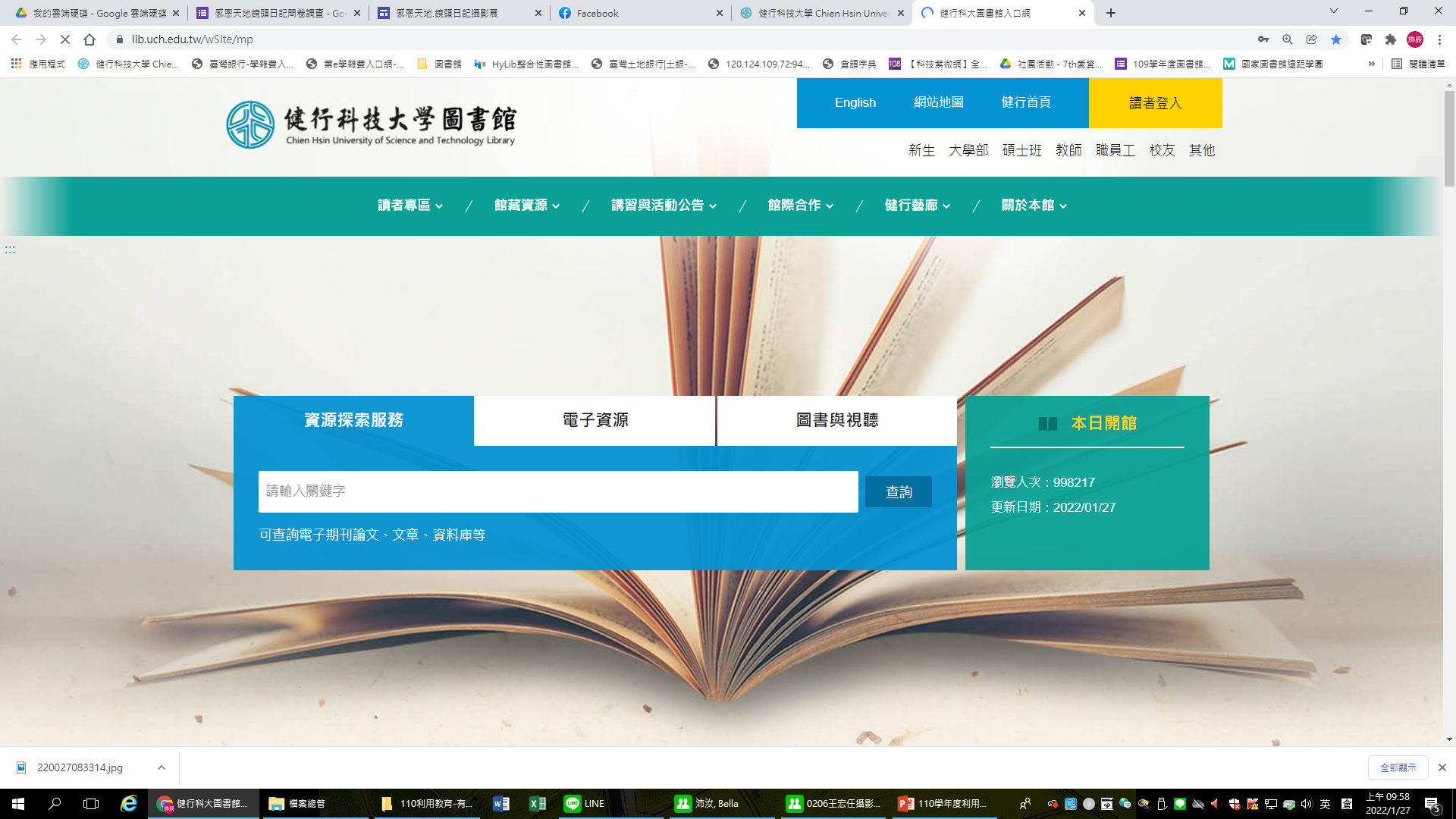 圖書館首頁www.lib.uch.edu.tw
03
館藏查詢好便利
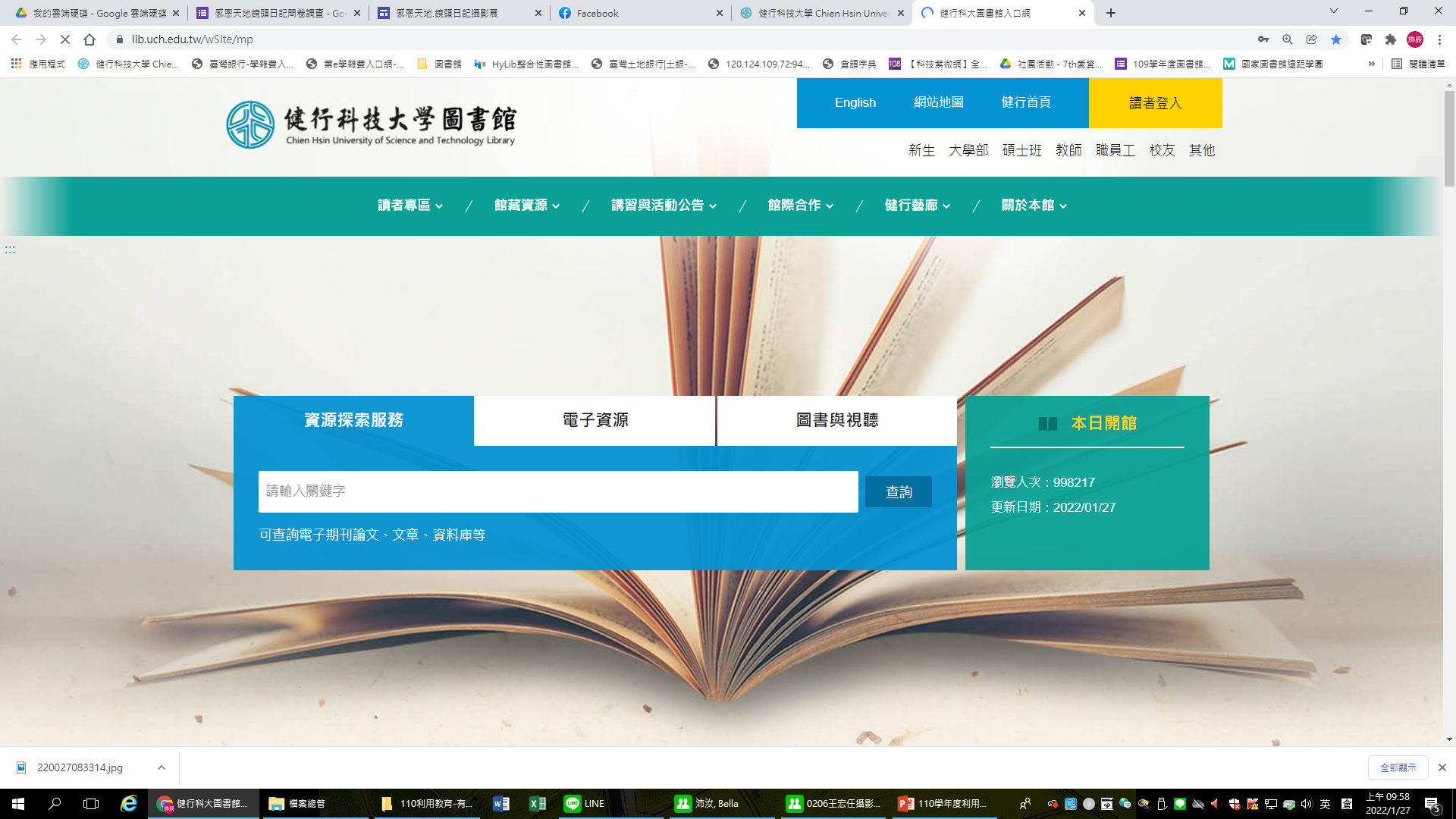 資源探索服務→輸入關鍵詞
04
館藏查詢好便利
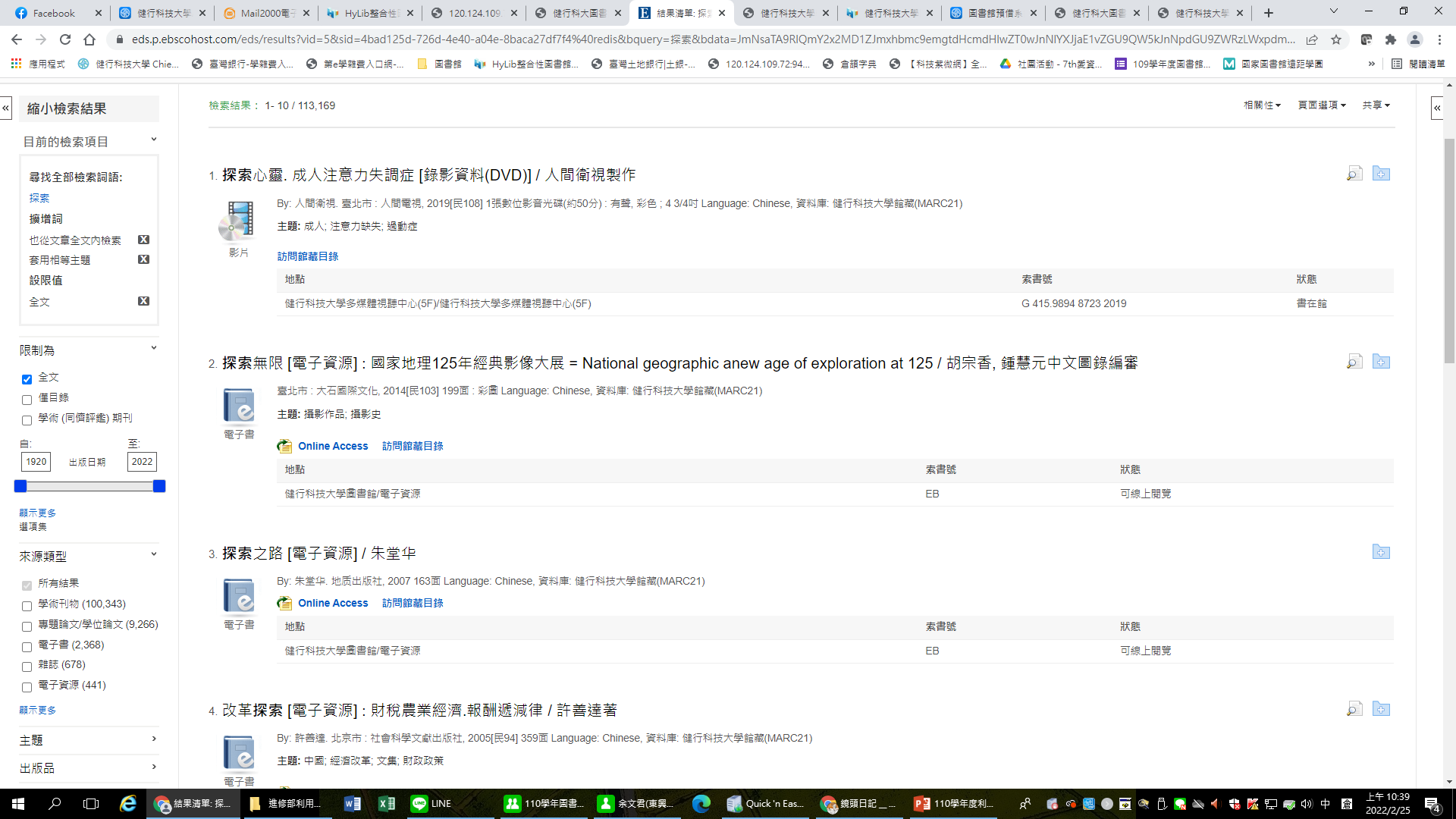 可同時查找實體館藏、電子資源
05
實體資源
電子資源
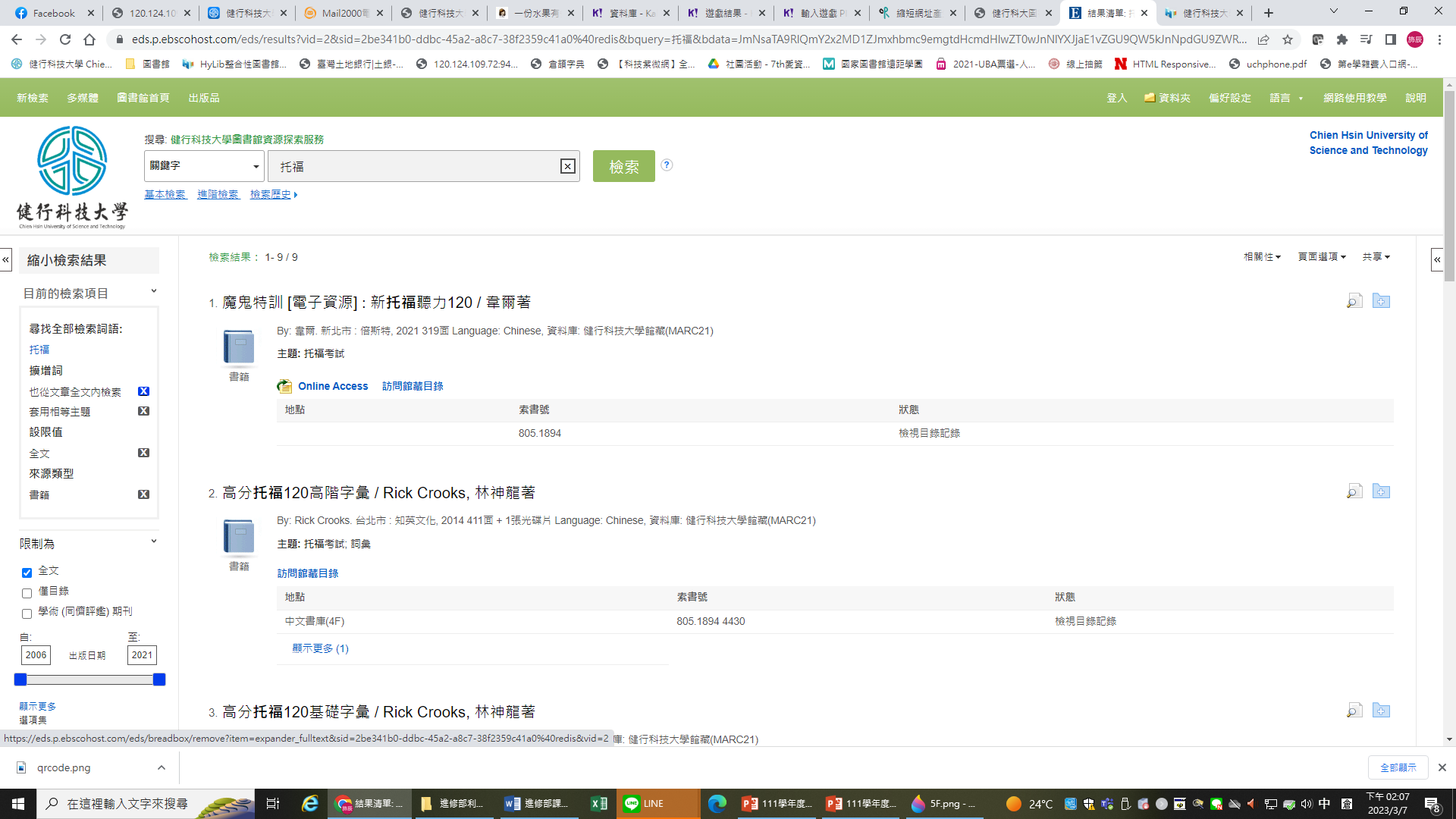 左邊有縮小範圍的功能
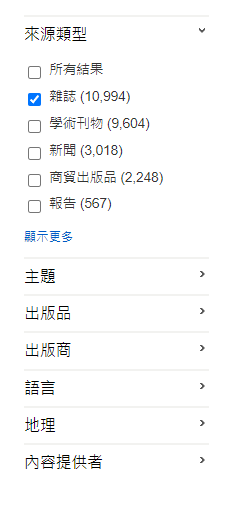 練習

請利用這個工具查詢”ChatGPT
並試著利用左邊的縮小範圍功能，選出”來源類型”是”雜誌”的第1筆，看一下此文來自哪一個資料庫。
館藏查詢好便利
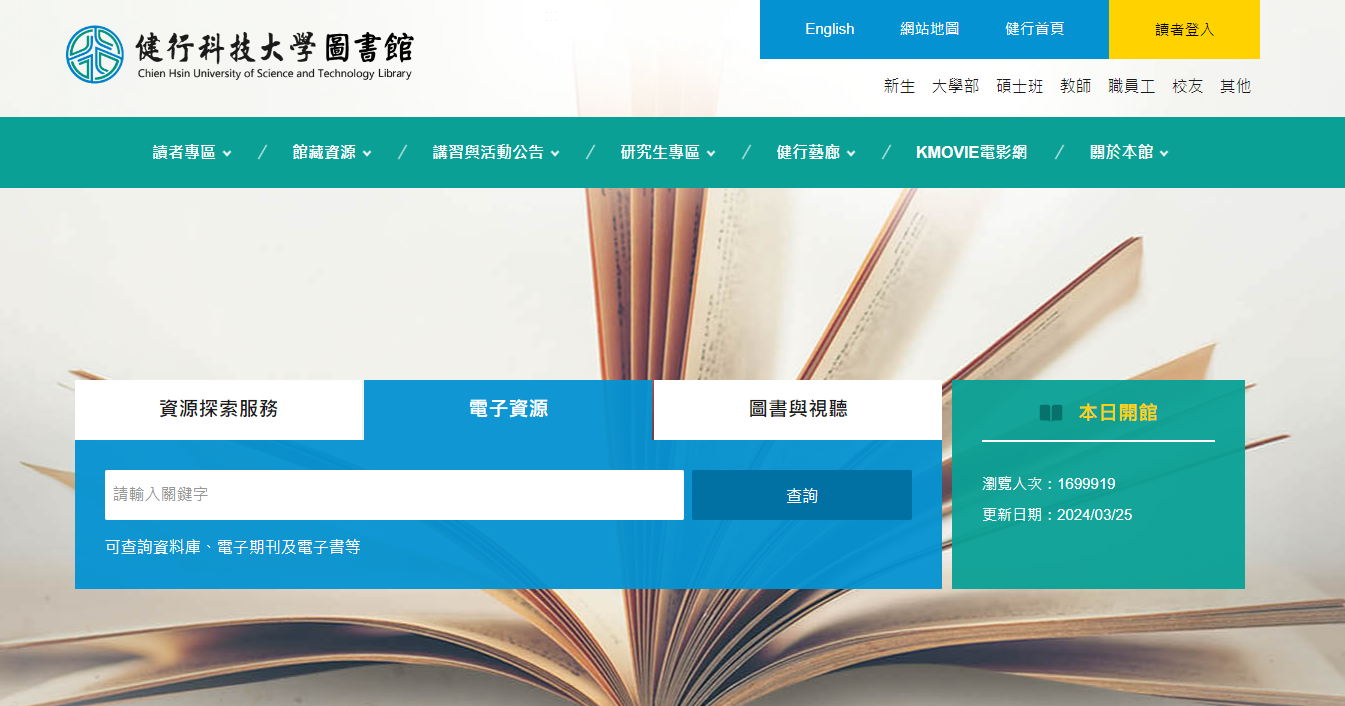 電子資源→輸入關鍵詞
06
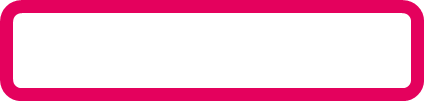 館藏查詢好便利
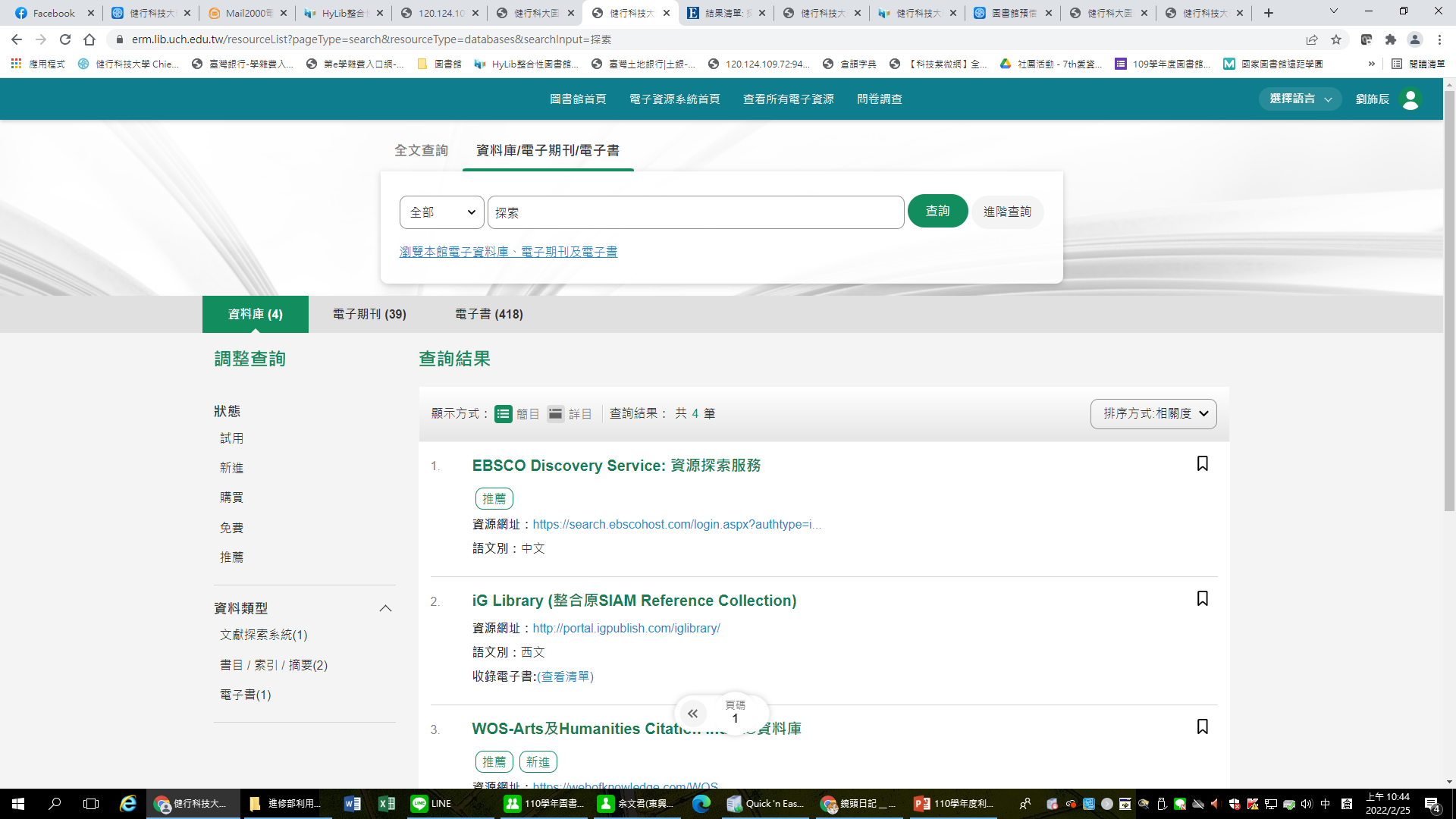 進入電子資源介面→可找資料庫、電子期刊、電子書
07
館藏查詢好便利
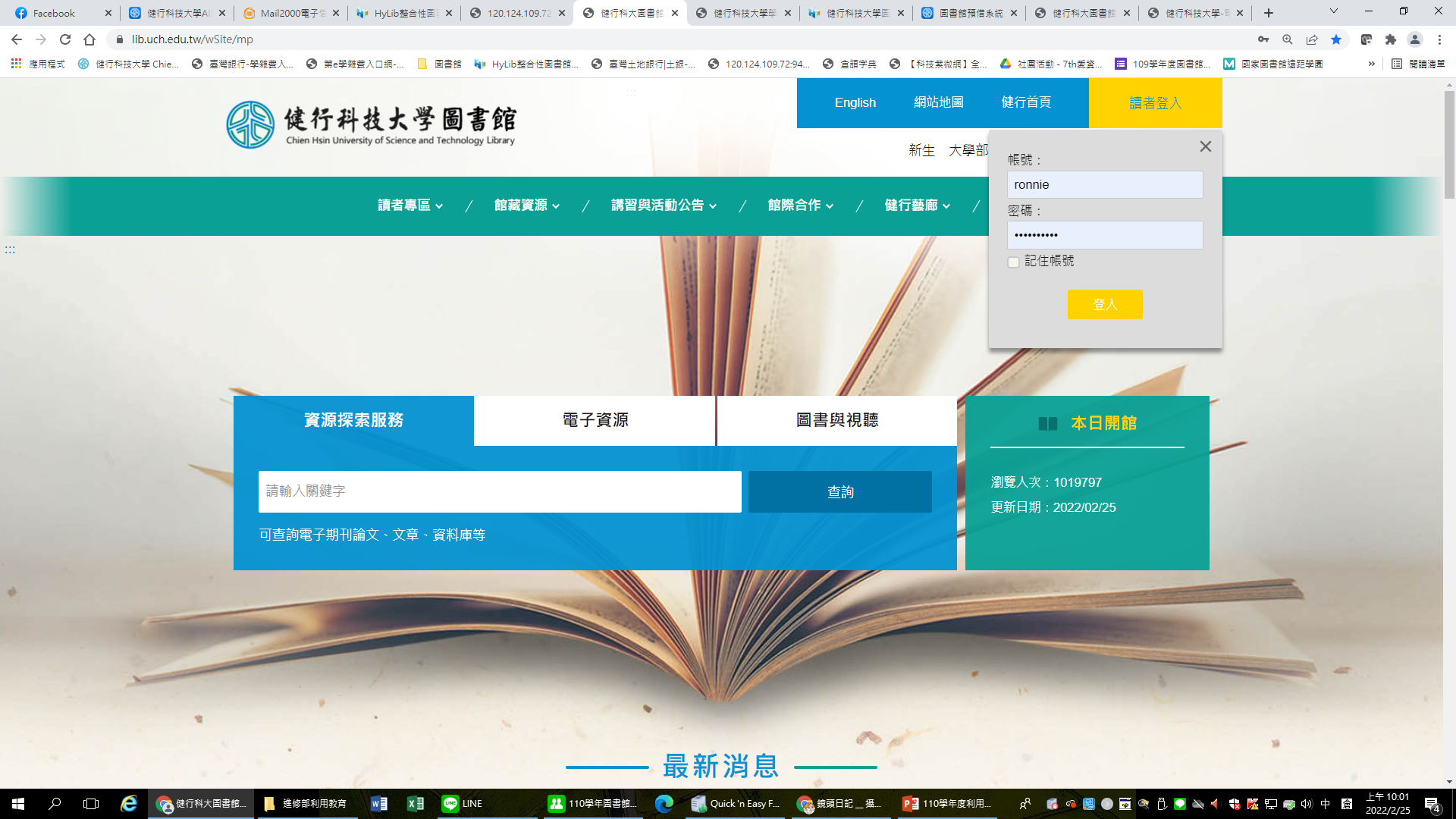 讀者登入→輸入學校email帳號、密碼
8
館藏查詢好便利
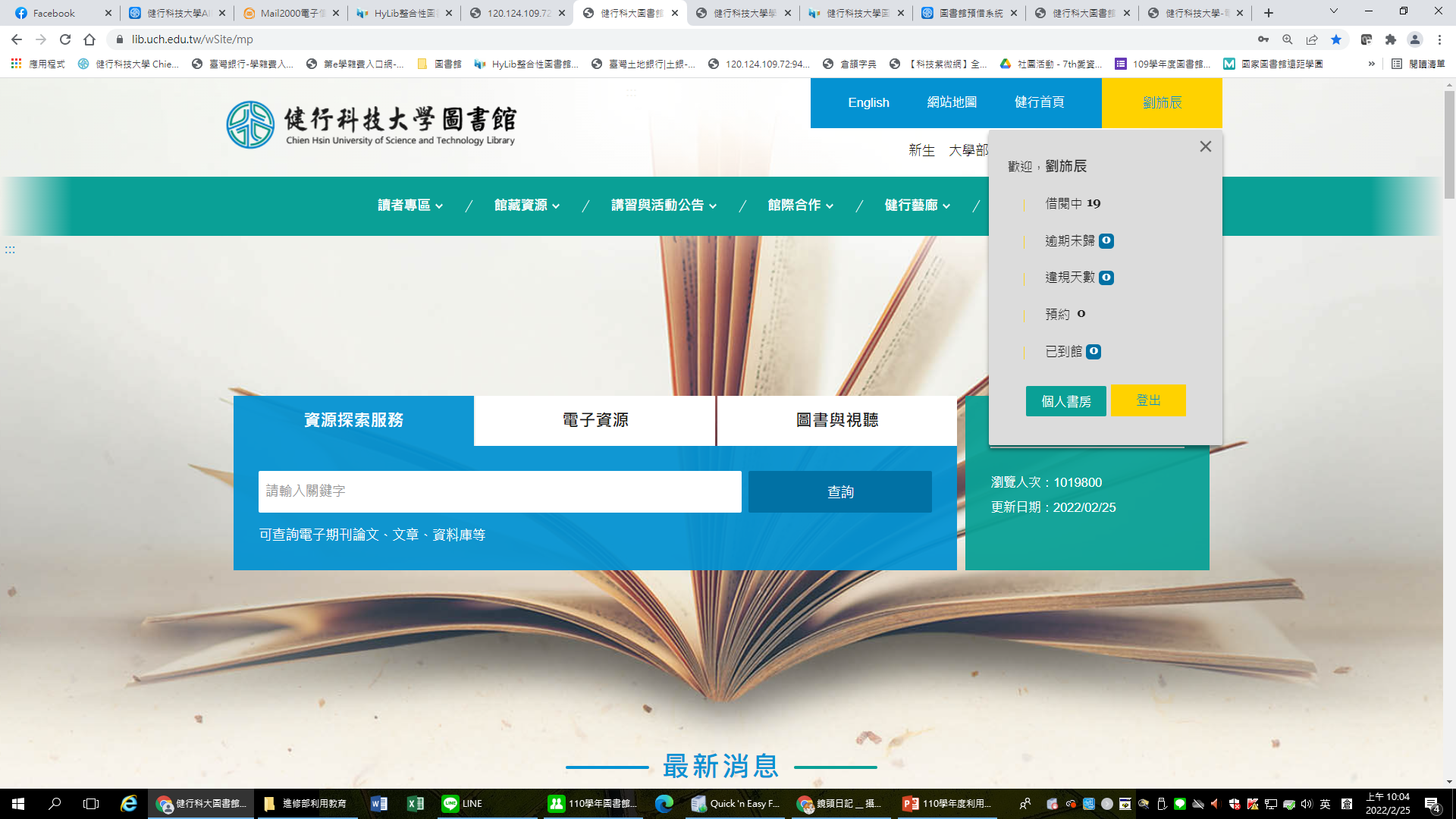 點選名字處→即有個人借閱資訊→個人書房
9
館藏查詢好便利
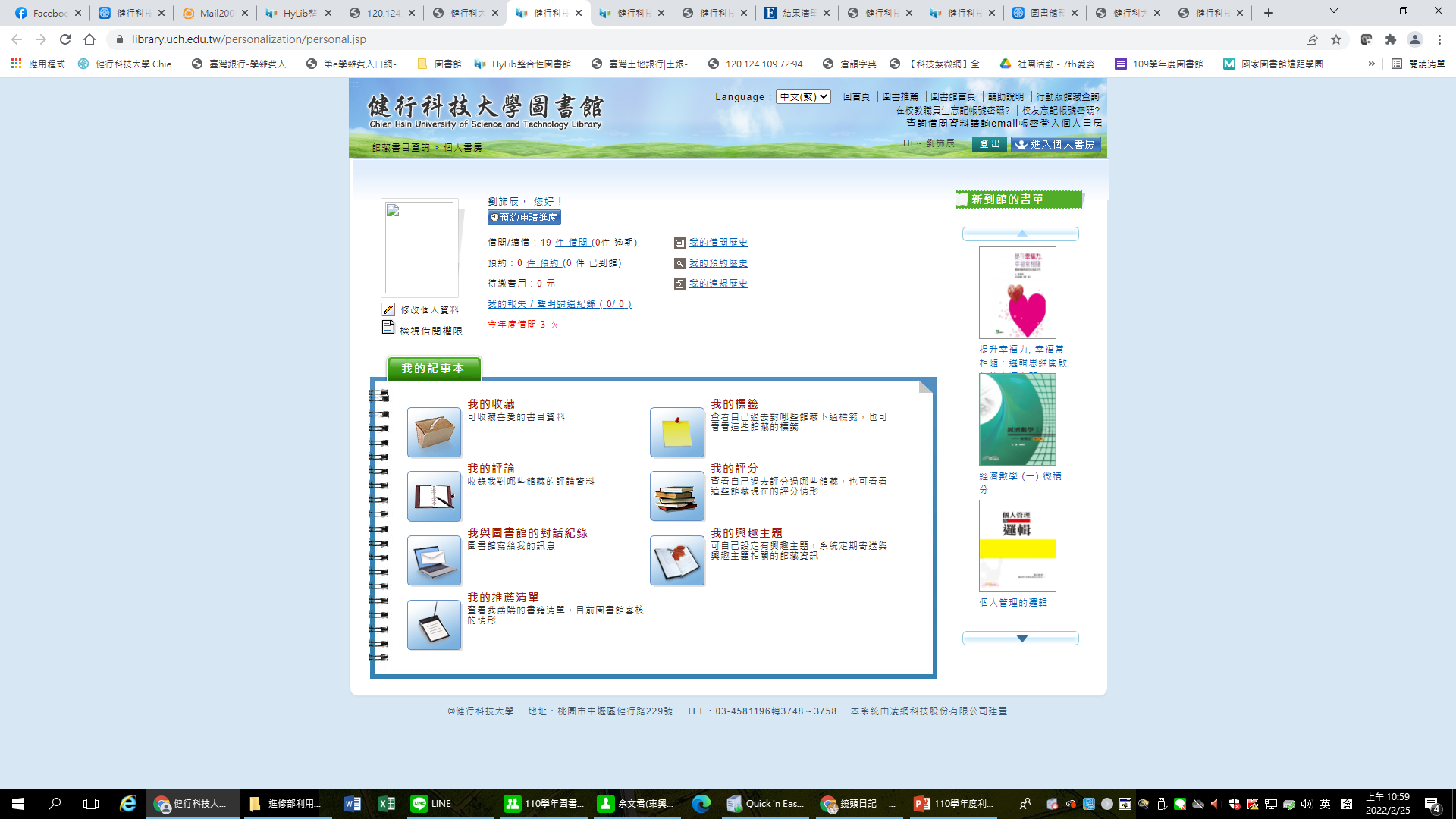 進入個人書房後，即可以續借或預約等
10
04
電子資源-無所不在
如何使用電子資源
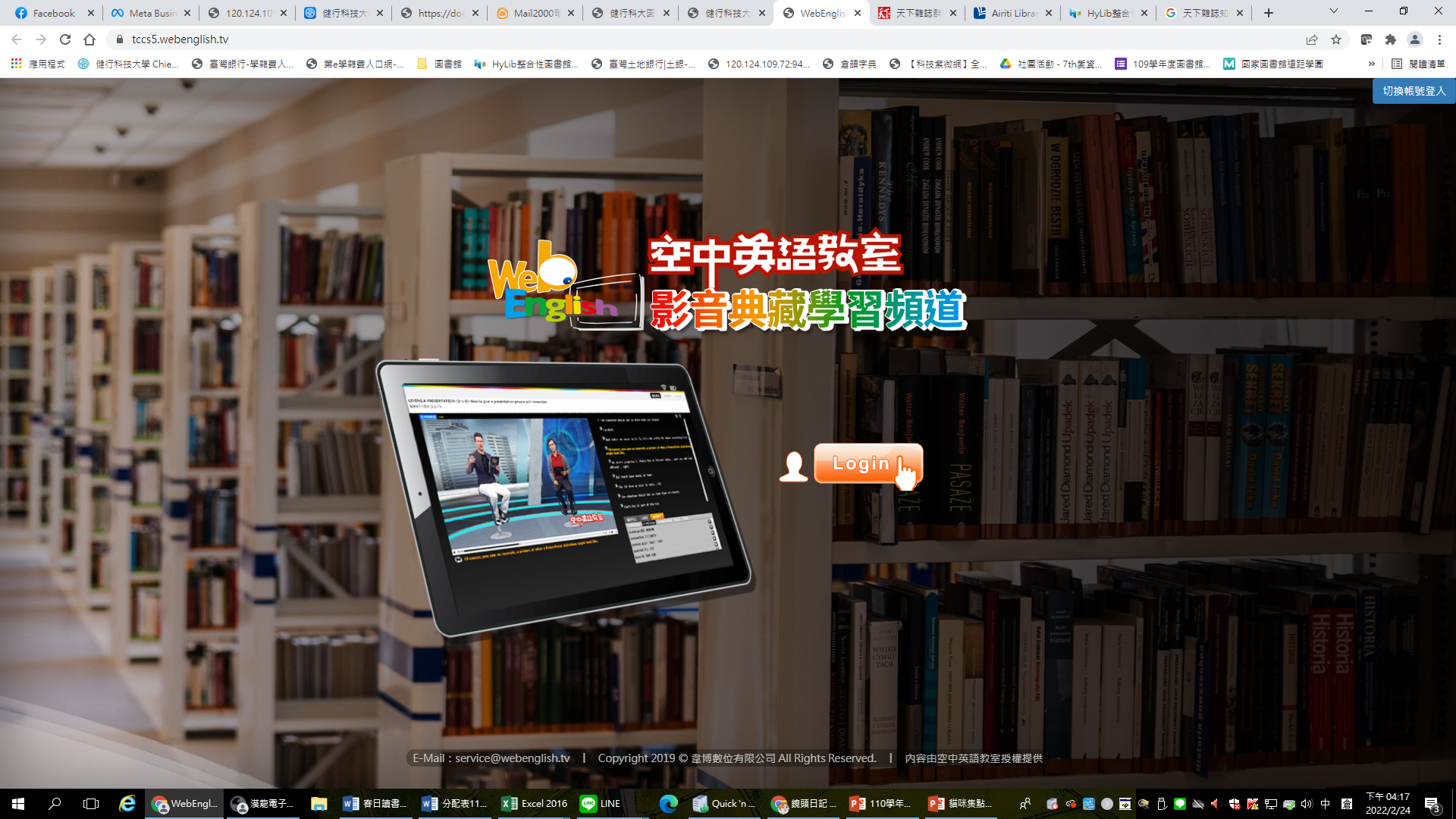 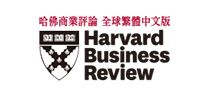 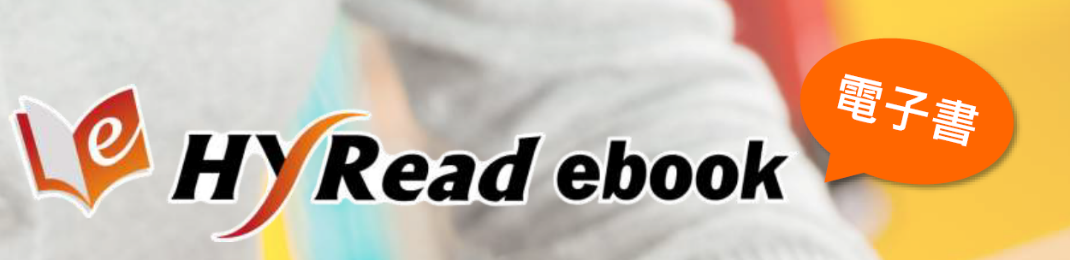 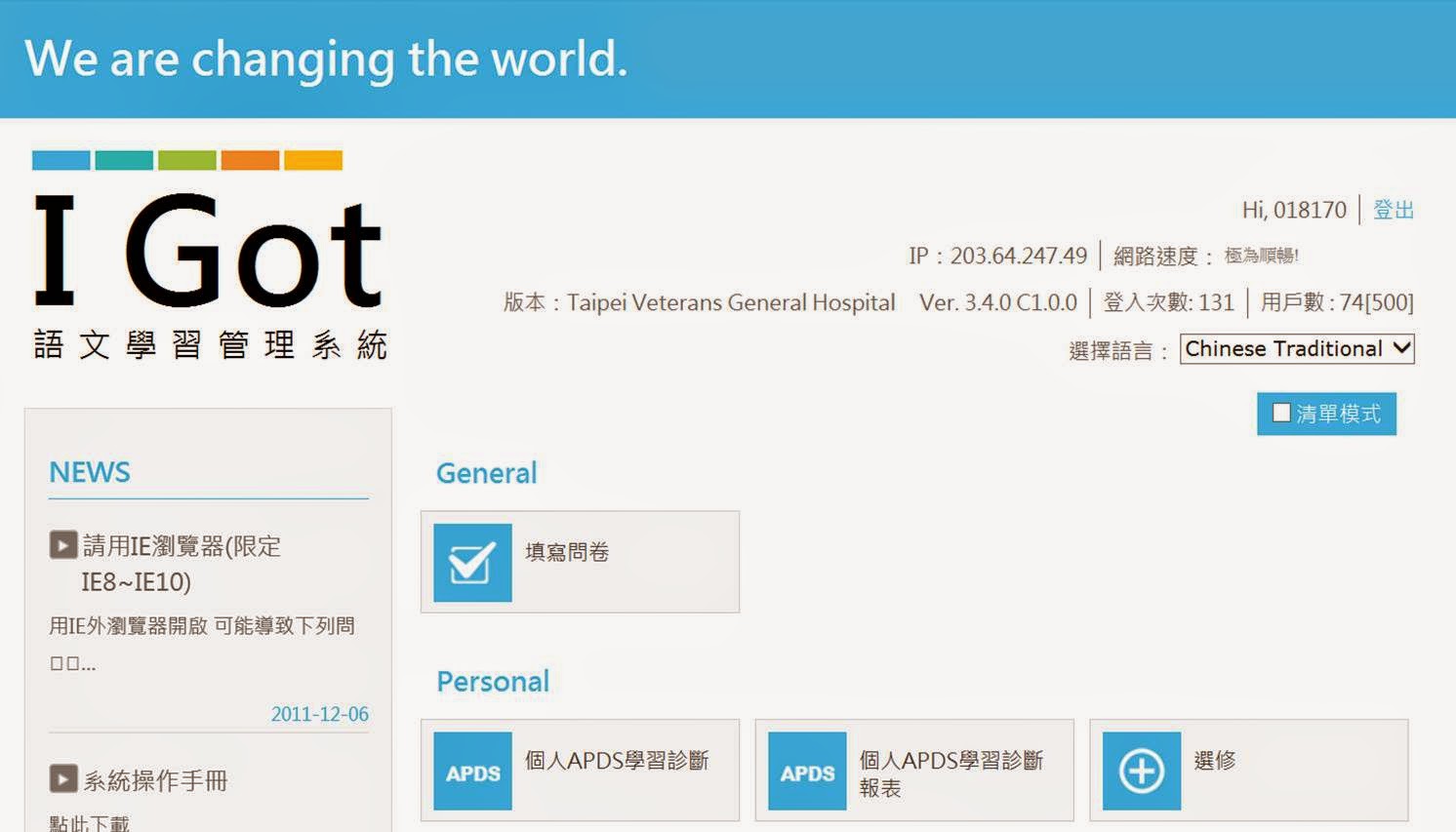 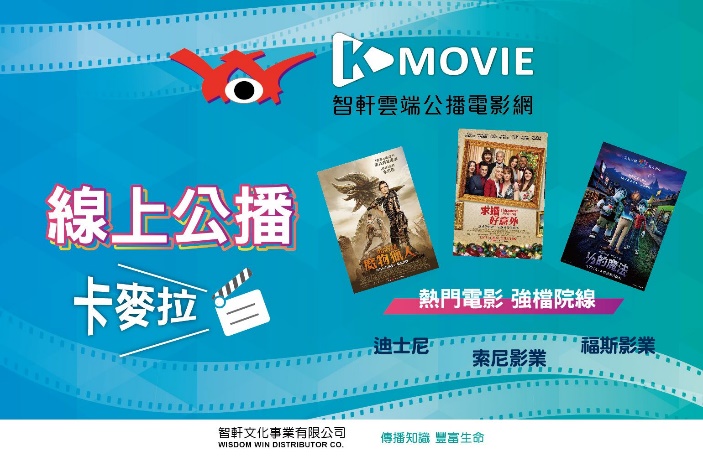 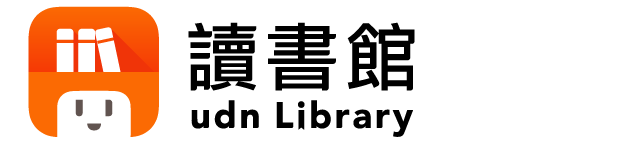 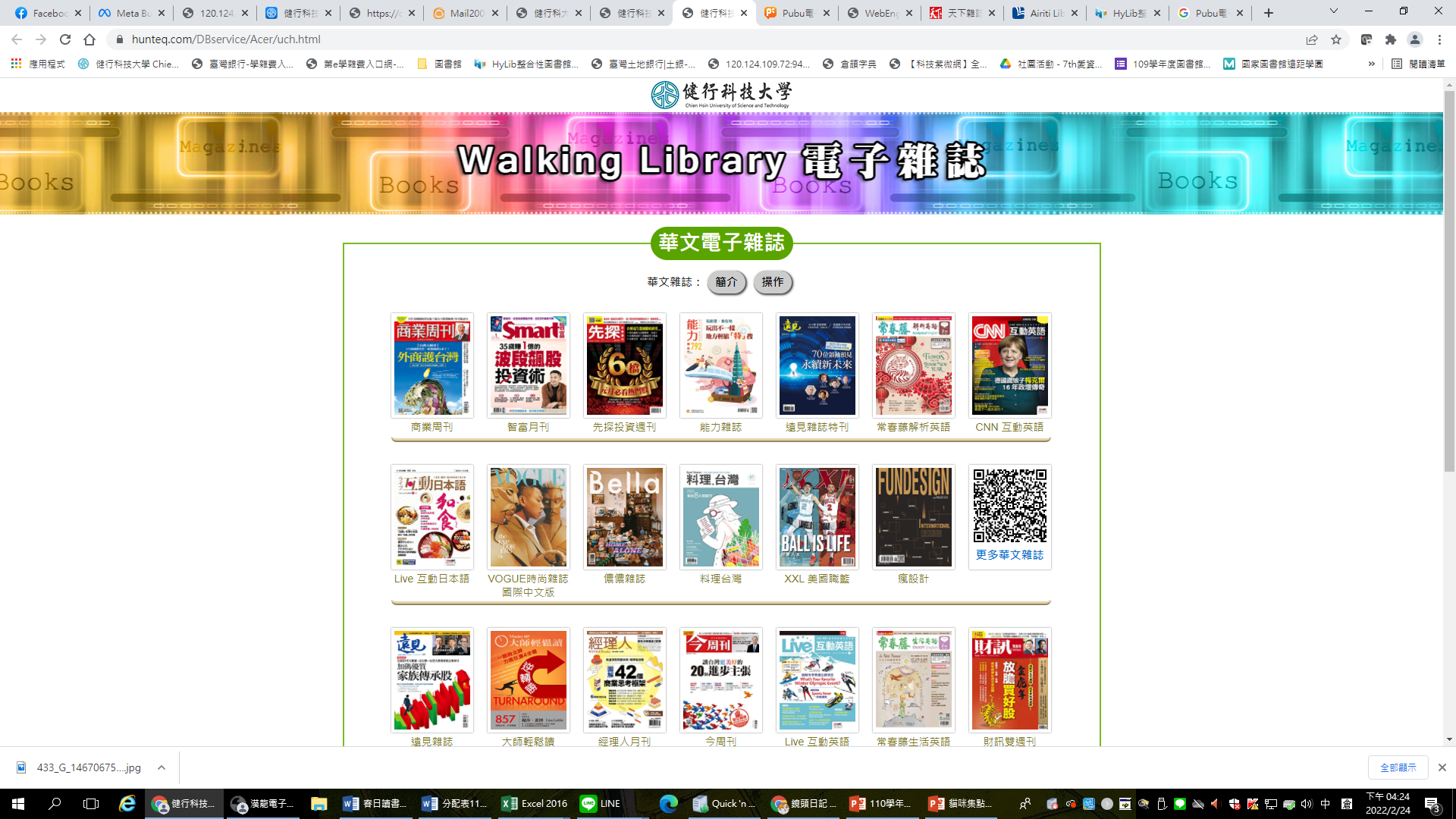 01
推薦電子資源
AEB
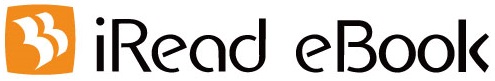 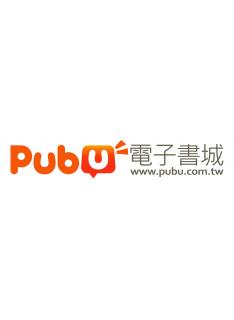 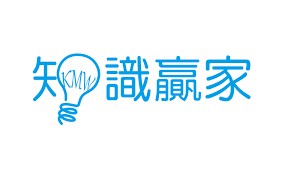 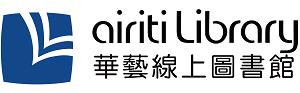 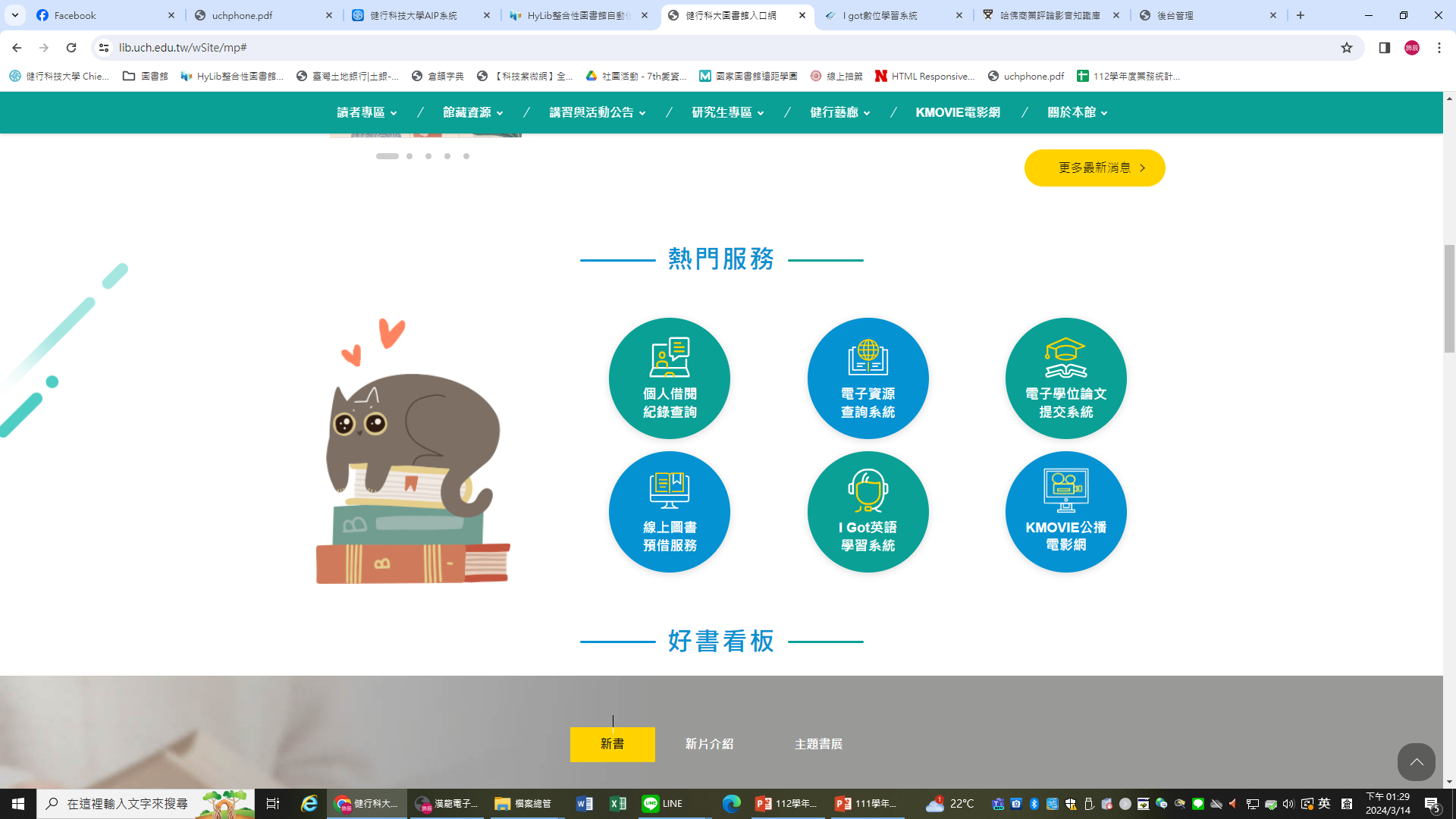 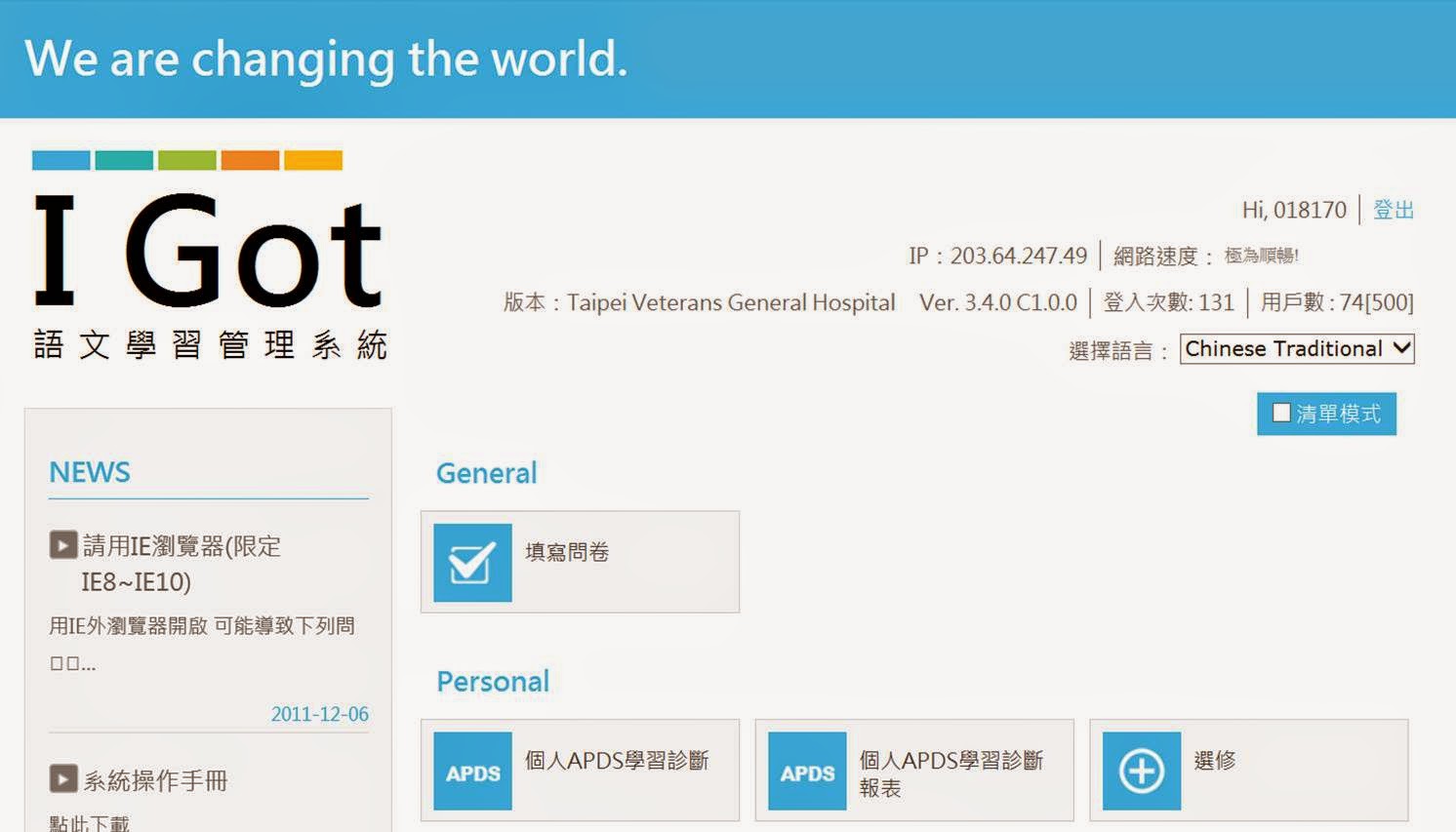 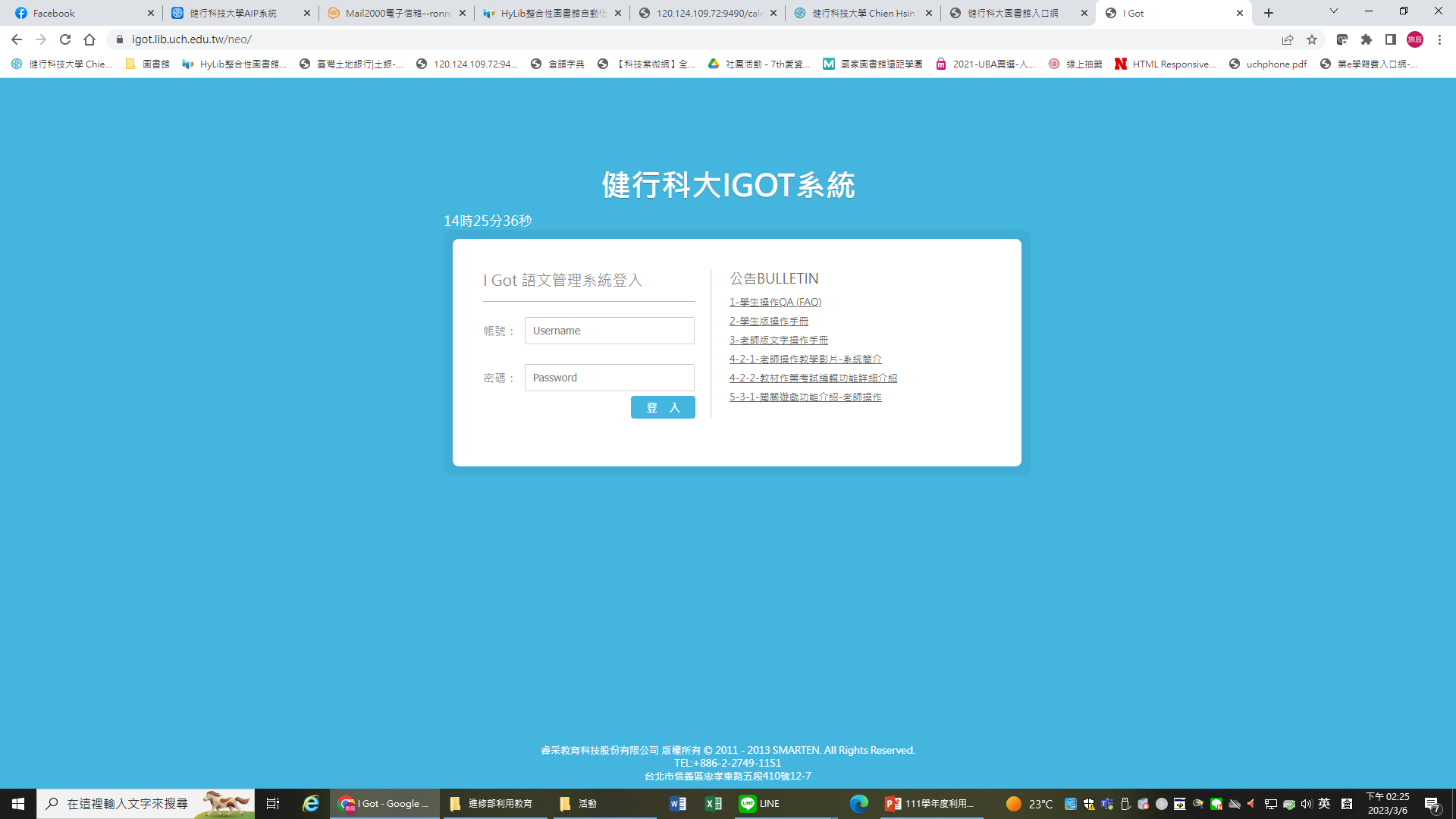 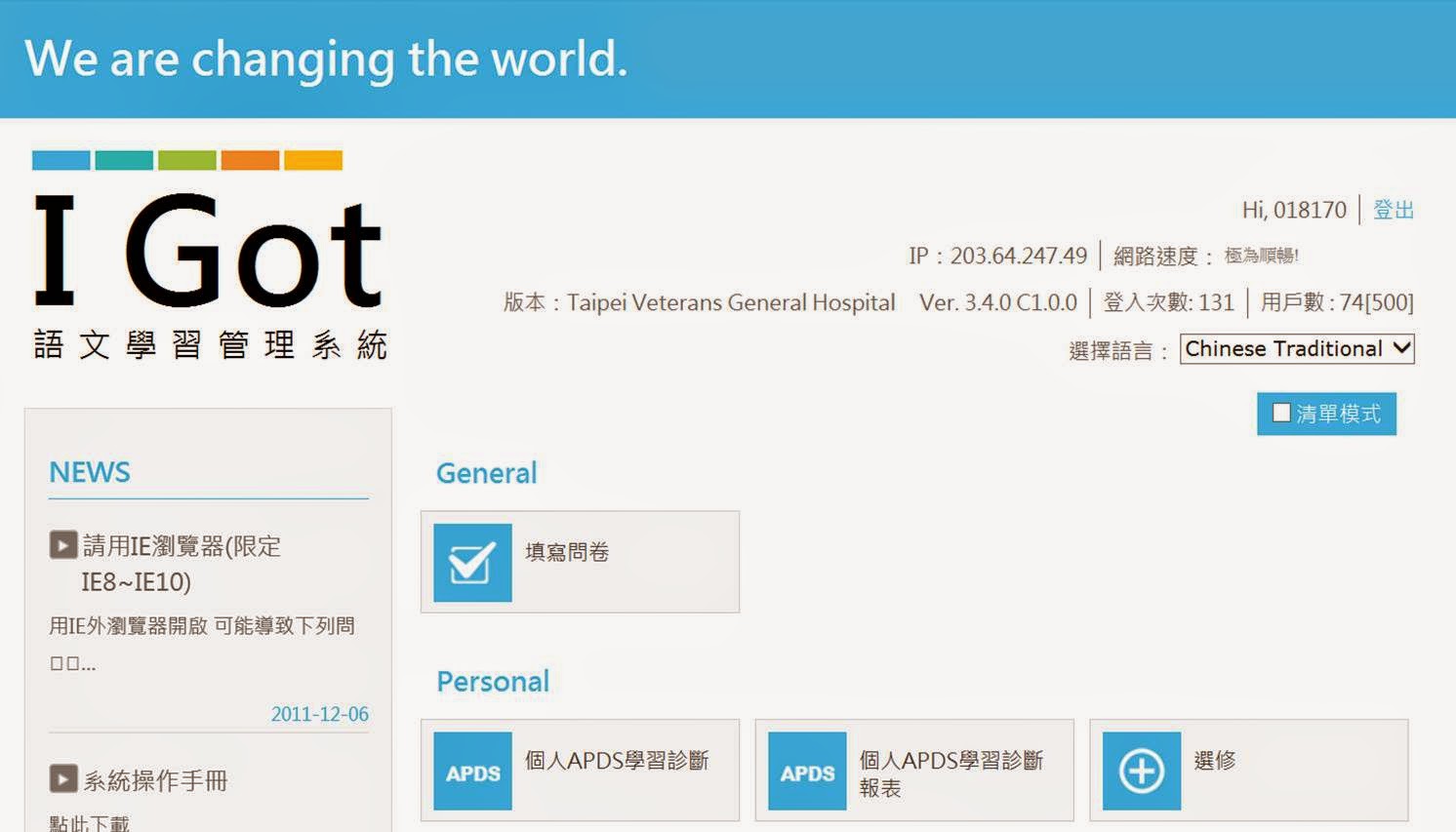 輸入學校email帳號、密碼
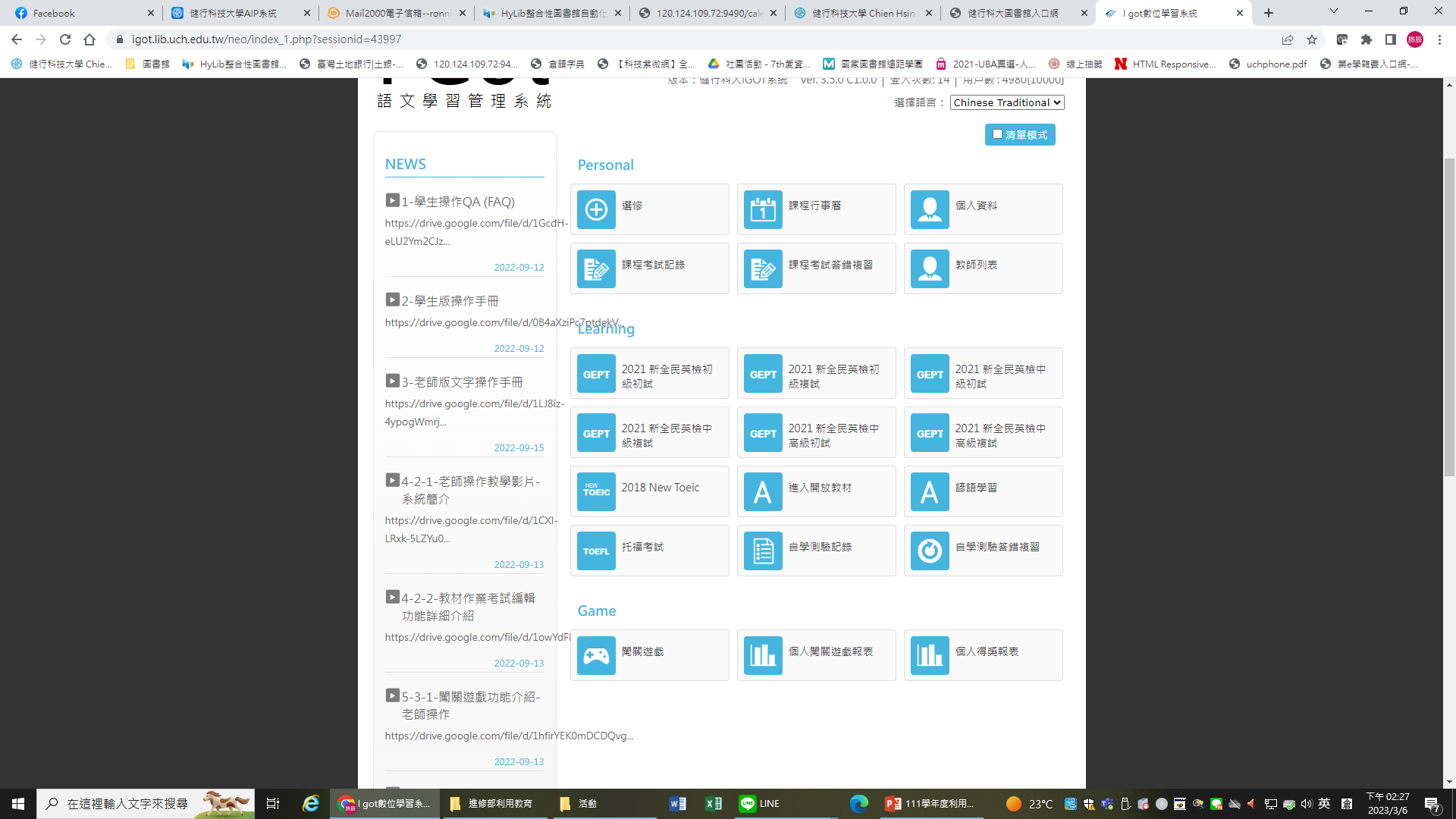 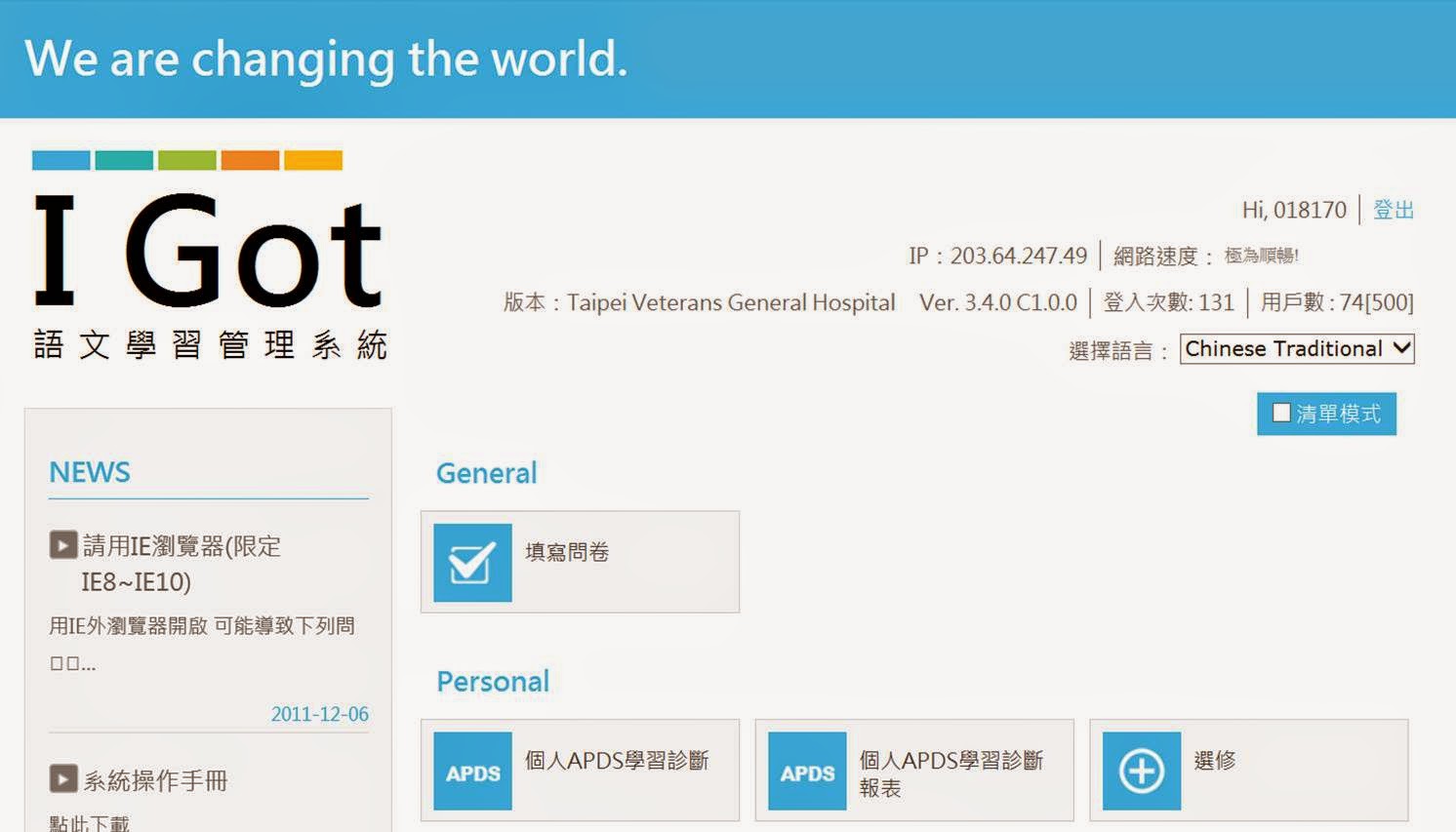 如何使用電子資源
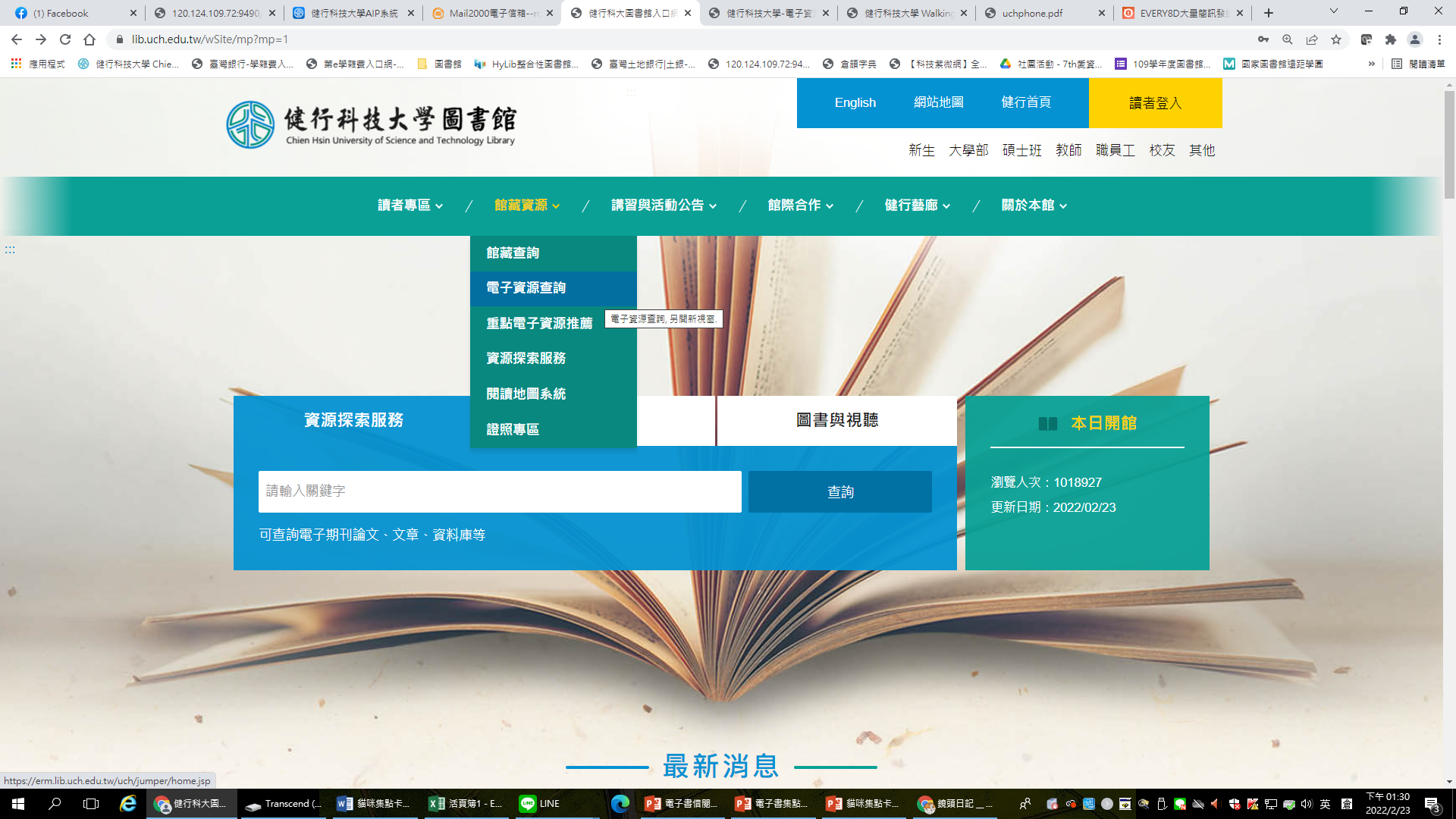 另一種登入方式:館藏資源→電子資源查詢
01
如何使用電子資源
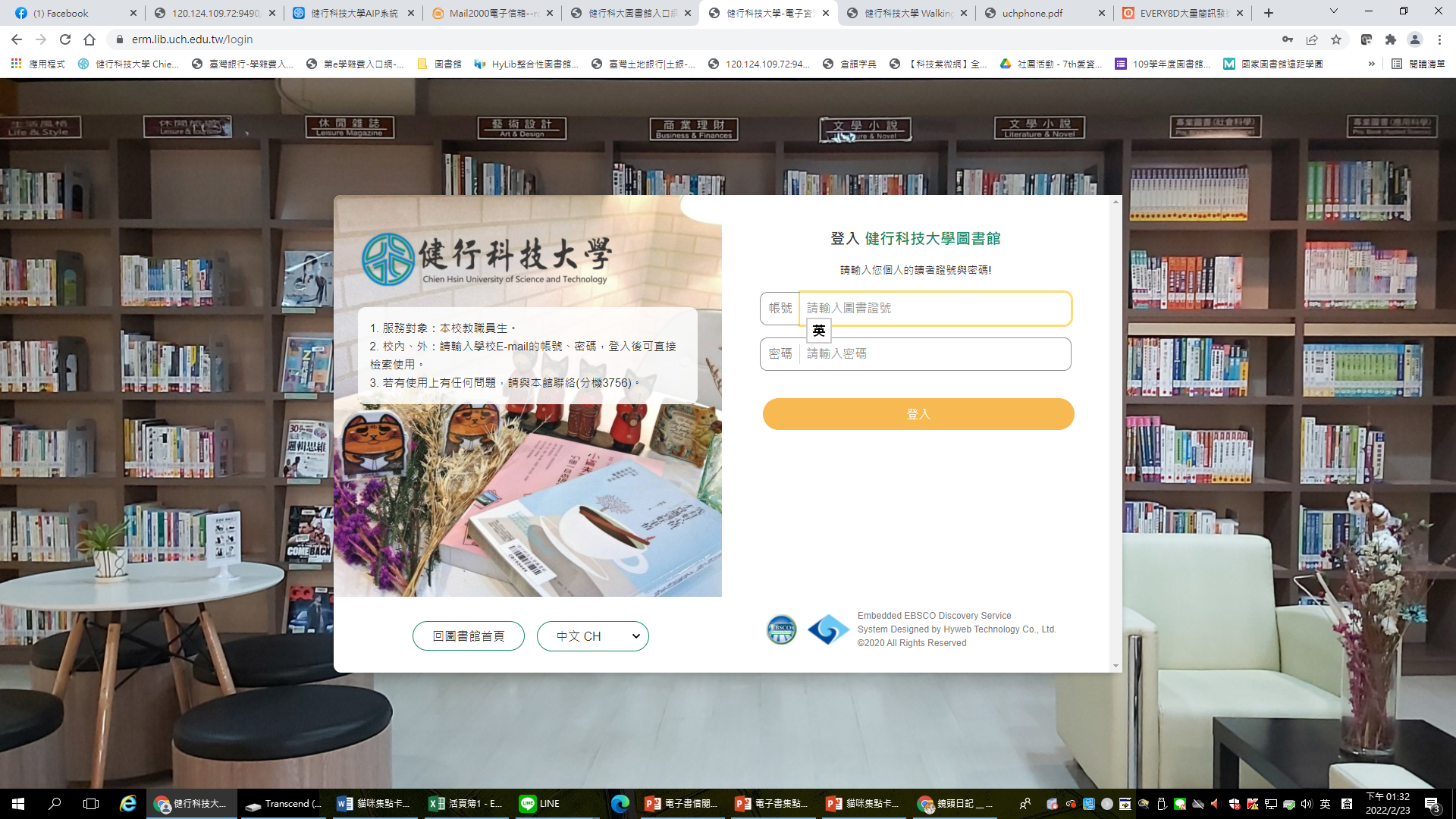 輸入學校email帳號、密碼
02
輸入學校email帳號、密碼
如何使用電子資源
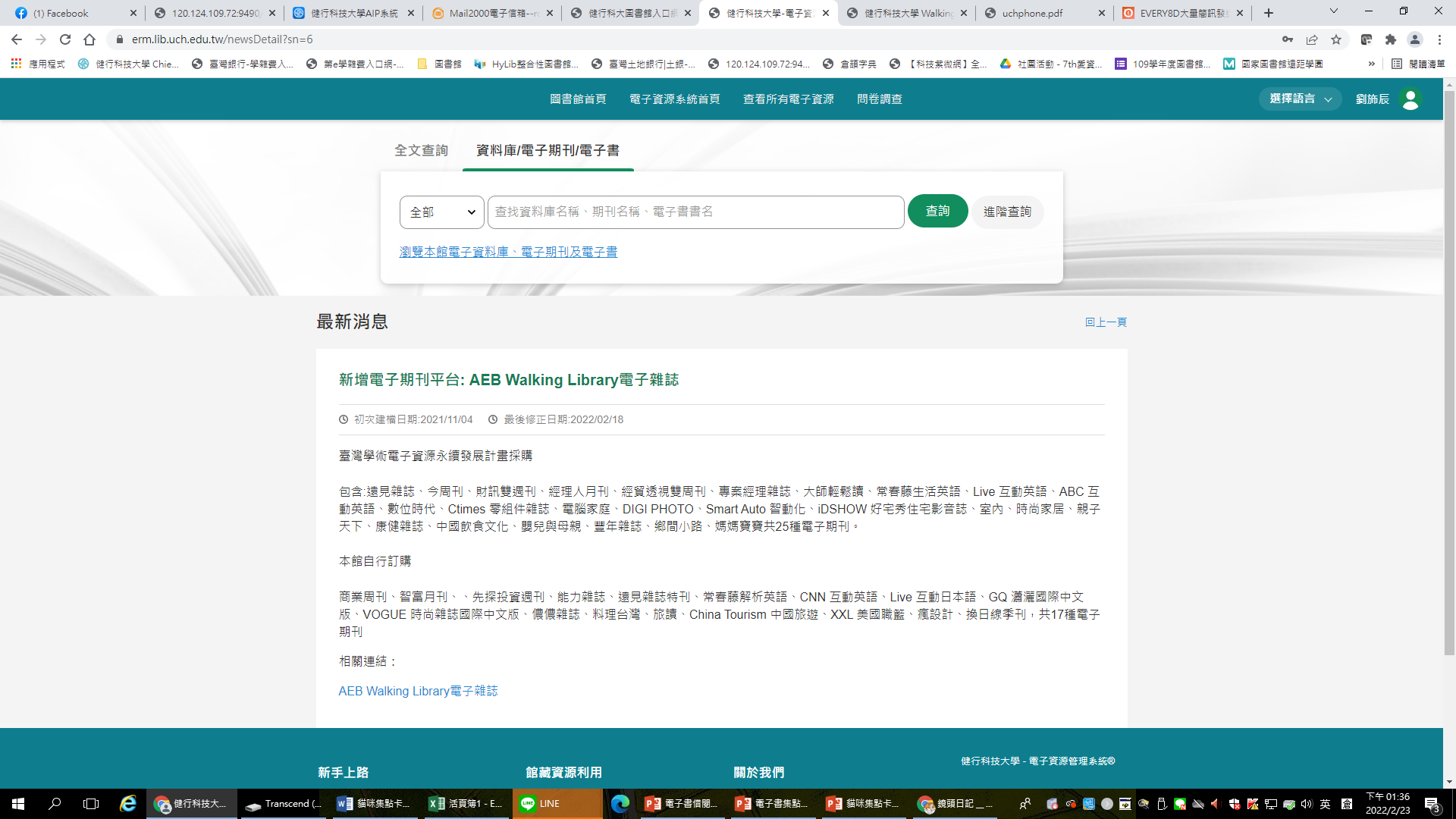 輸入資源名稱
資料庫/電子期刊→輸入電子資源平台名稱
03
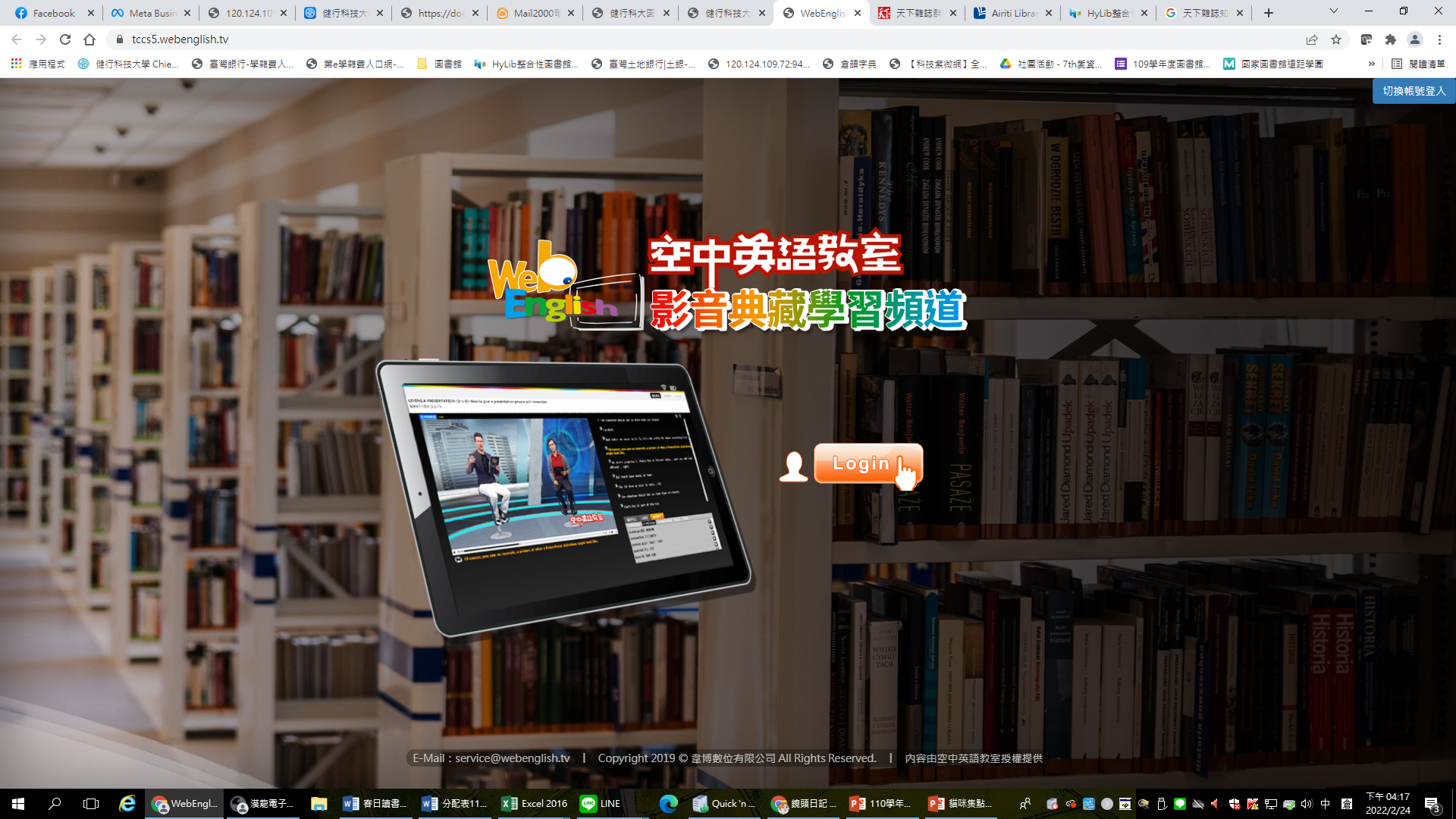 如何使用電子資源
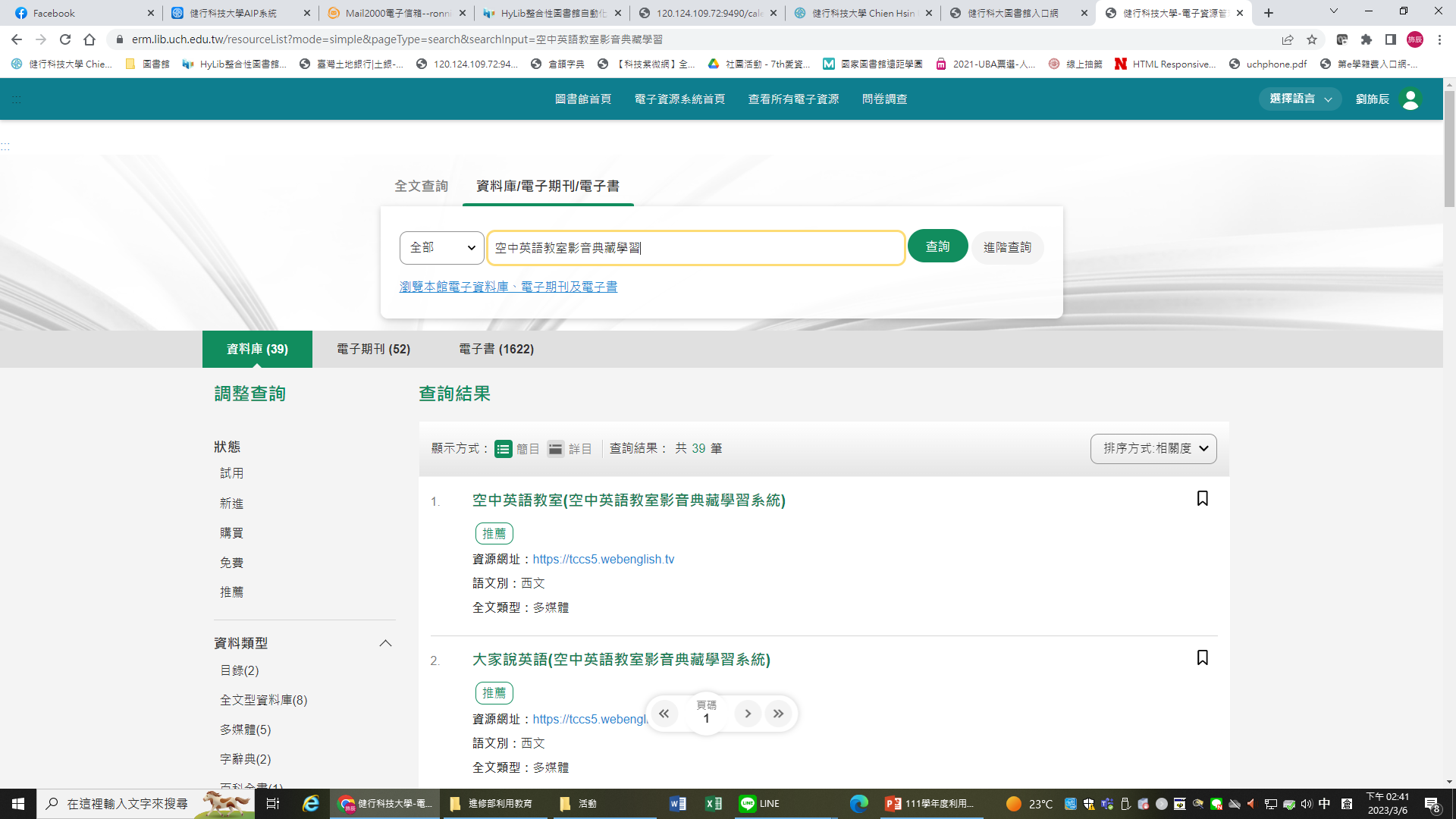 輸入名稱”空中英語教室影音典藏學習→點選”資源網址”
04
備用網址空英網址https://tccs5.webenglish.tv
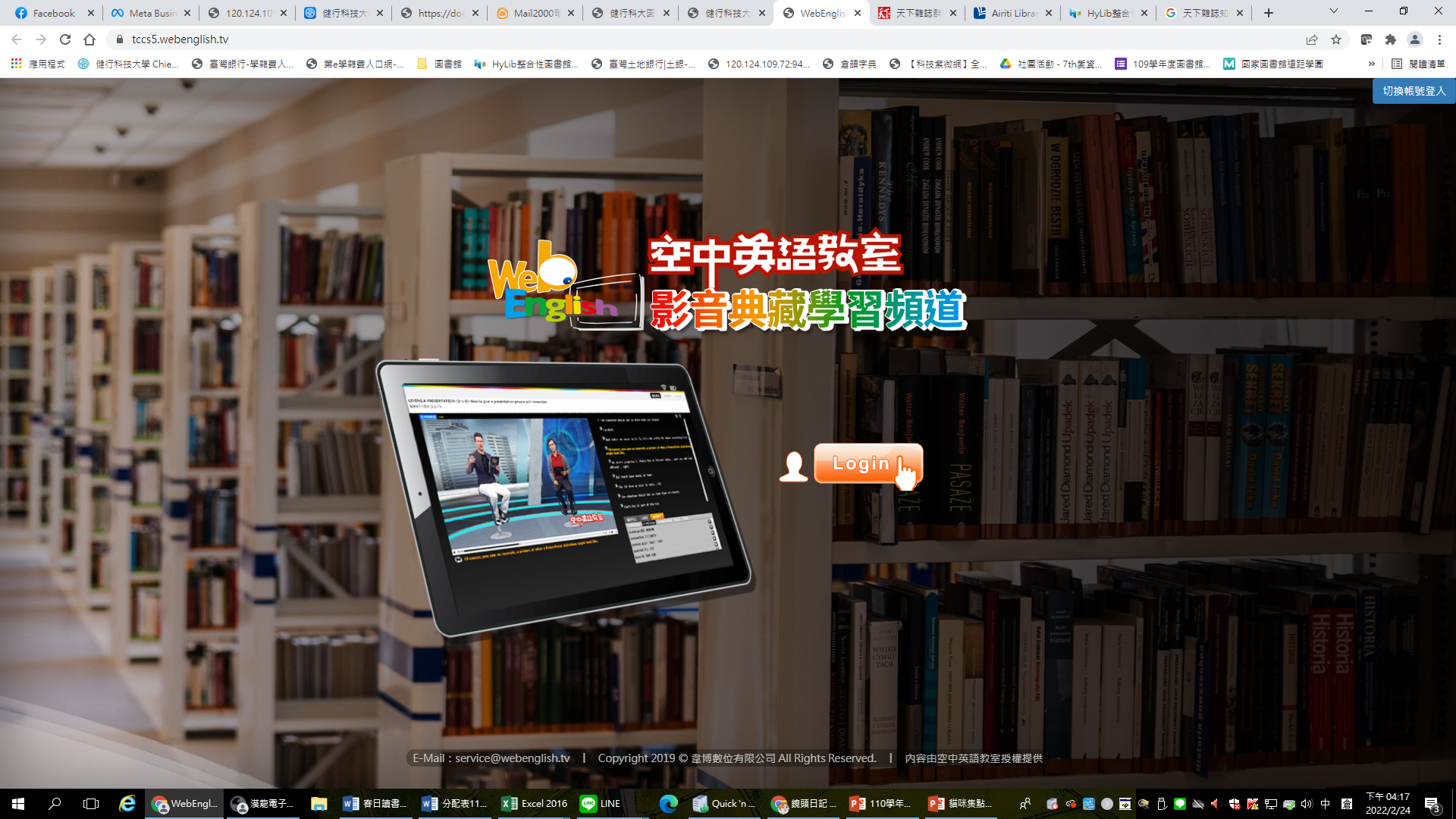 如何使用電子資源
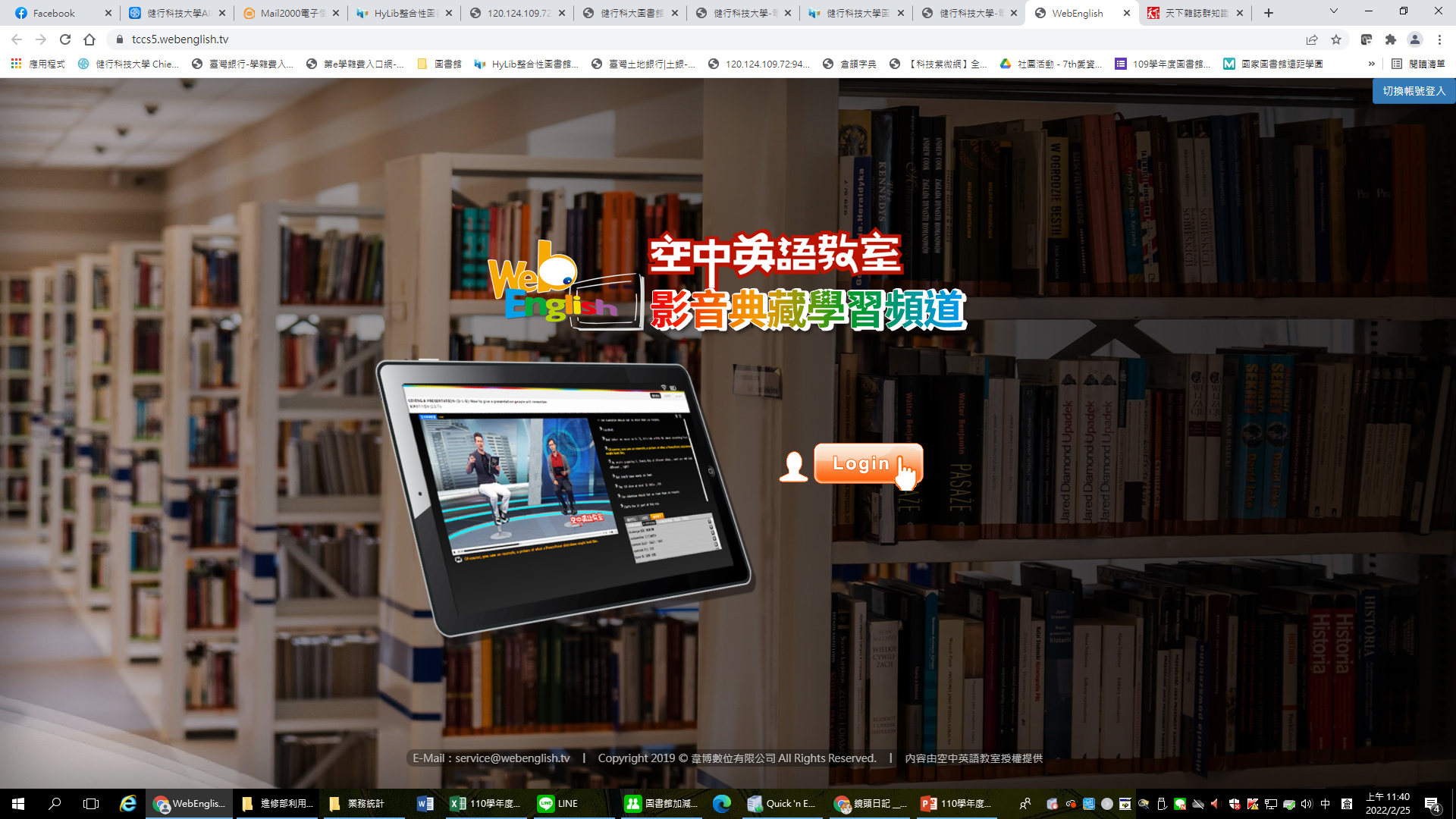 空中英語教室影音典藏學習頻道→點選login進入
1
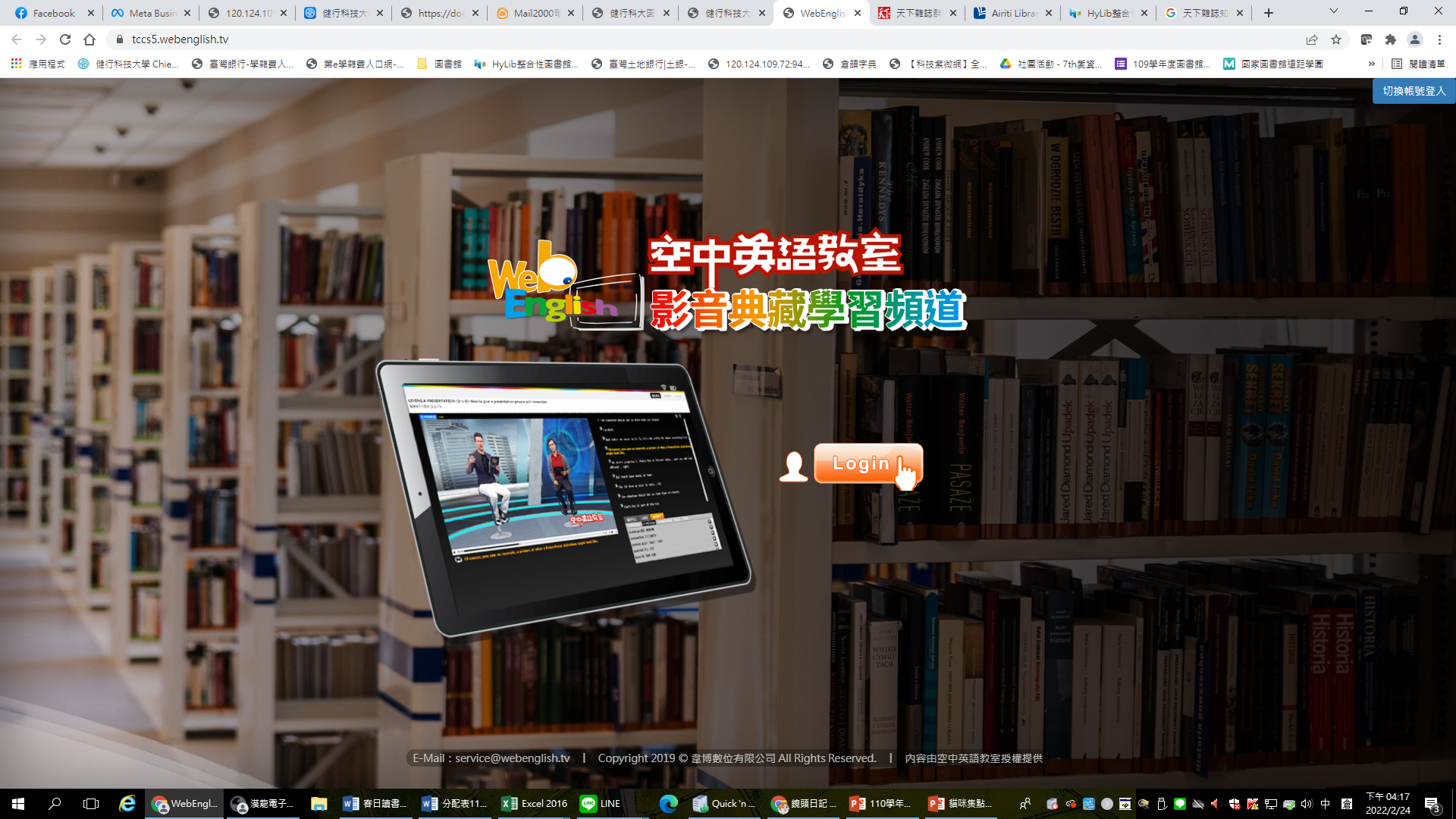 如何使用電子資源
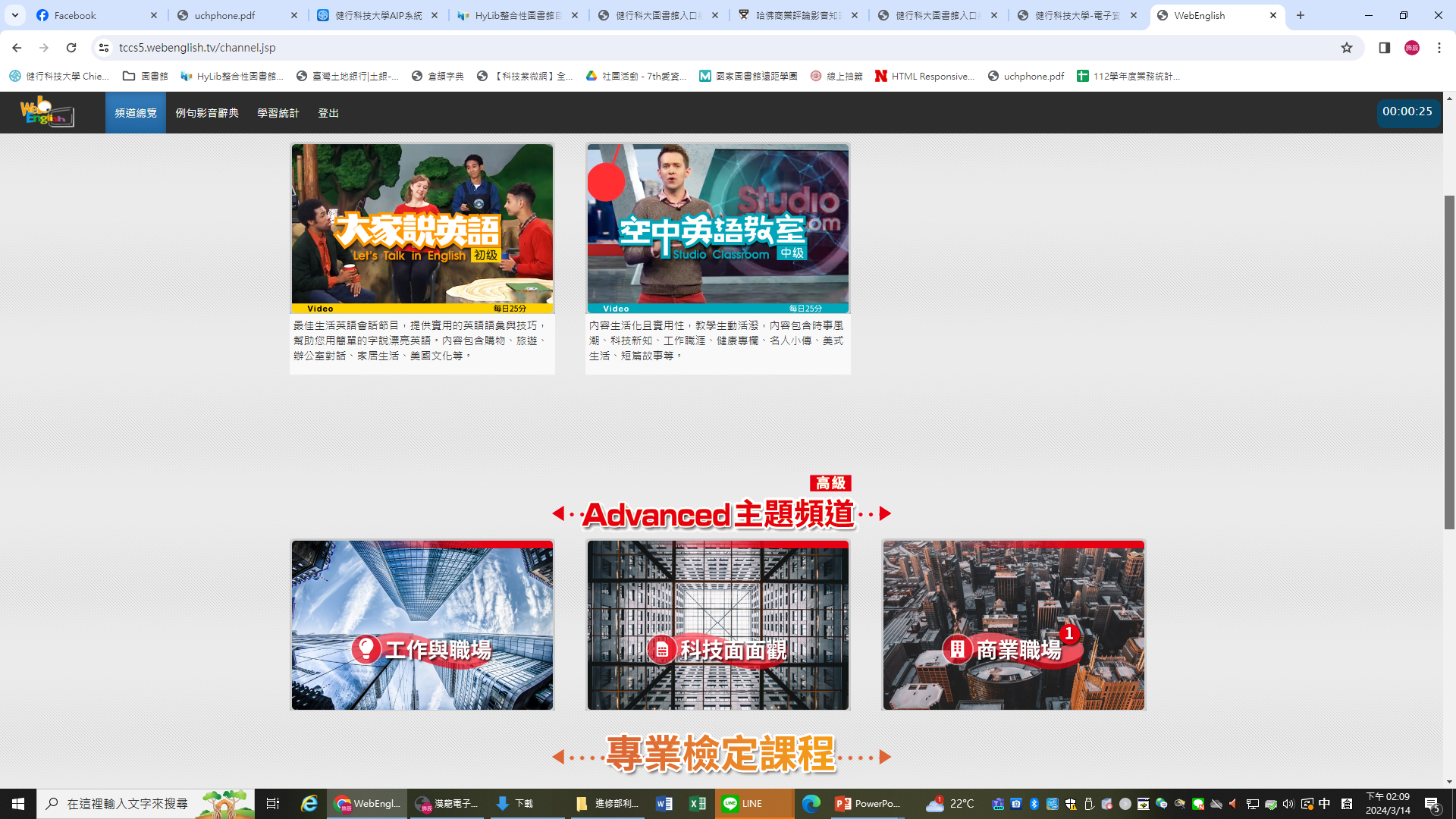 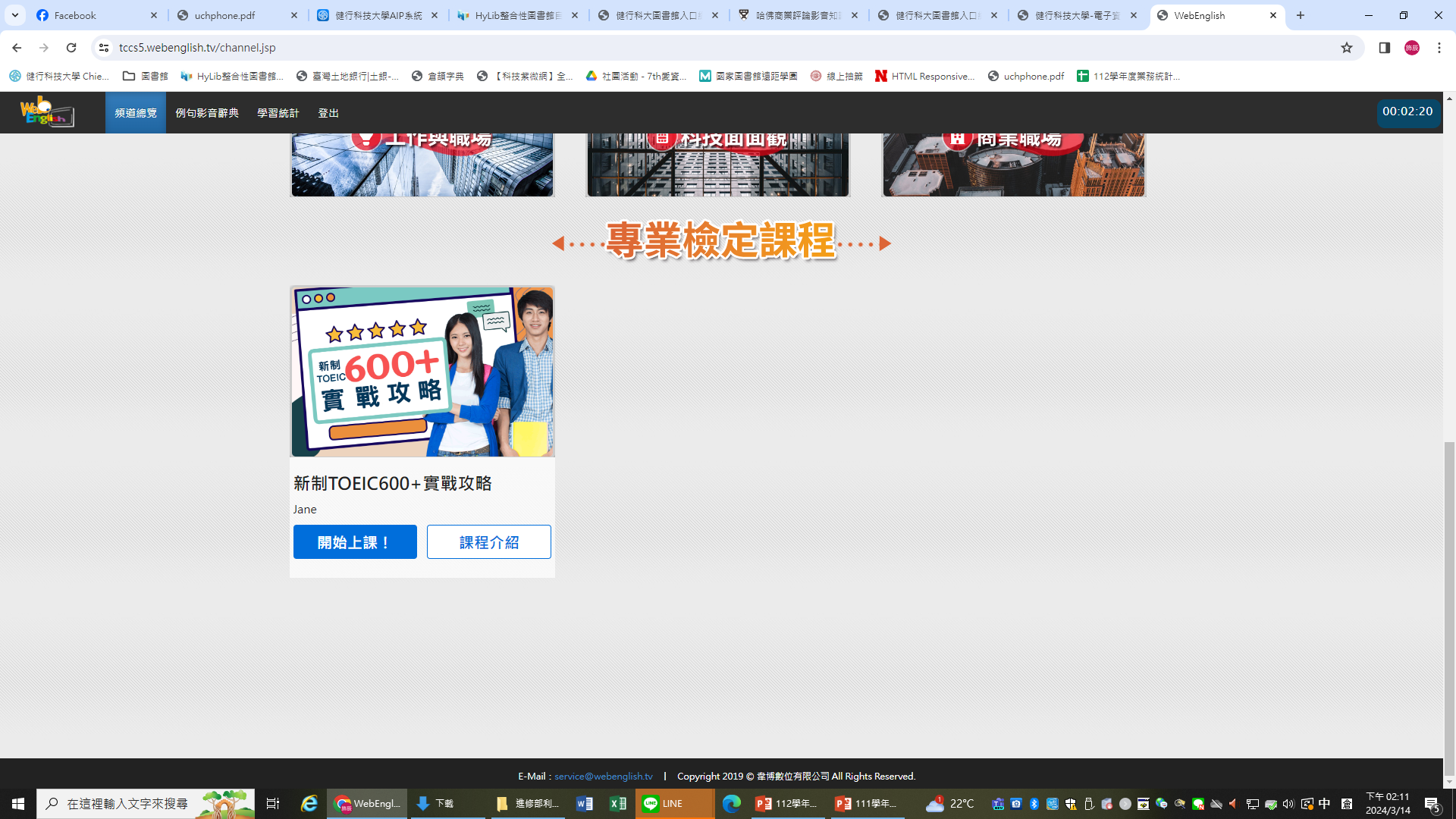 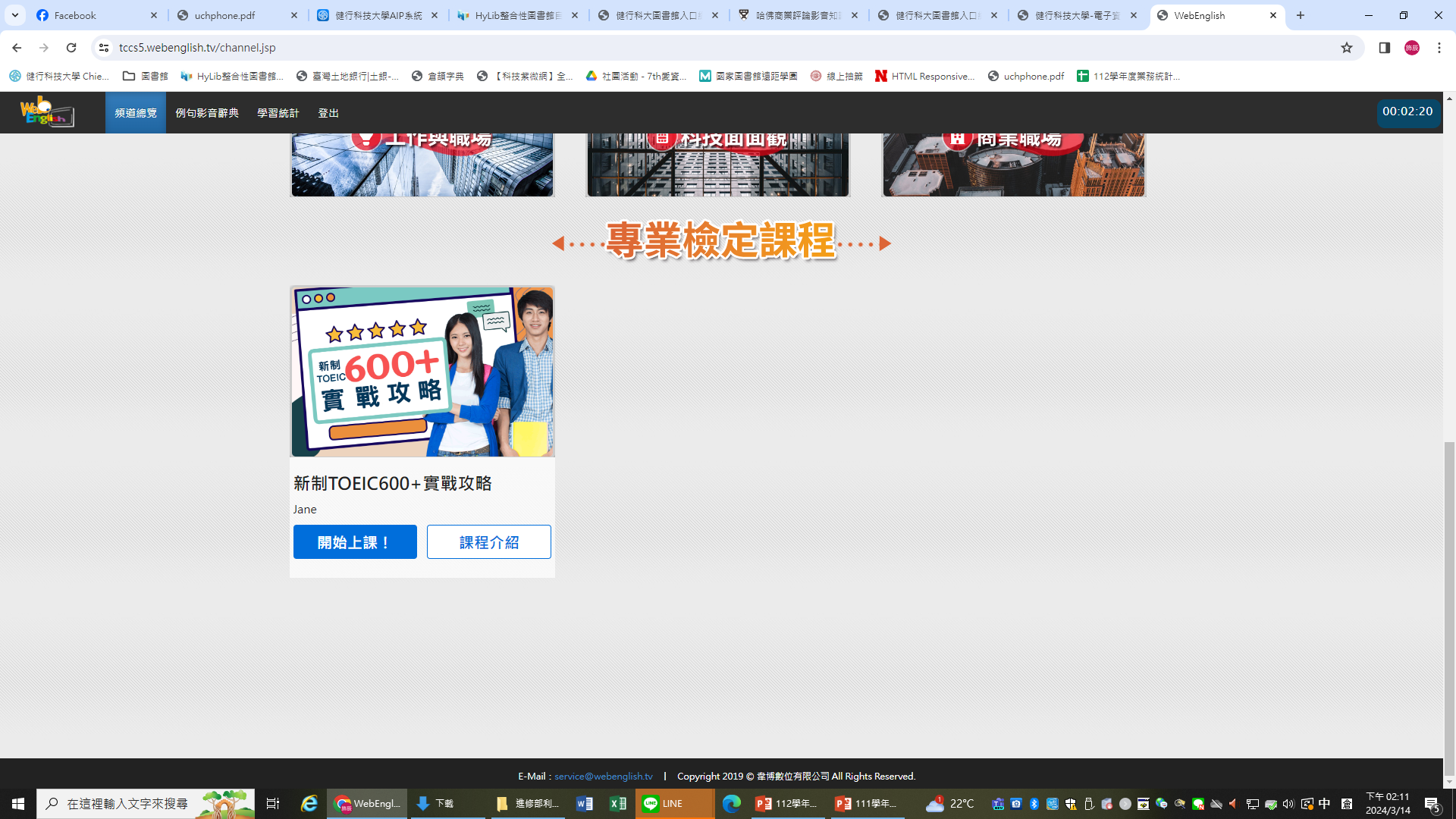 2
5個頻道、1個專業檢定
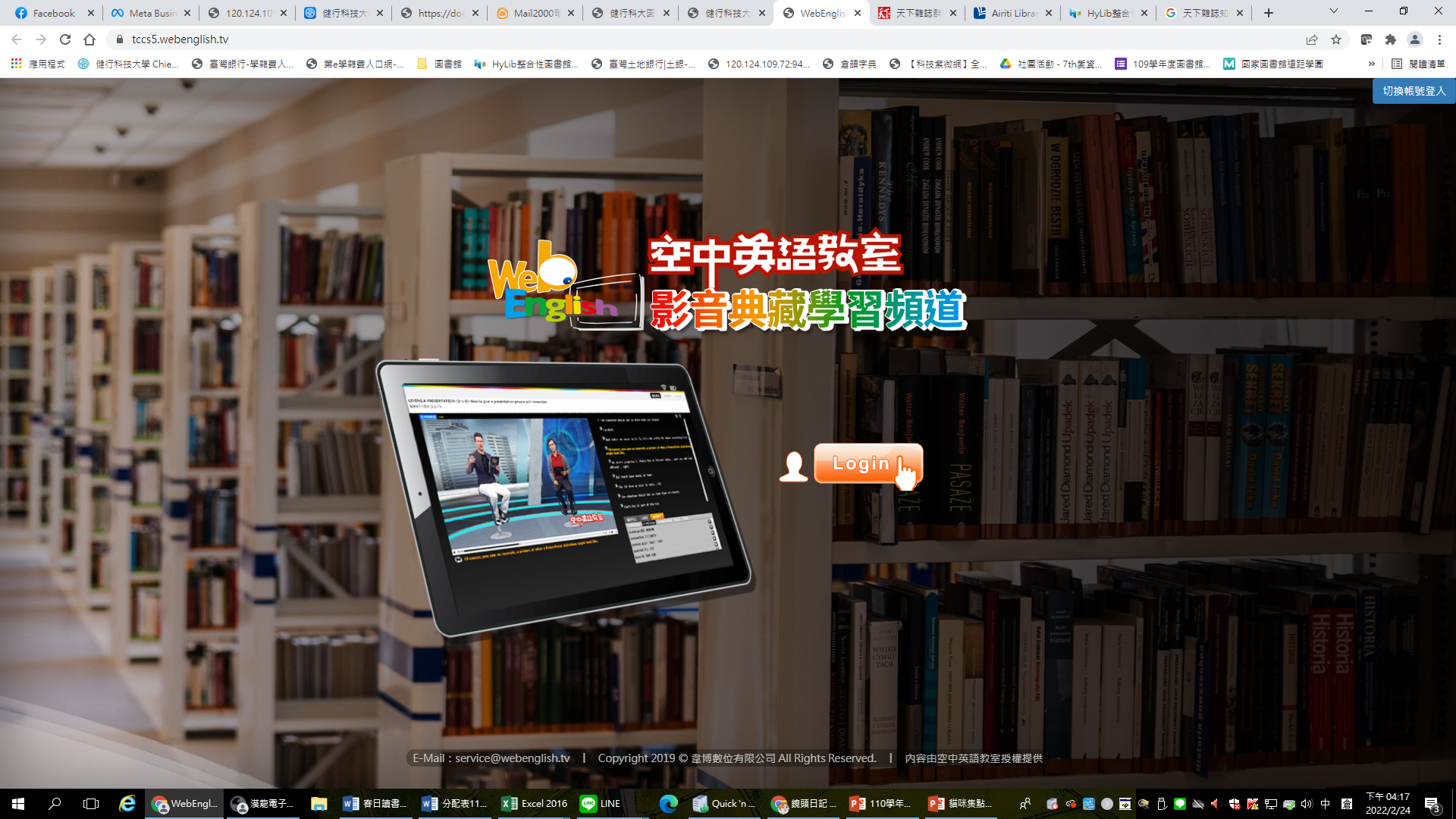 如何使用電子資源
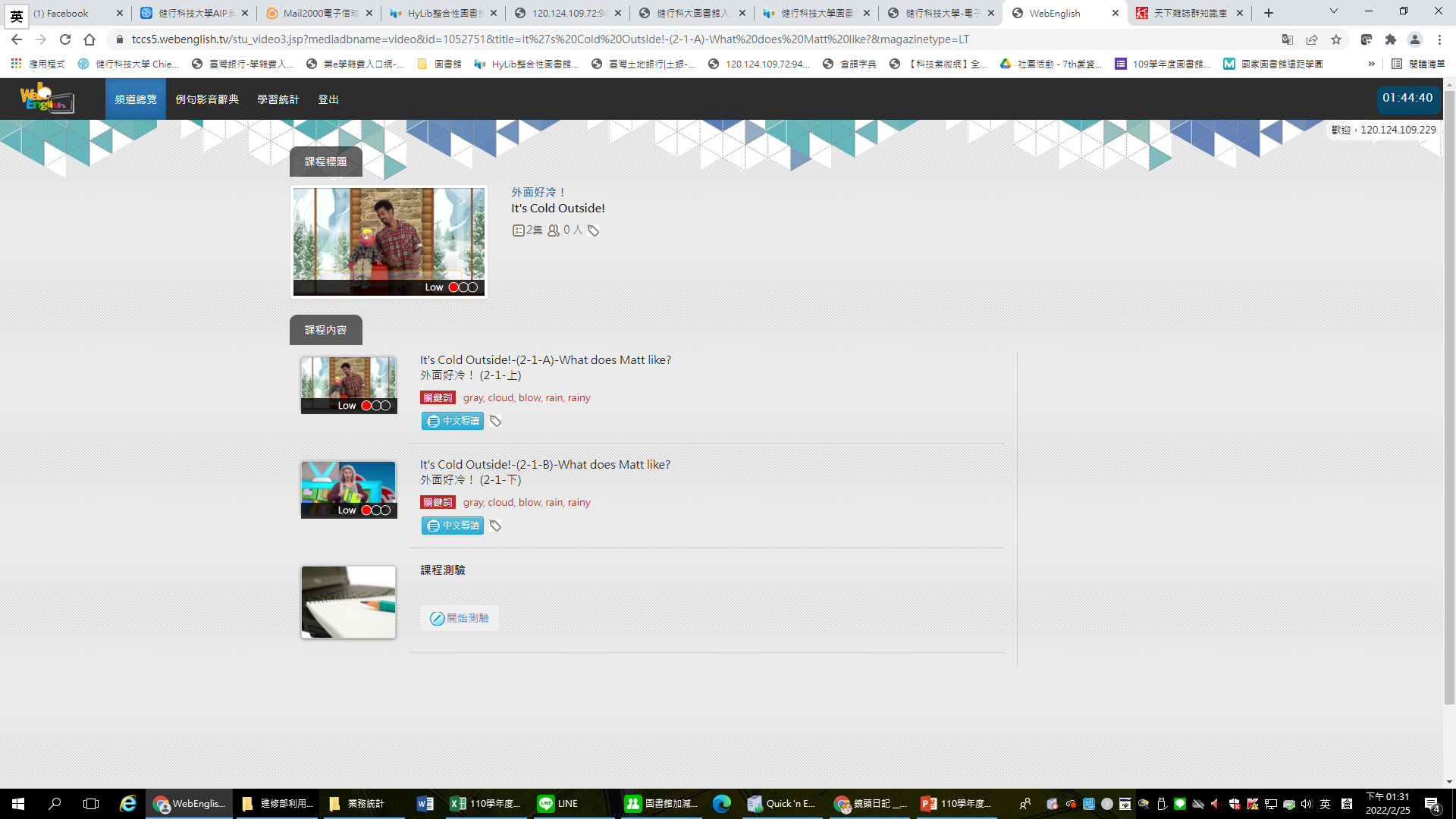 難易度
3
單一課程中的介紹
該篇的關鍵詞
中文導讀功能
課程測驗
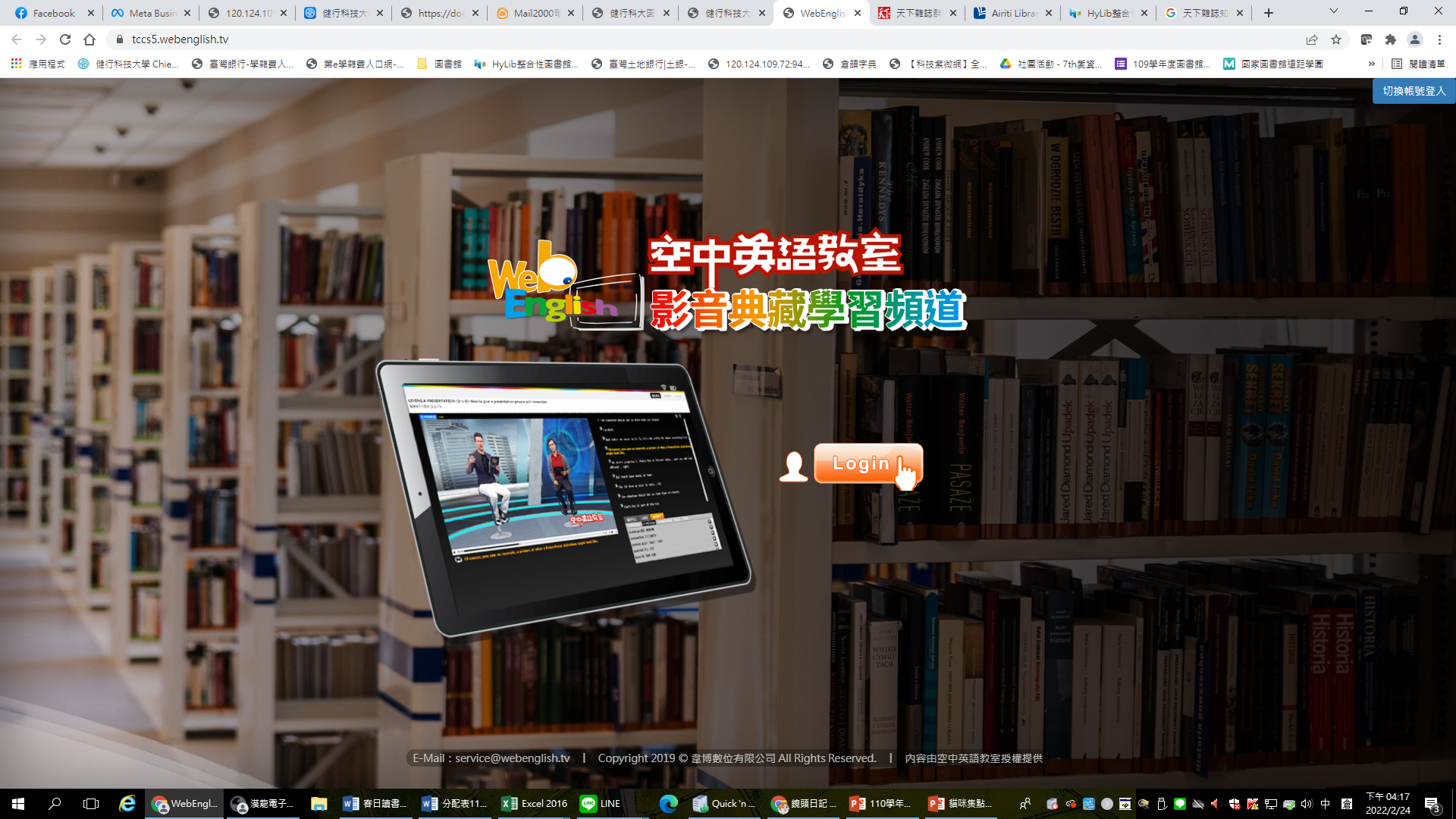 如何使用電子資源
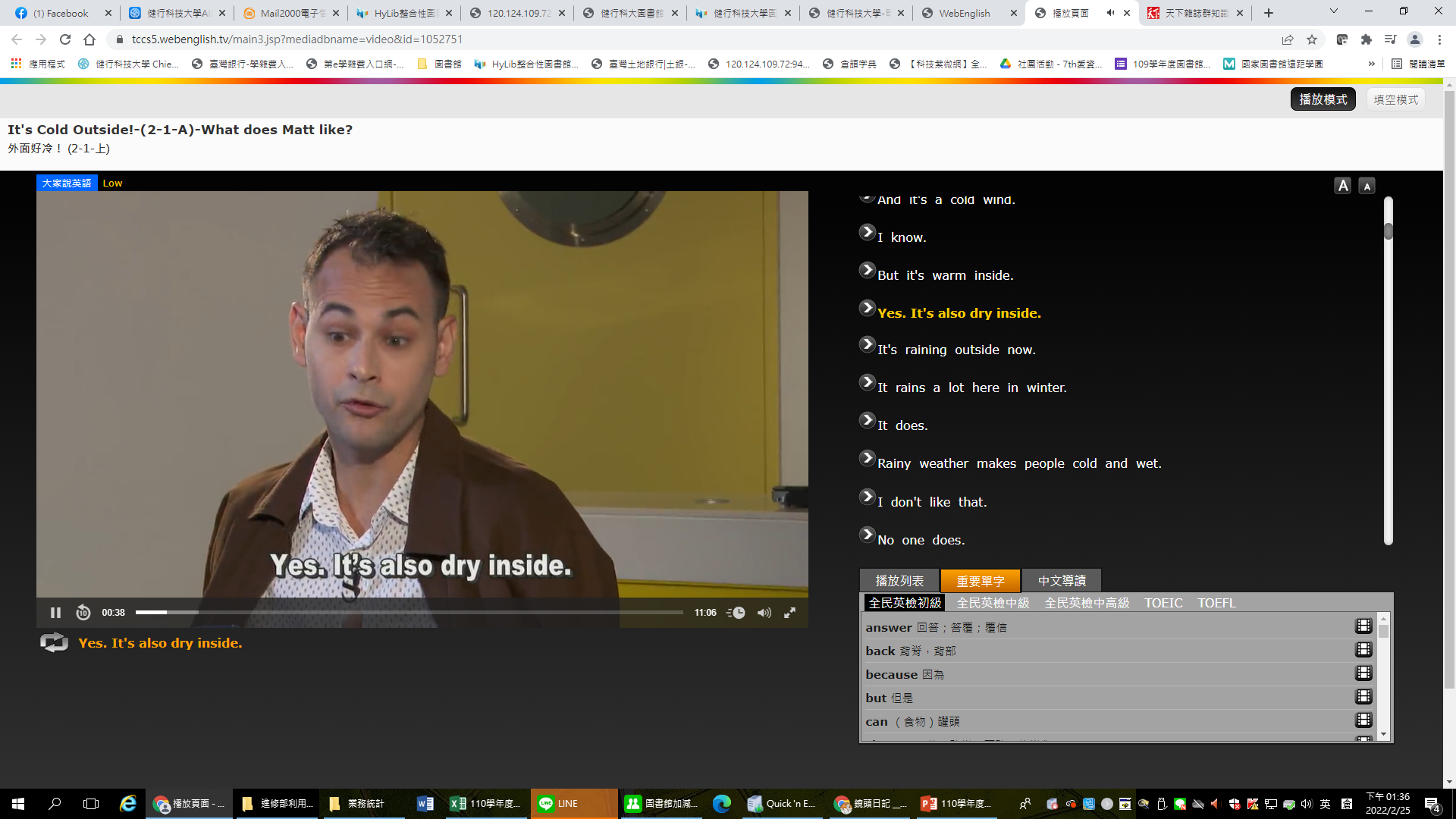 隨著影片,字幕反黃,方便學習
以大家說英語為例
4
重要單字,並分類表列
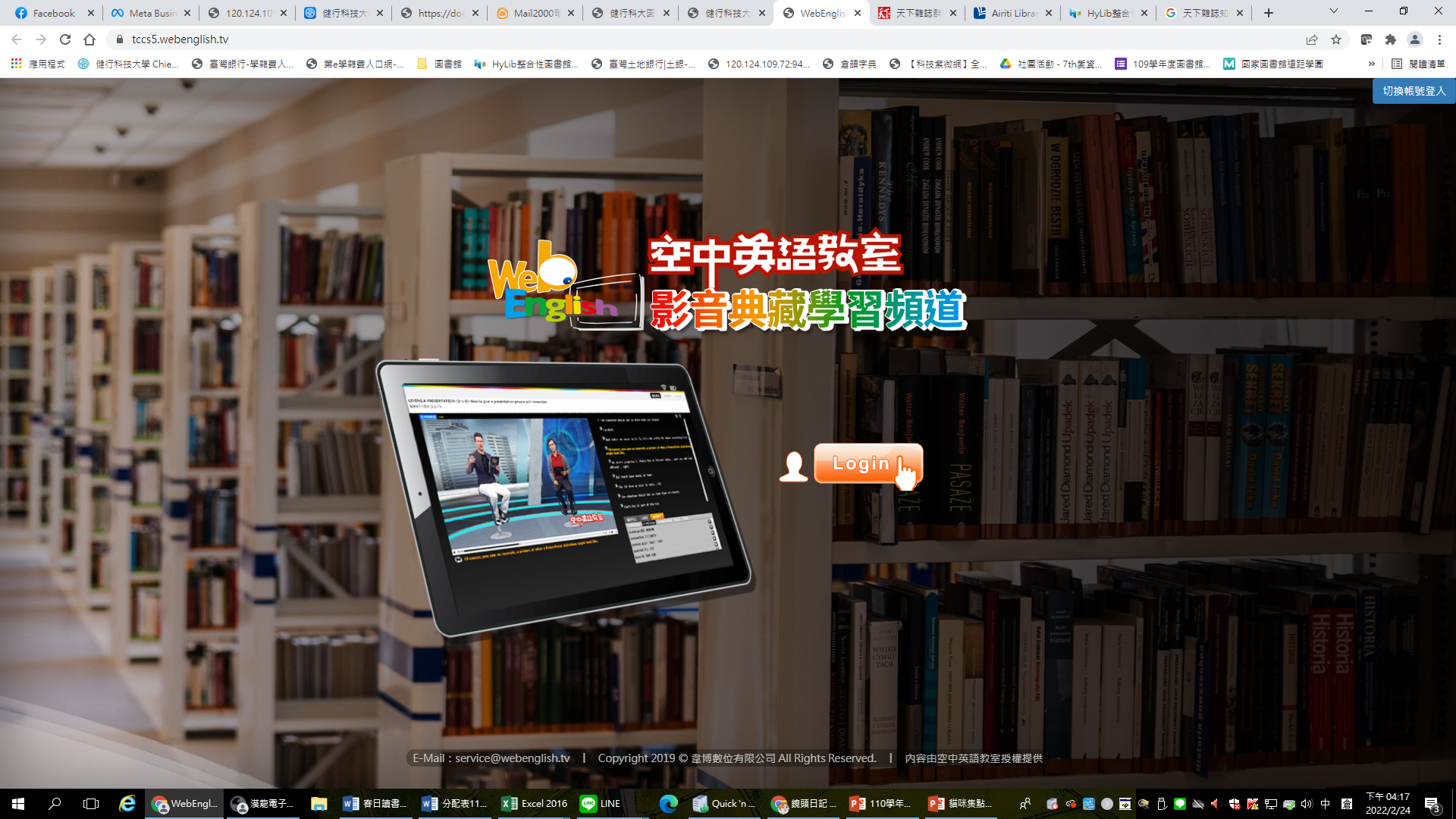 如何使用電子資源
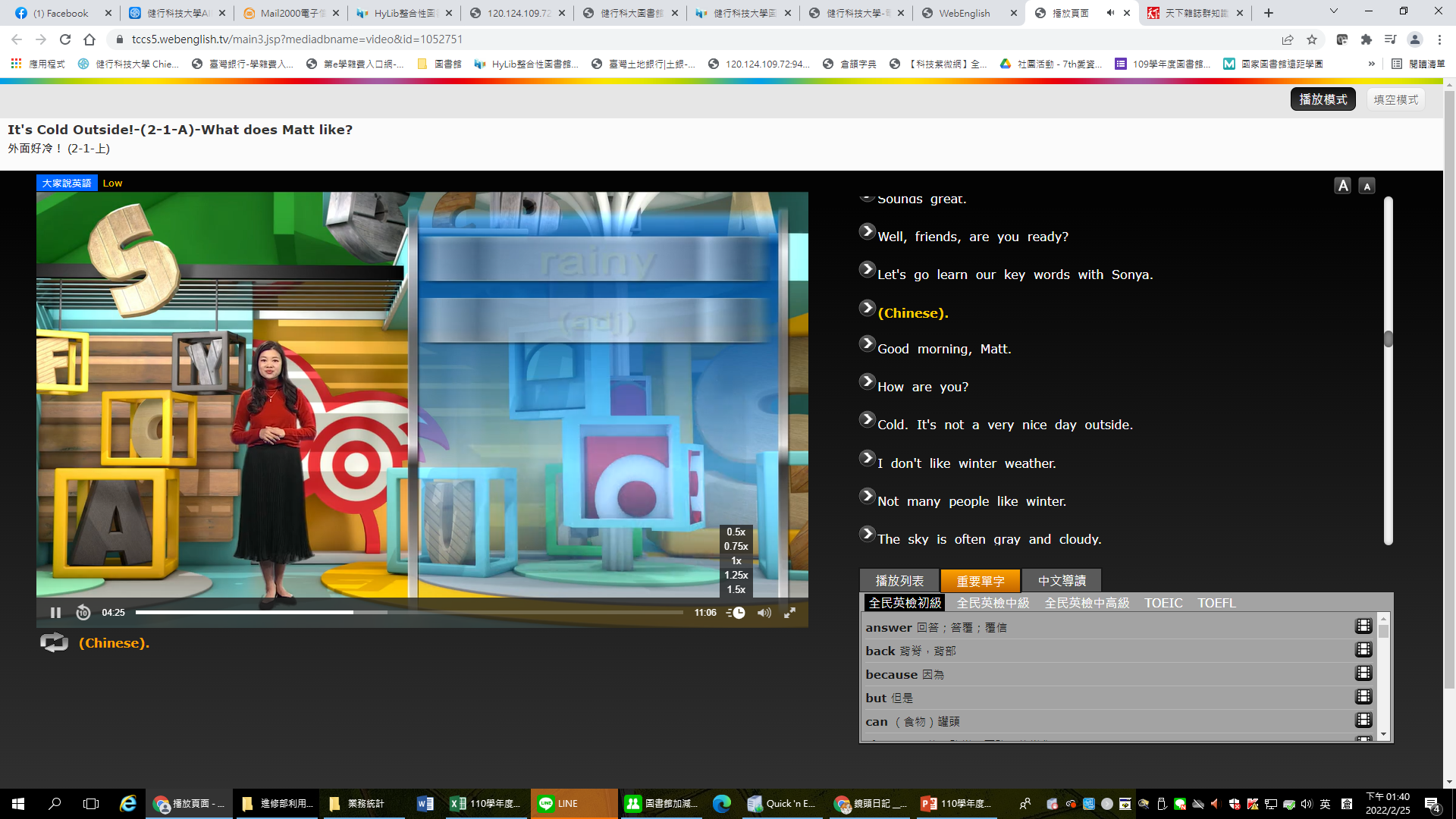 5
滑鼠移至播映畫面下方
速度可以調整
如何使用電子資源
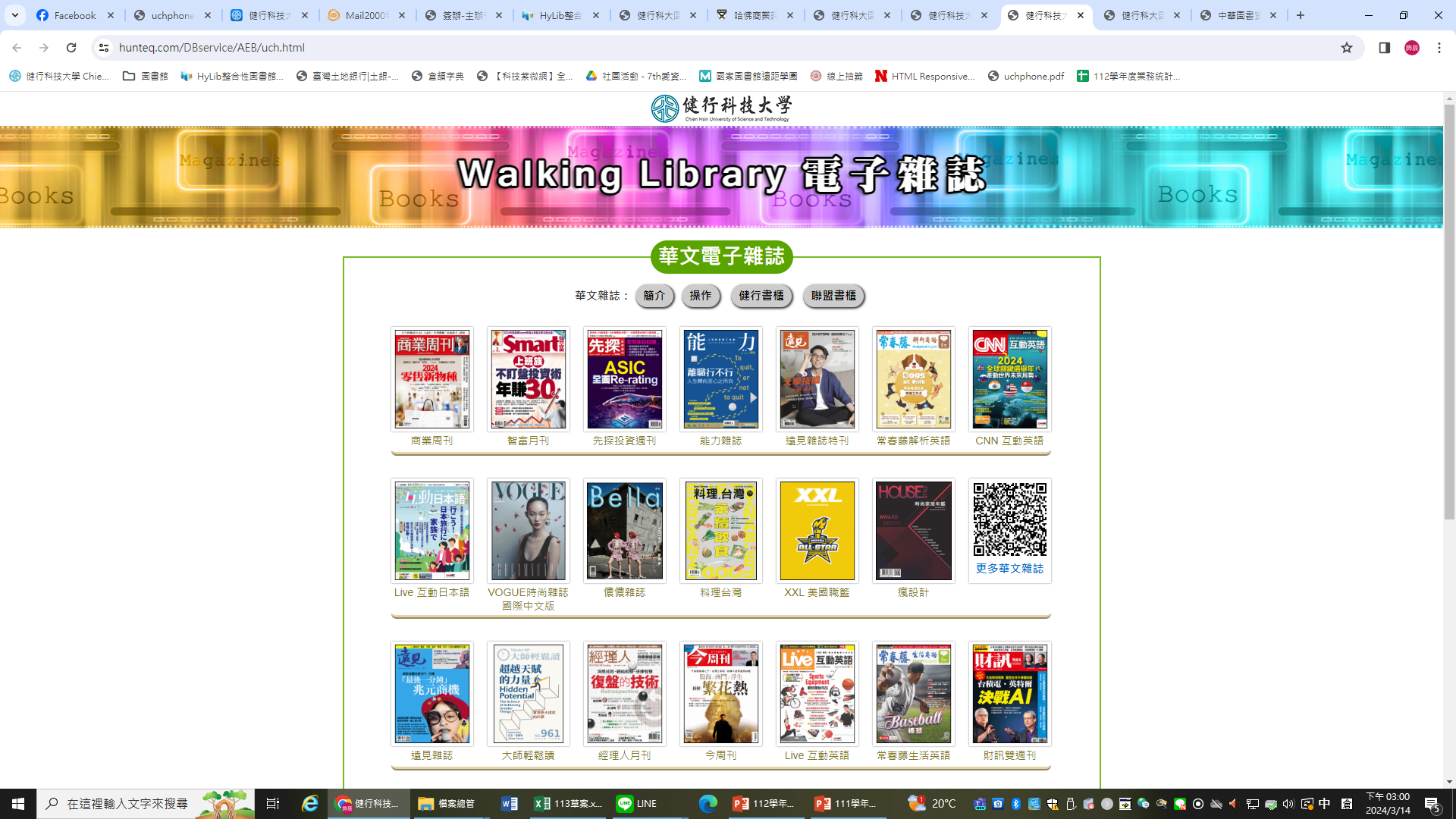 目前共計26種雜誌
1
AEB
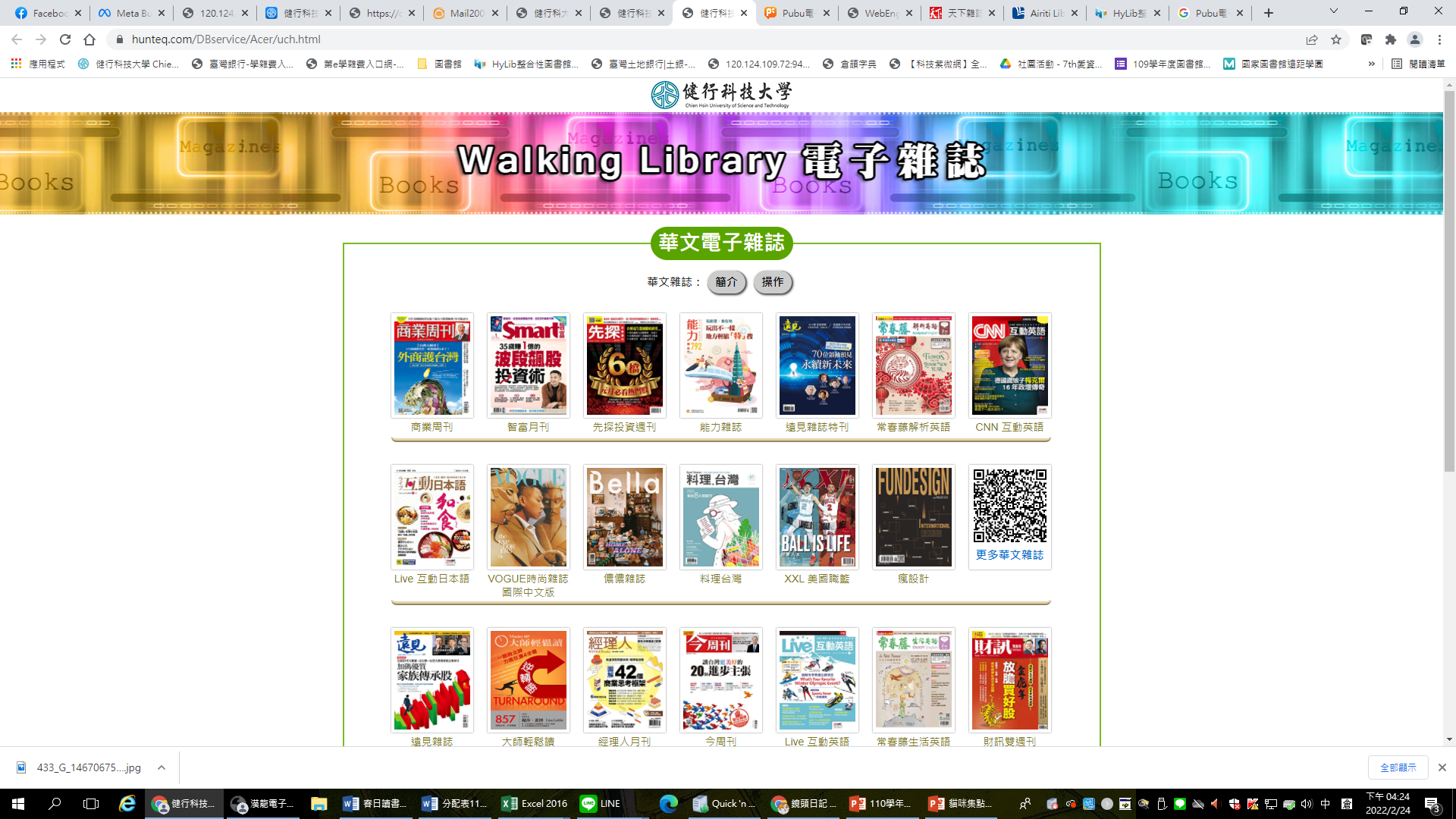 如何使用電子資源
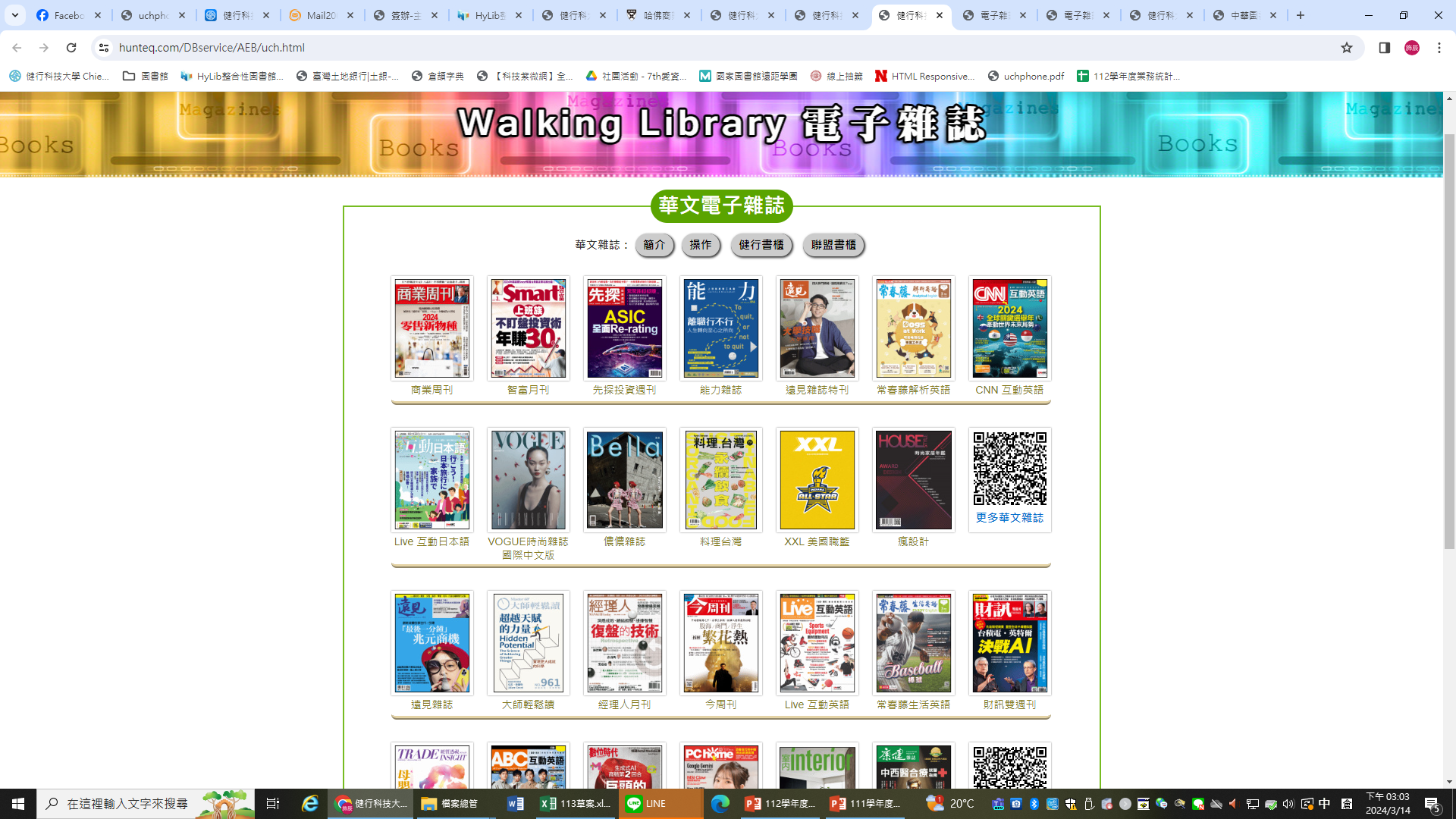 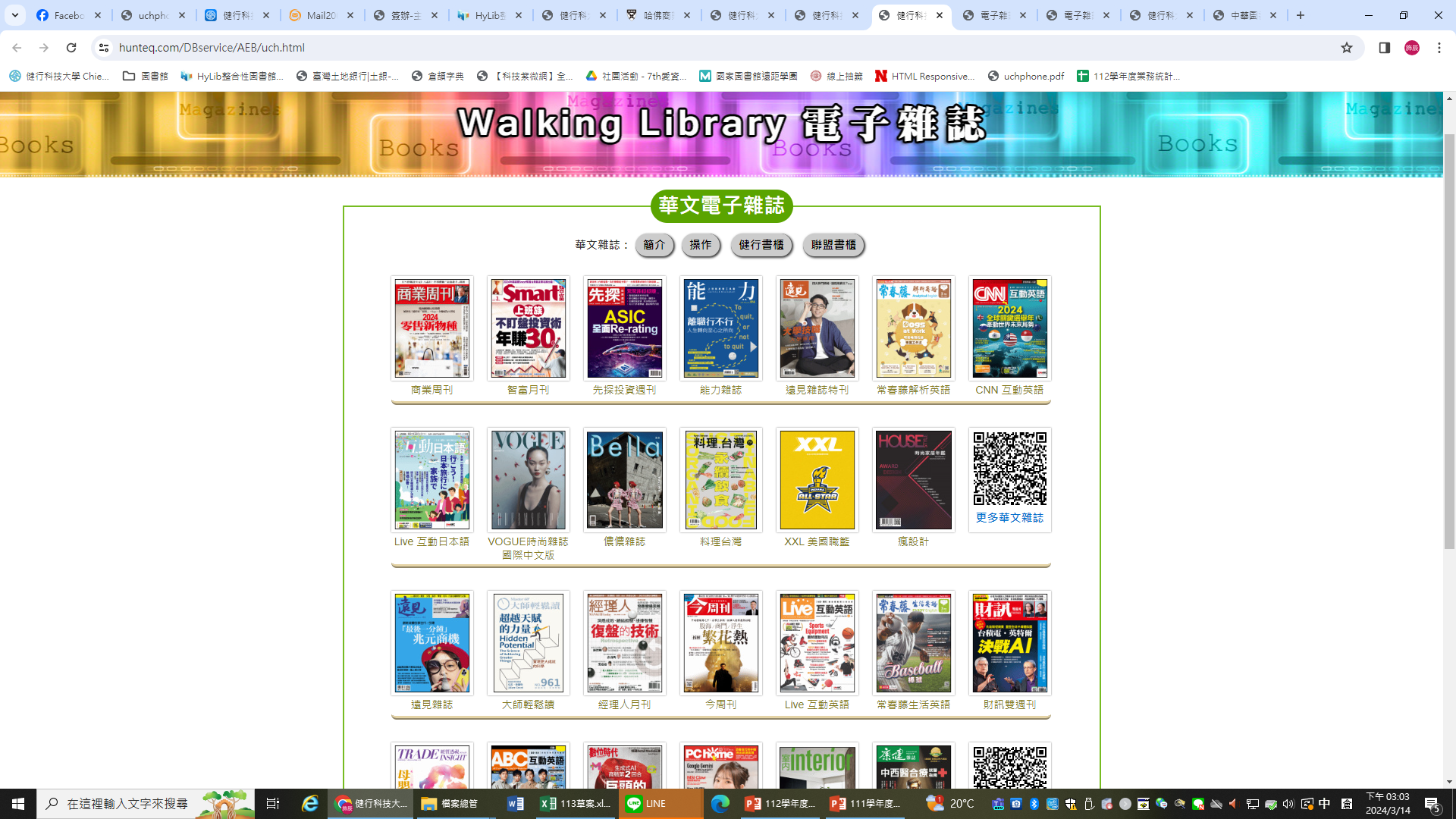 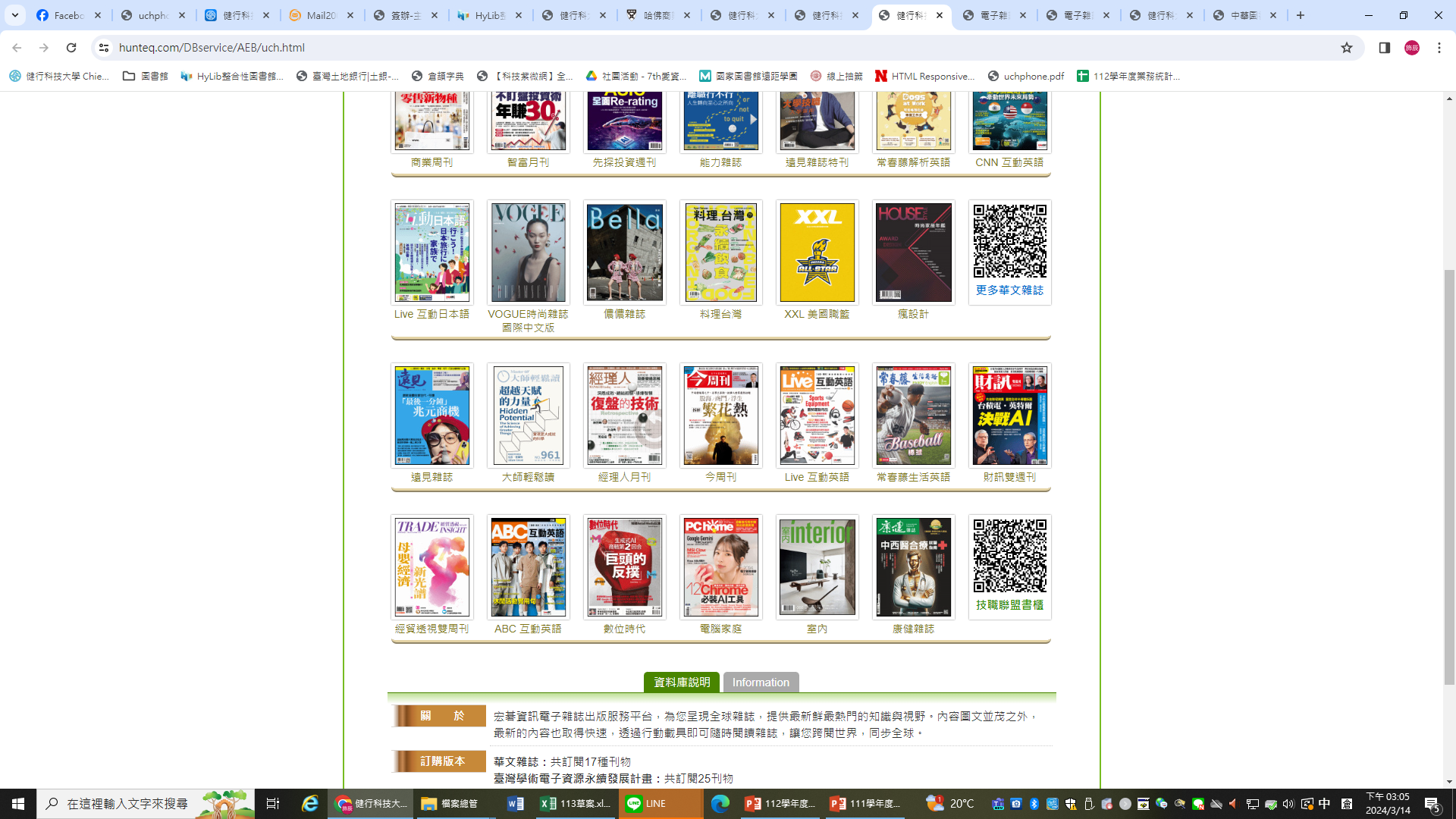 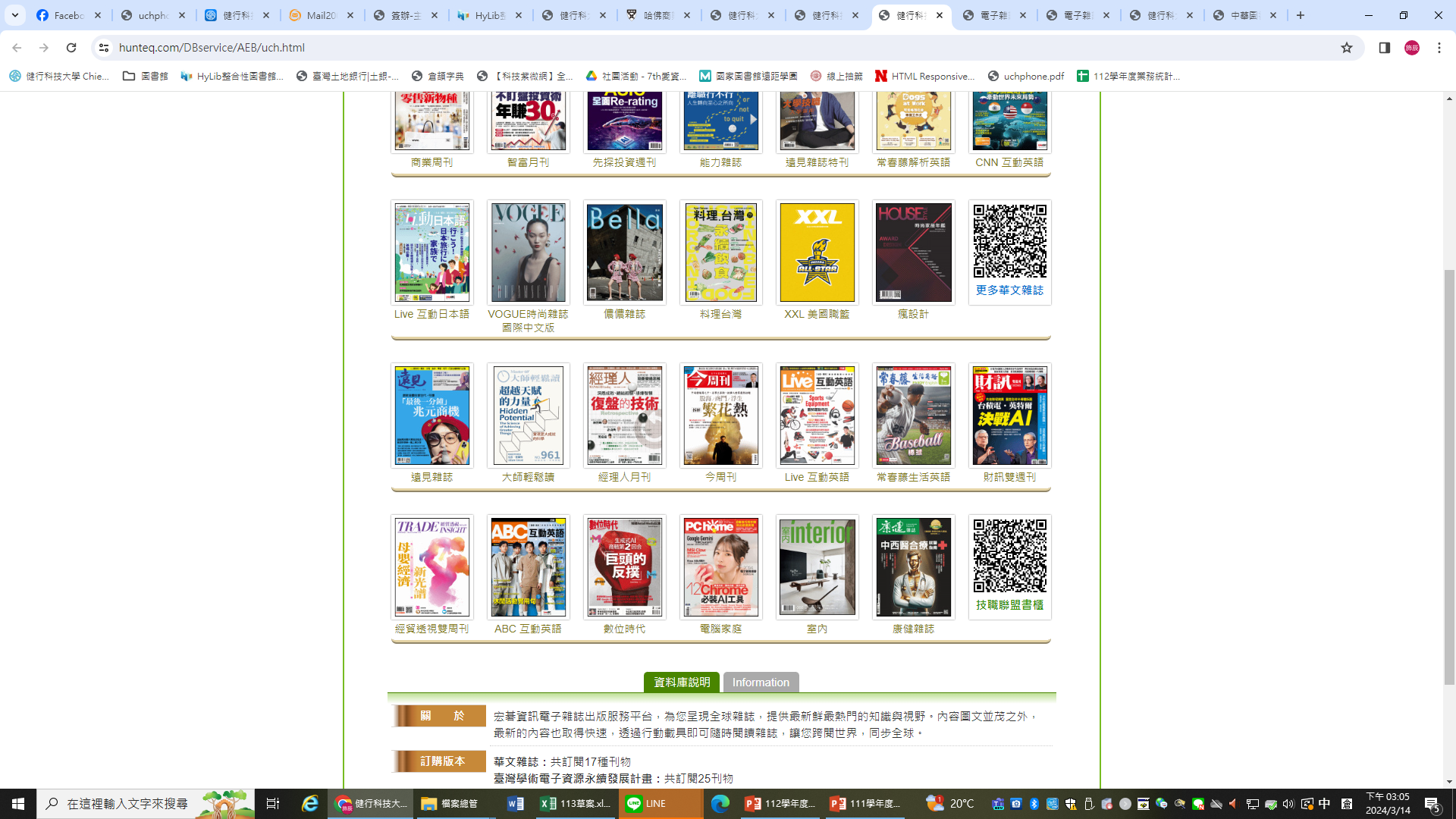 2
和語言學習相關的電子雜誌
AEB
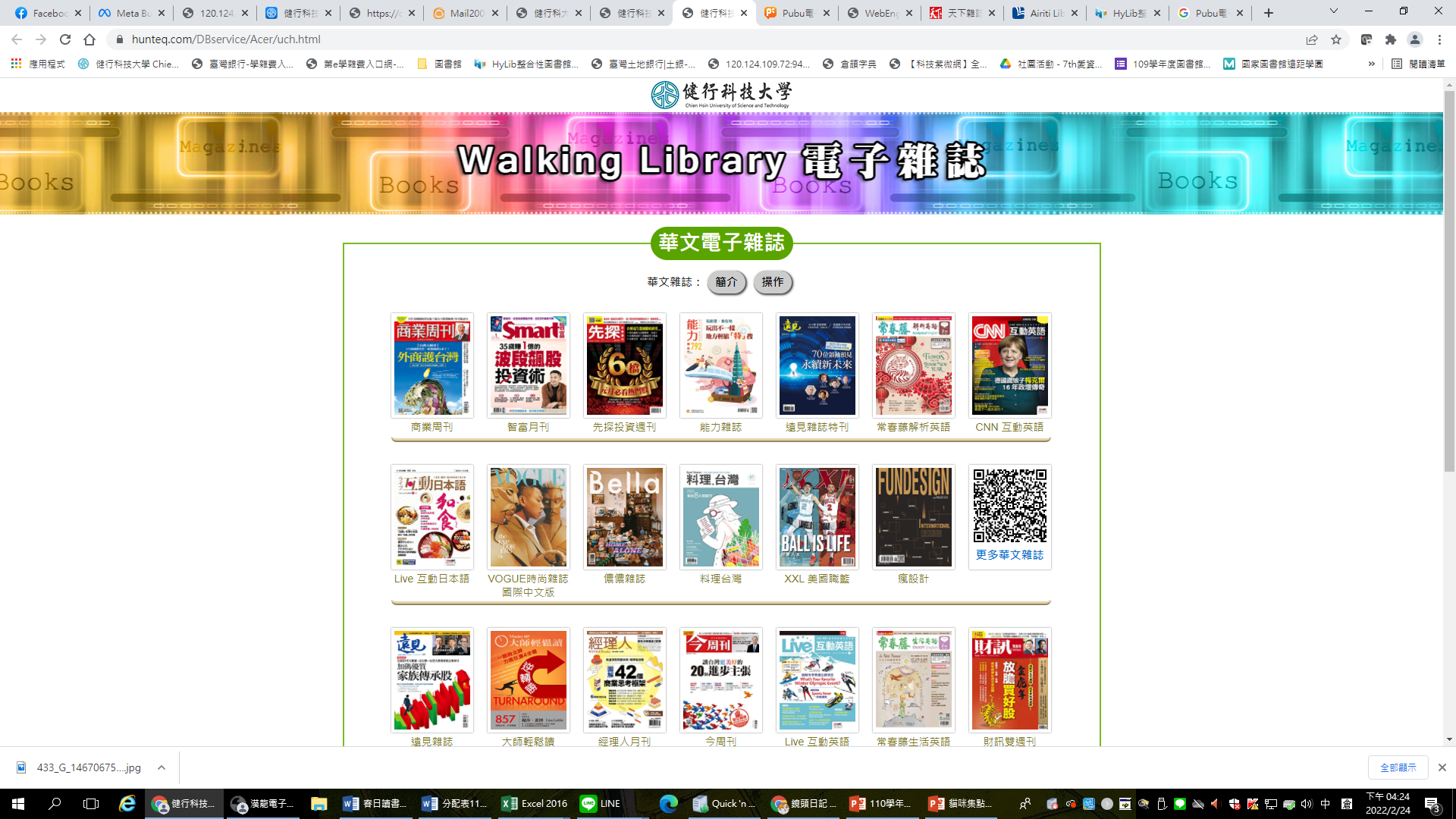 每本雜誌最多可同時80人閱讀
如何使用電子資源
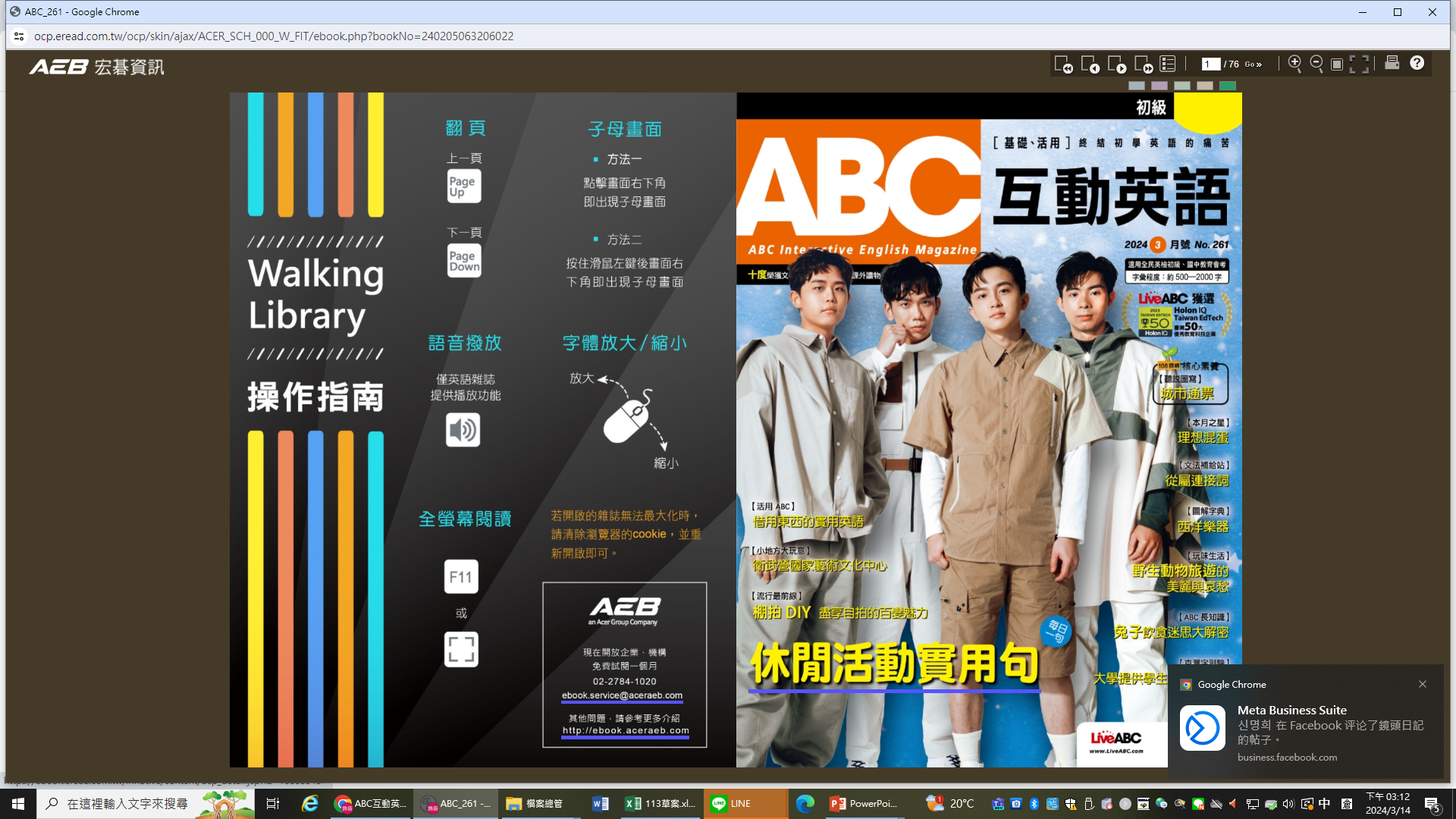 點選要閱讀的期數,即可線上閱讀
4
AEB
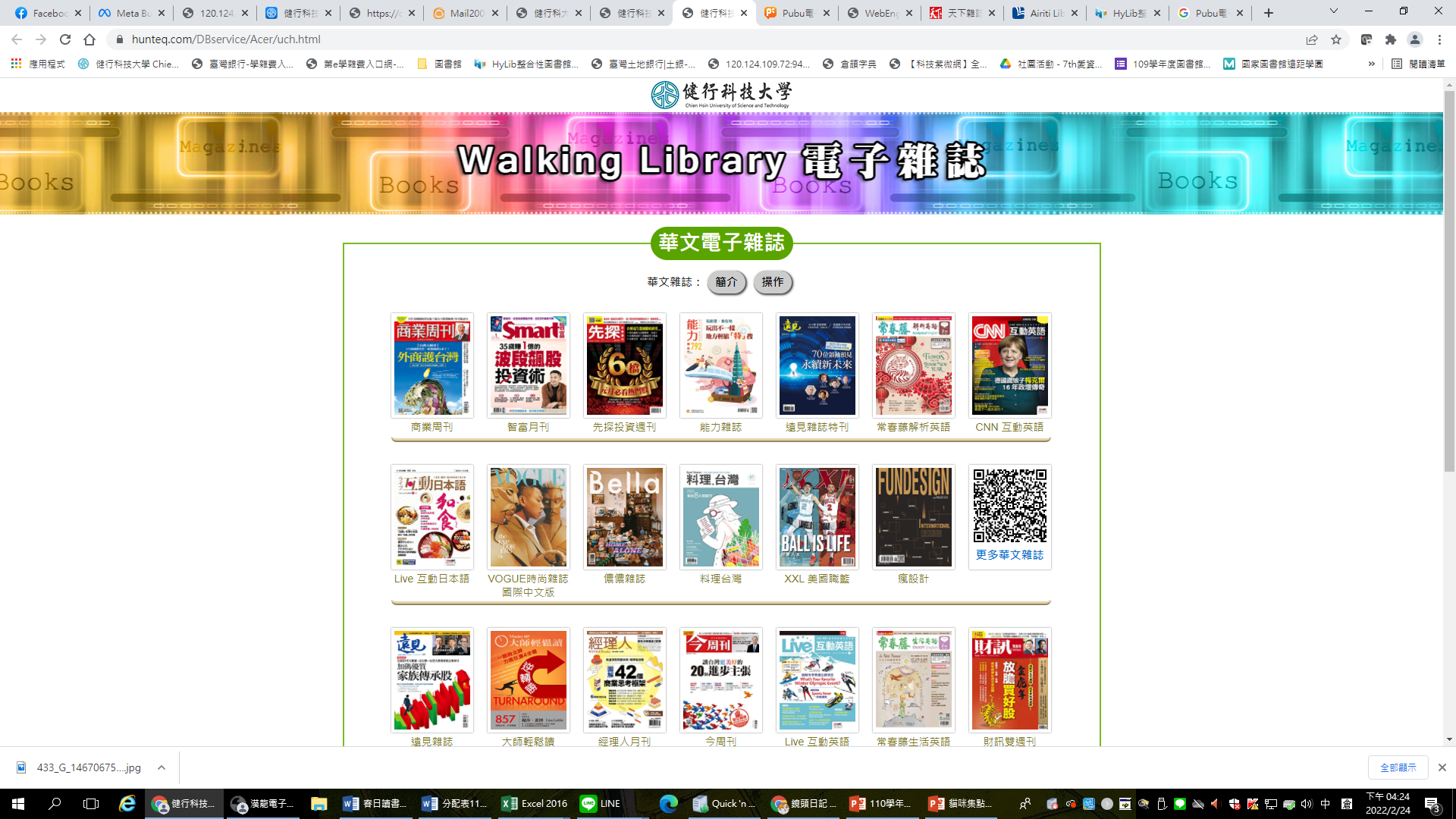 如何使用電子資源
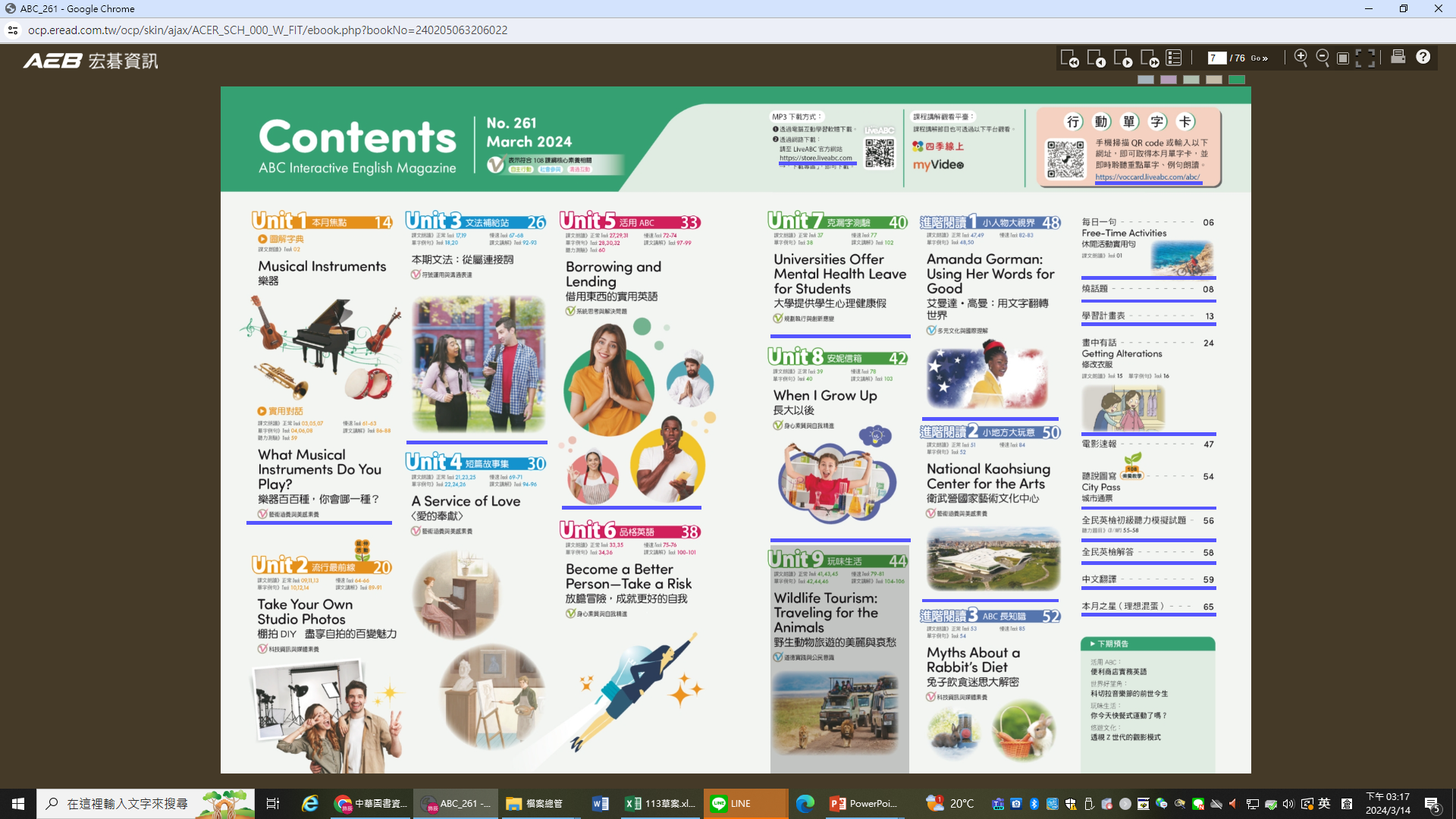 5
目錄頁有超連結,可以跳至該頁面
AEB
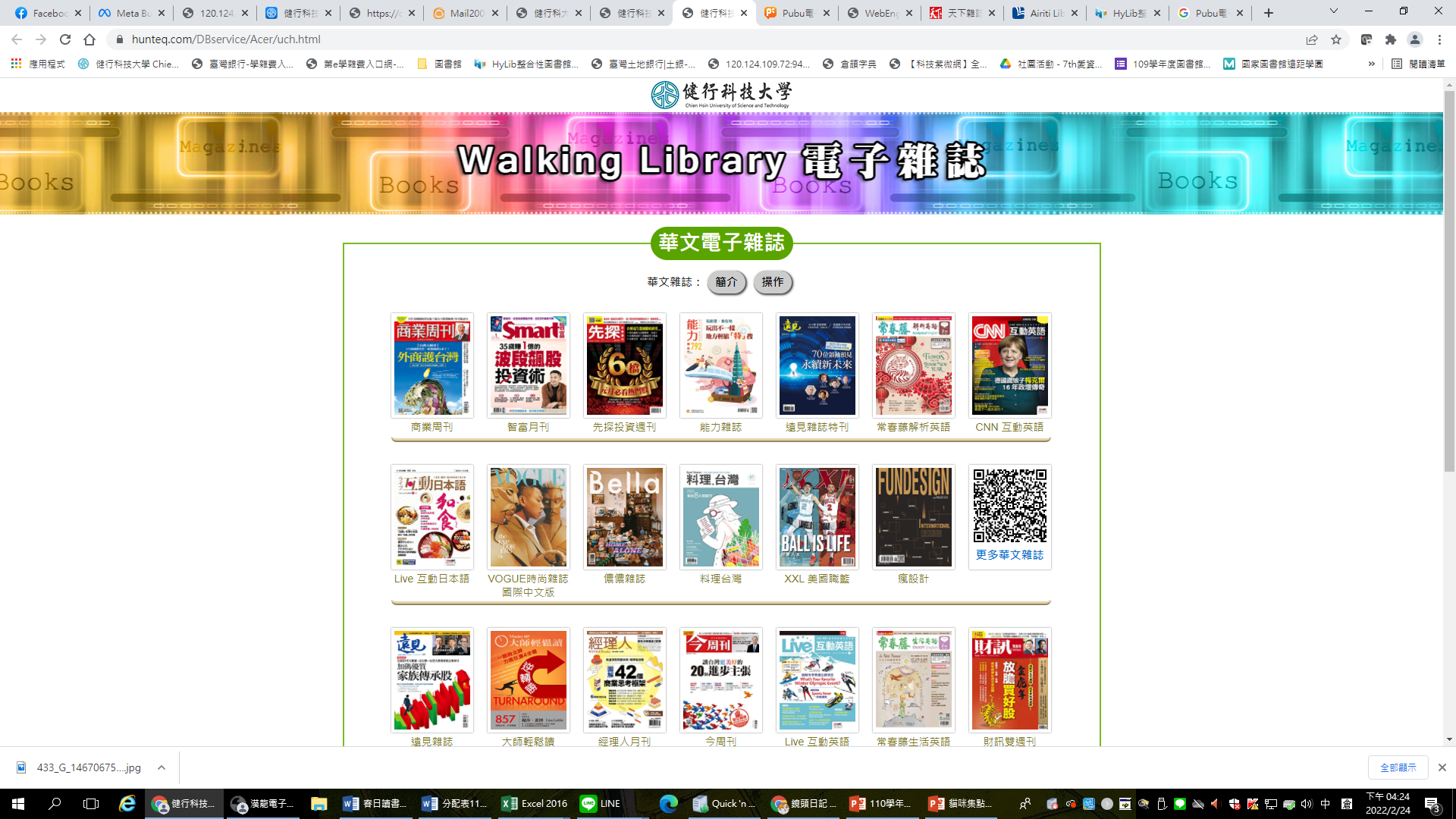 如何使用電子資源
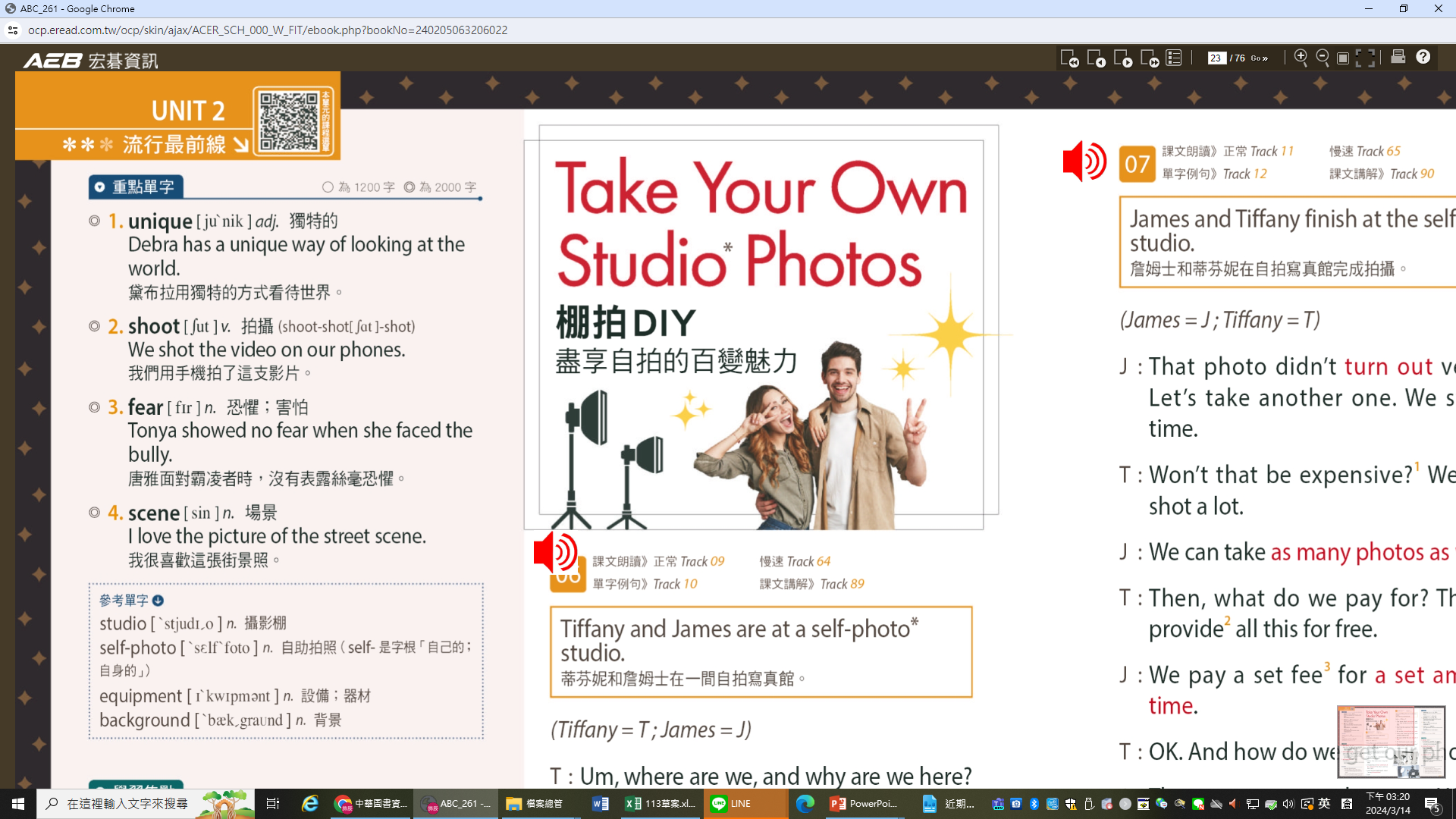 畫面上方有目錄,翻頁、列印等各項功能
6
AEB
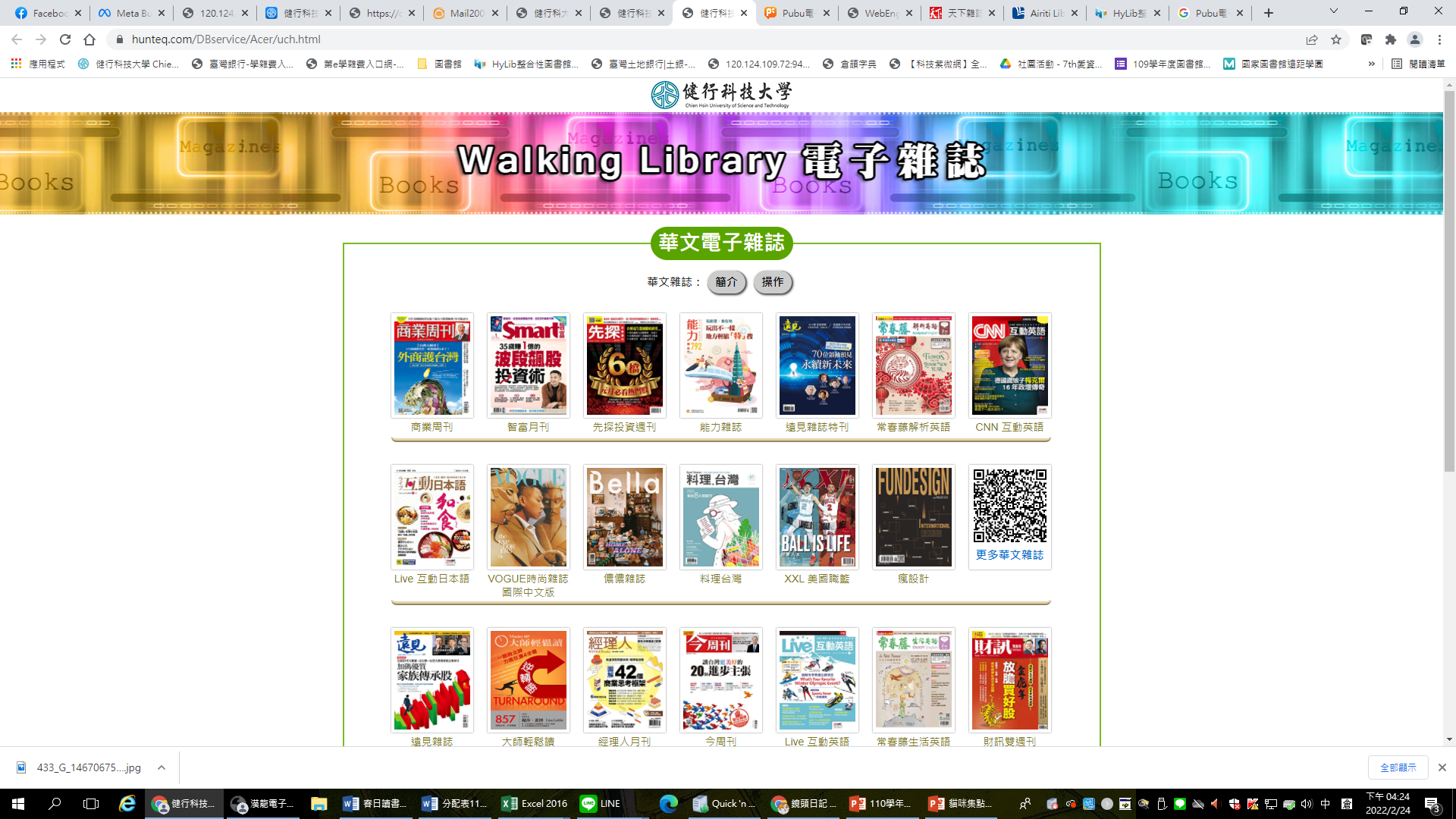 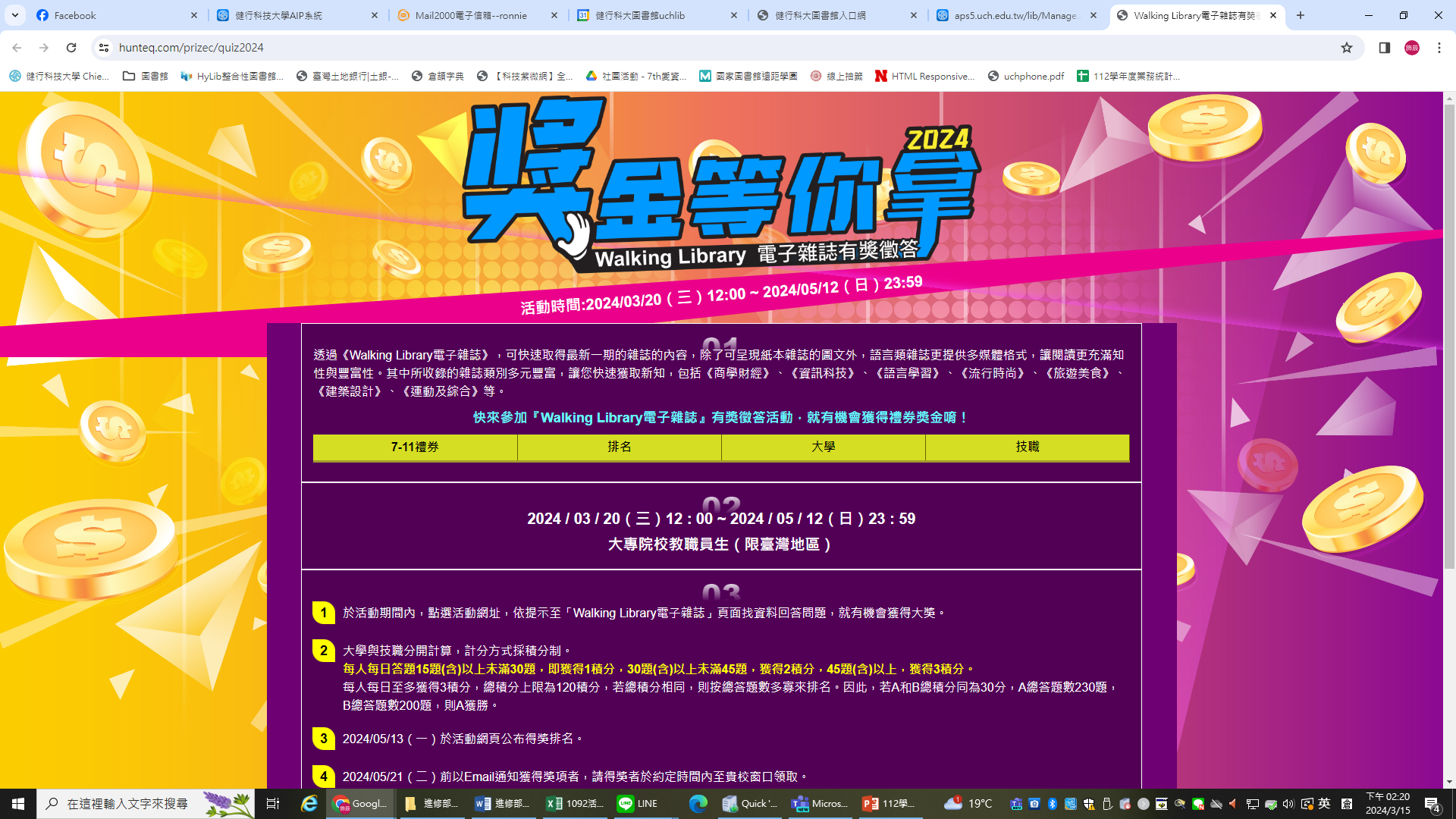 https://hunteq.com/prizec/quiz2024
練習
請找出最新的刊期，挑1個你有興趣的主題，抄寫該篇其中1個英文字彙以及中文
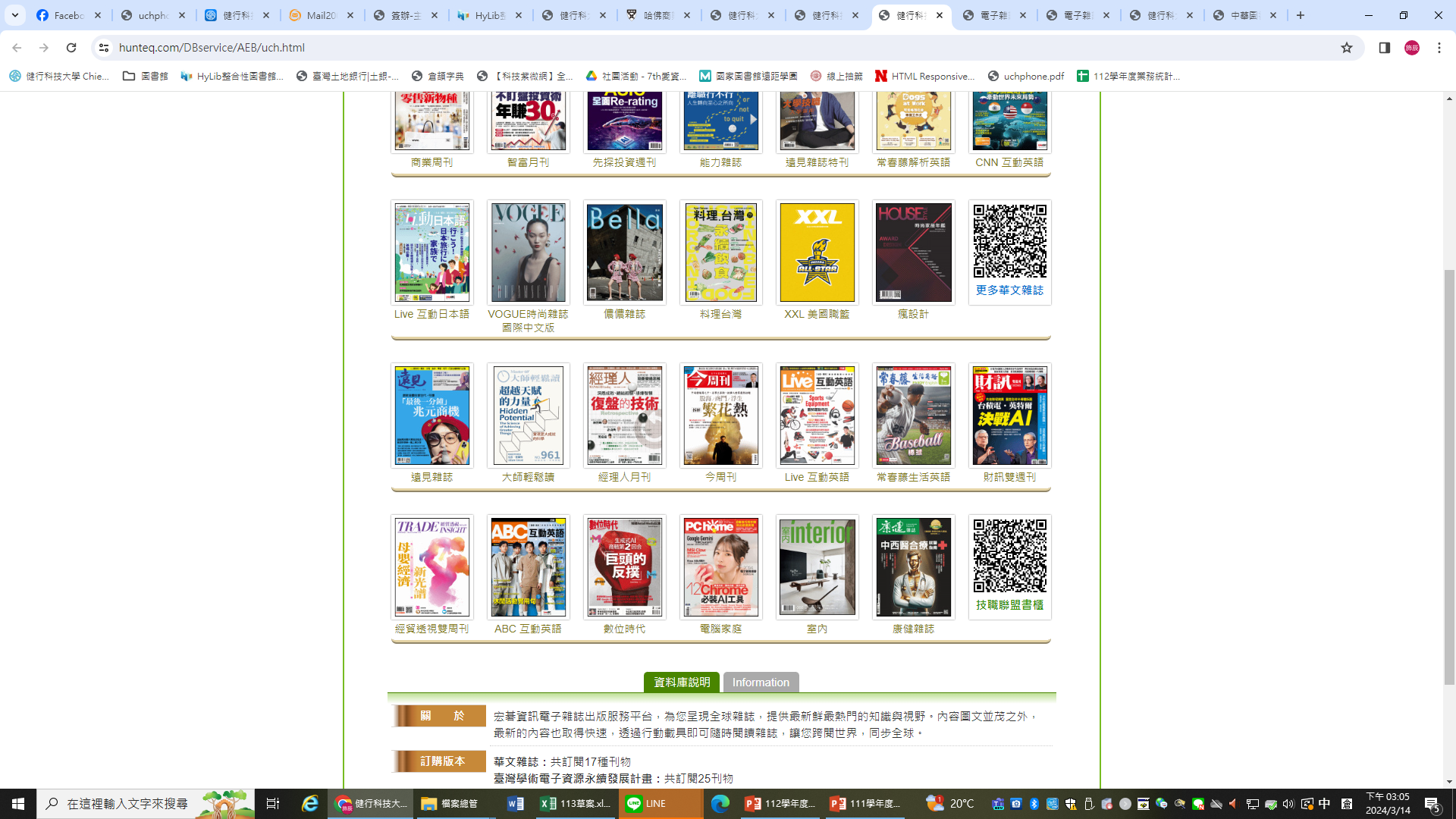 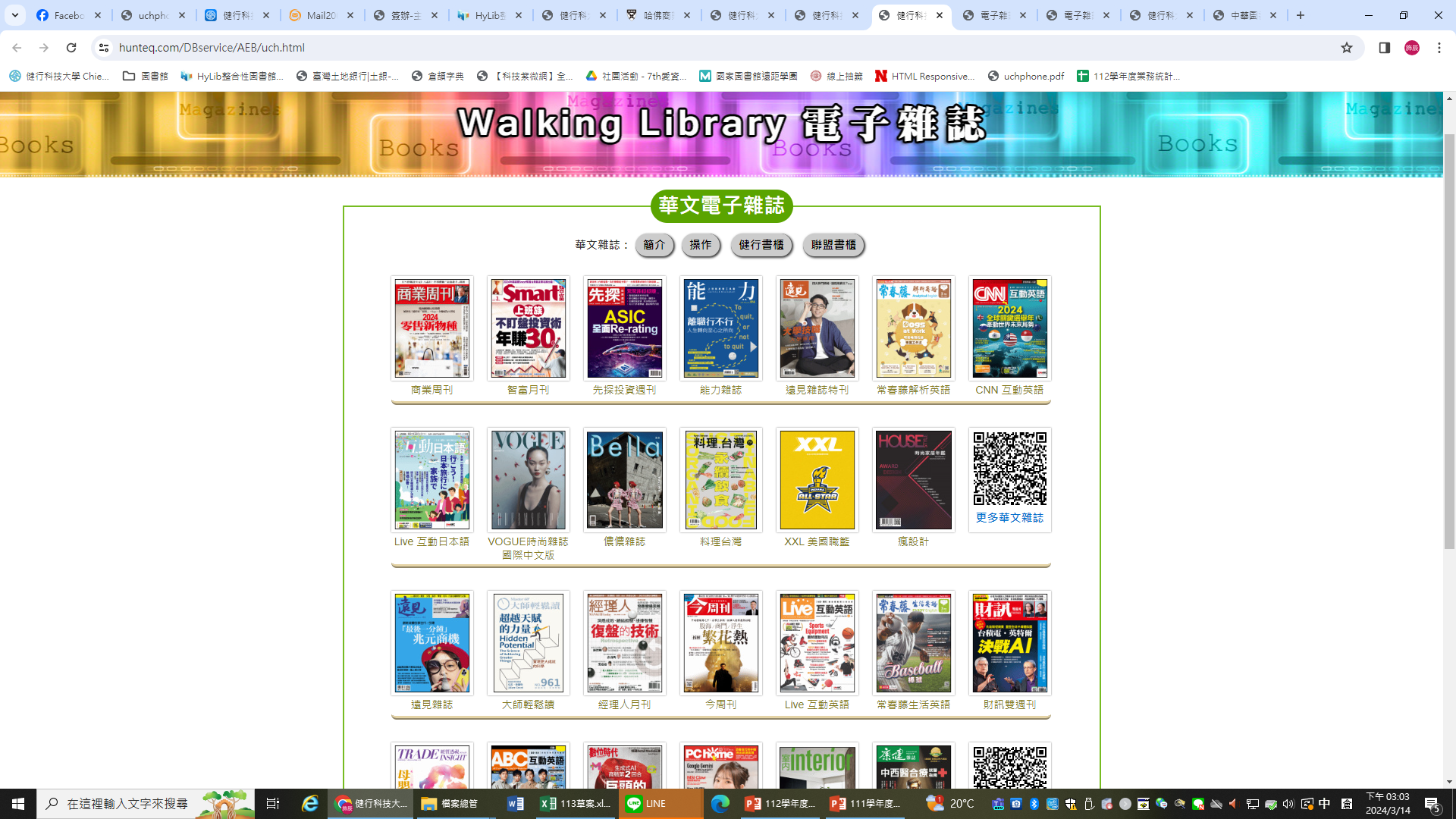 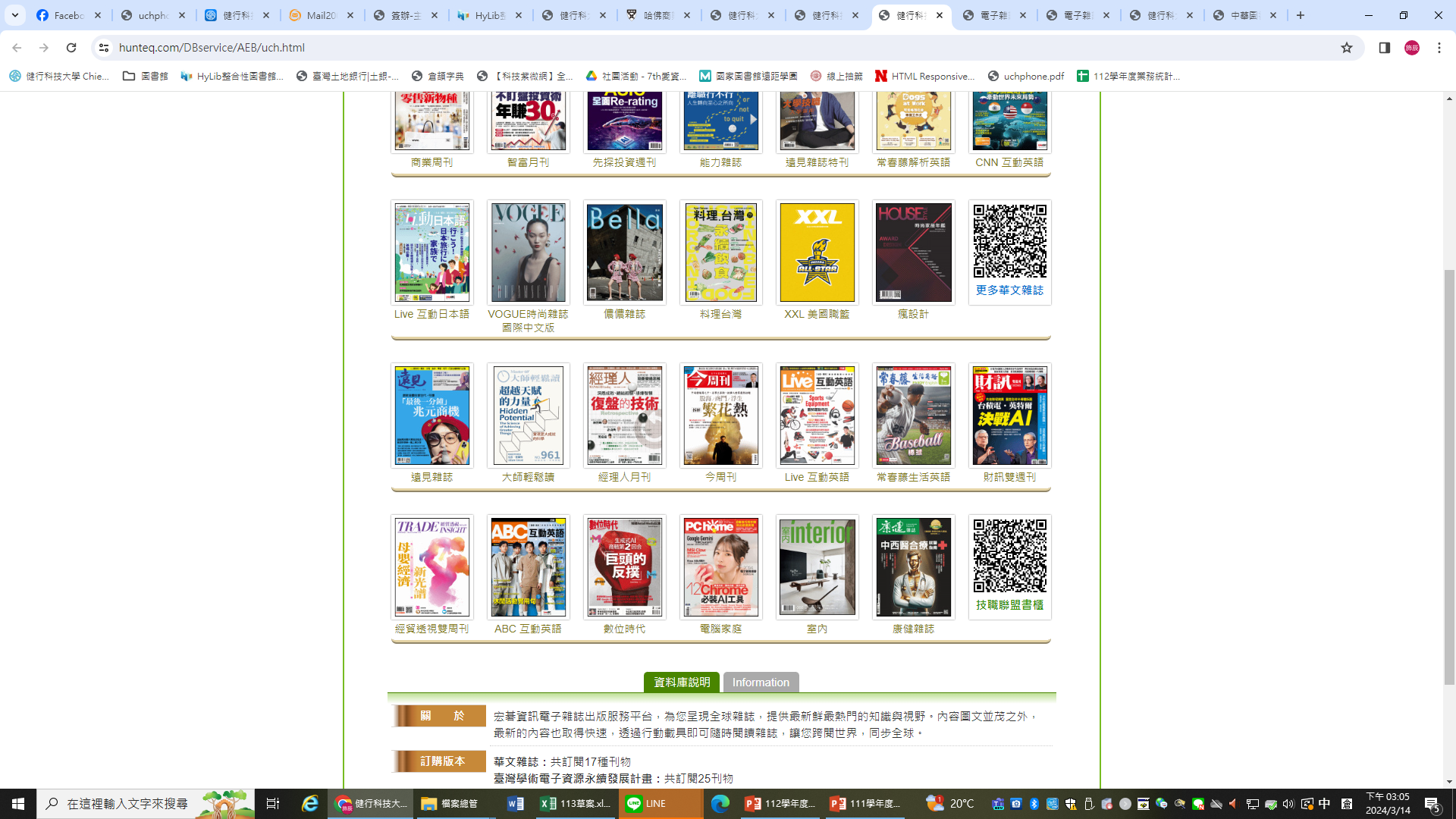 第2排
第3排
第1排
第5排
第4排
AEB
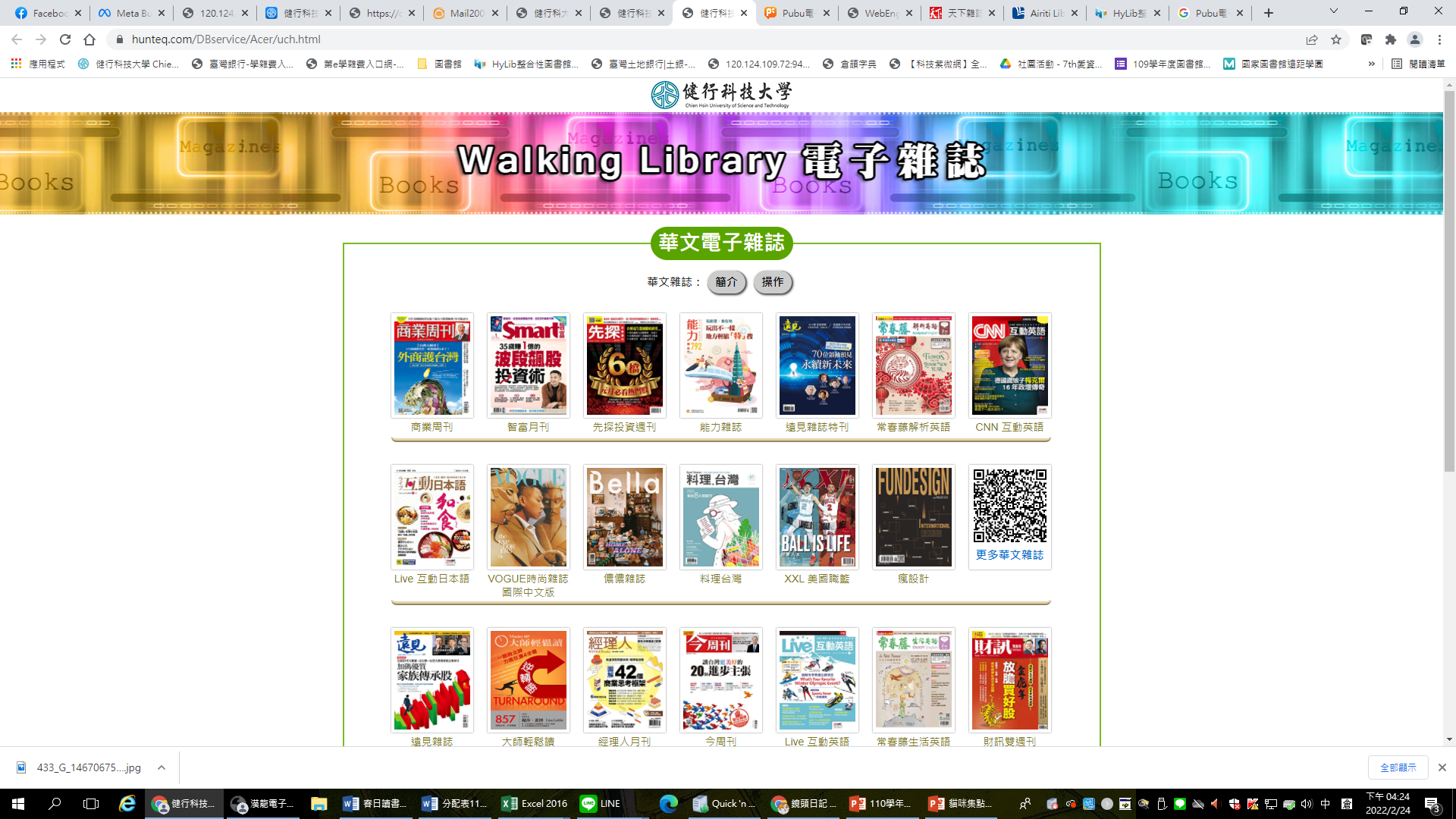 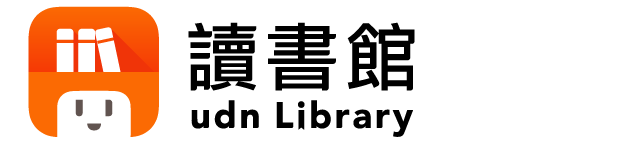 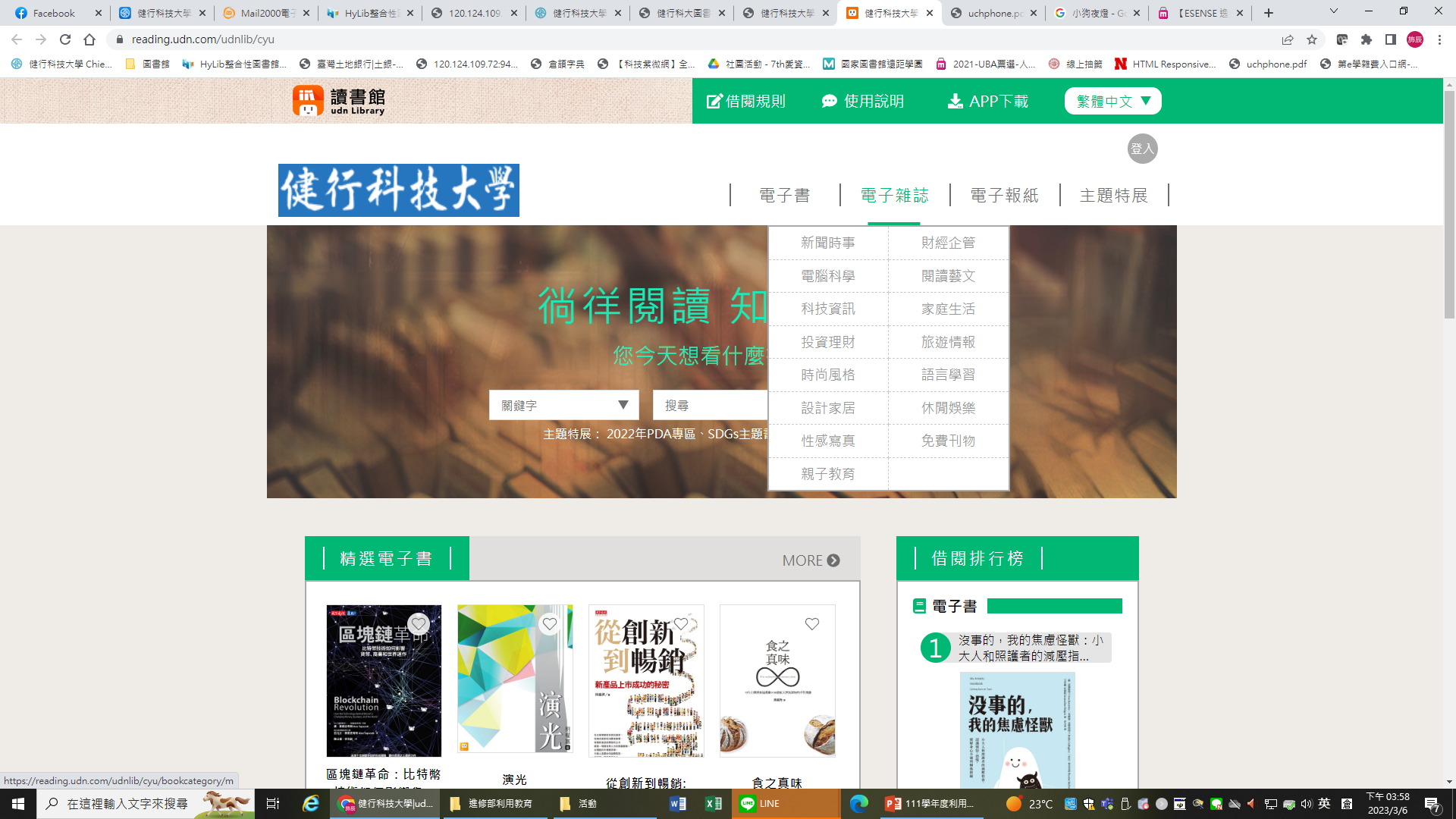 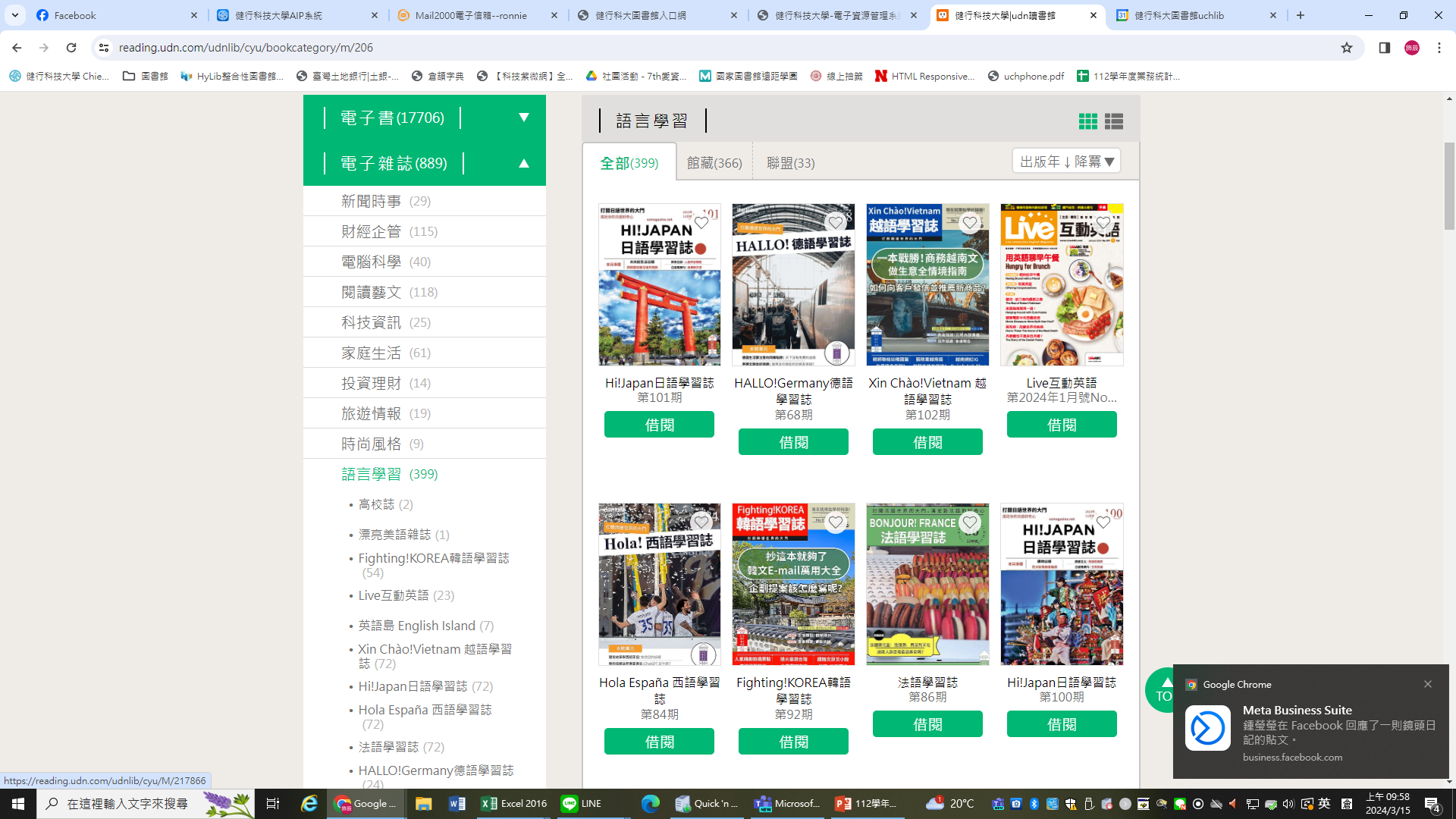 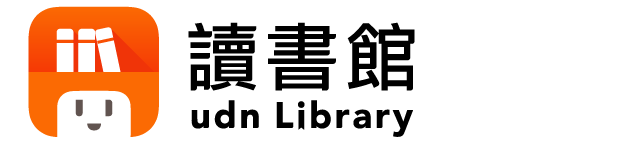 語言學習雜誌韓語、日語、越語、西語、德語、法語為主也有相當多其他種類的電子書、電子雜誌
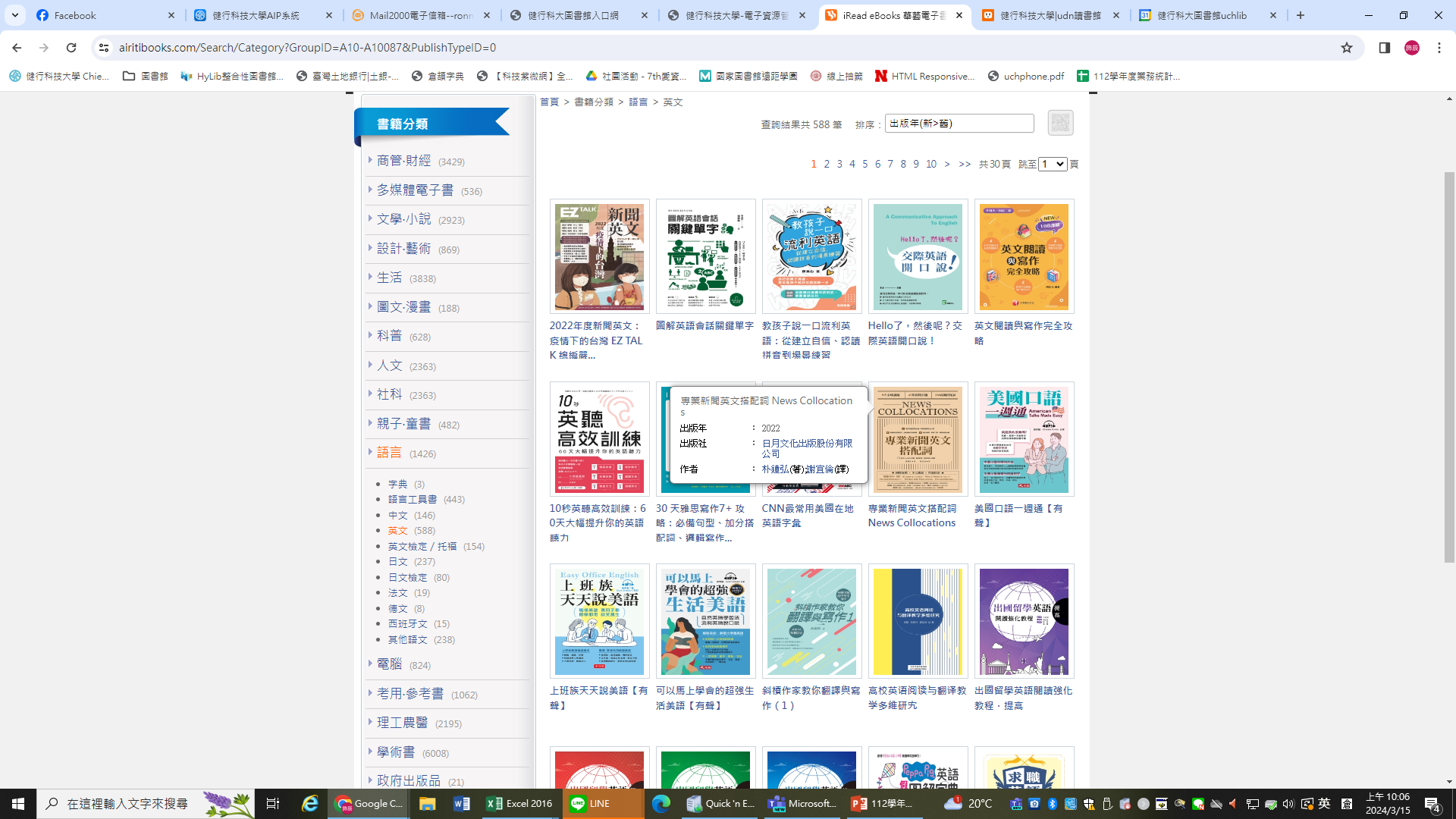 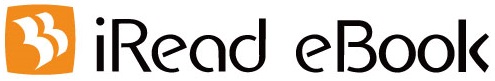 語言學習等各類圖書PC,APP皆可以利用
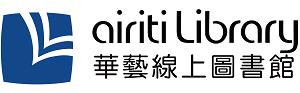 如何使用電子資源
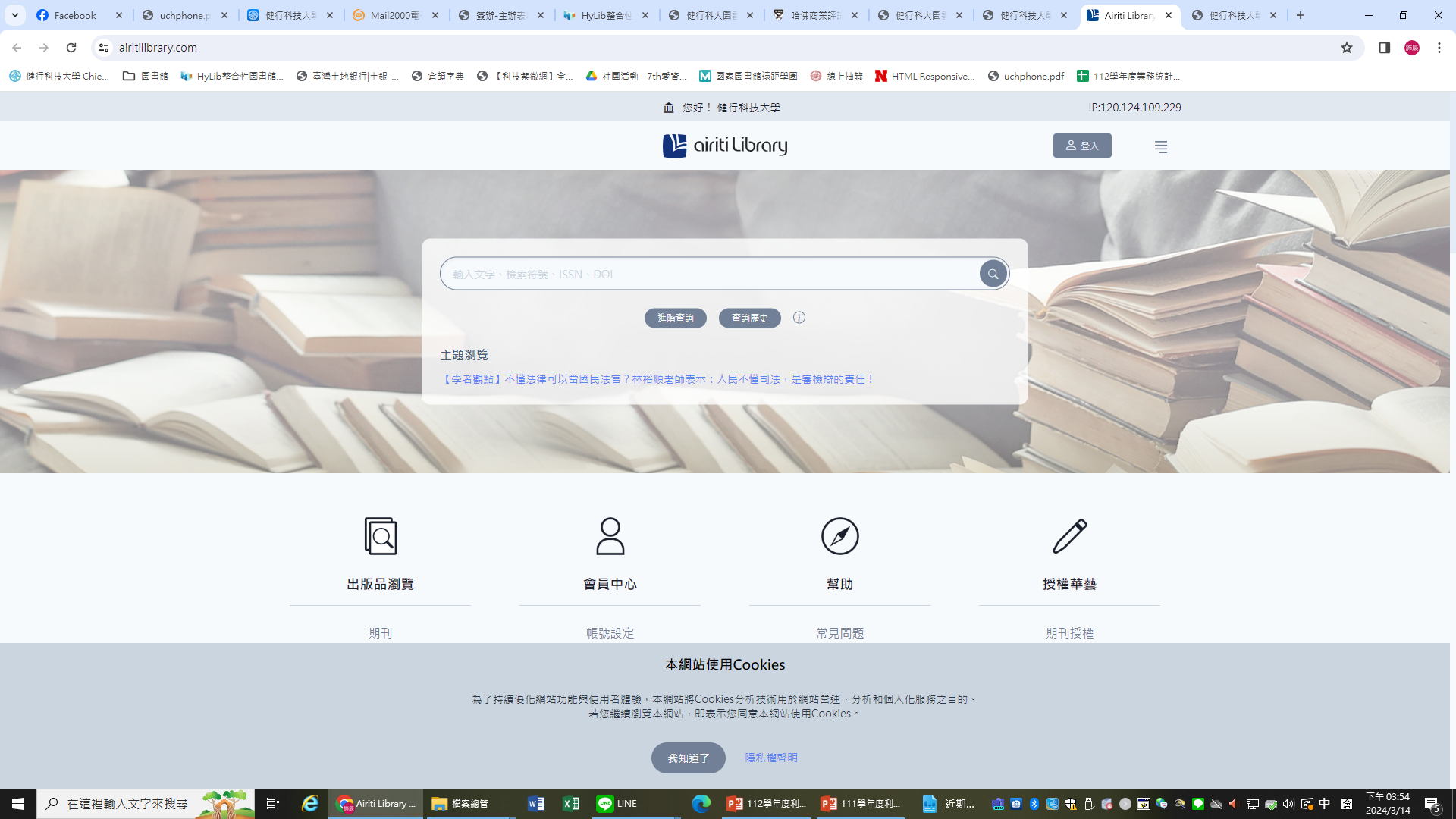 簡易查詢
華藝線上圖書館
1
進階查詢
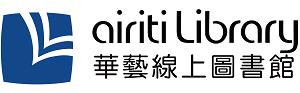 如何使用電子資源
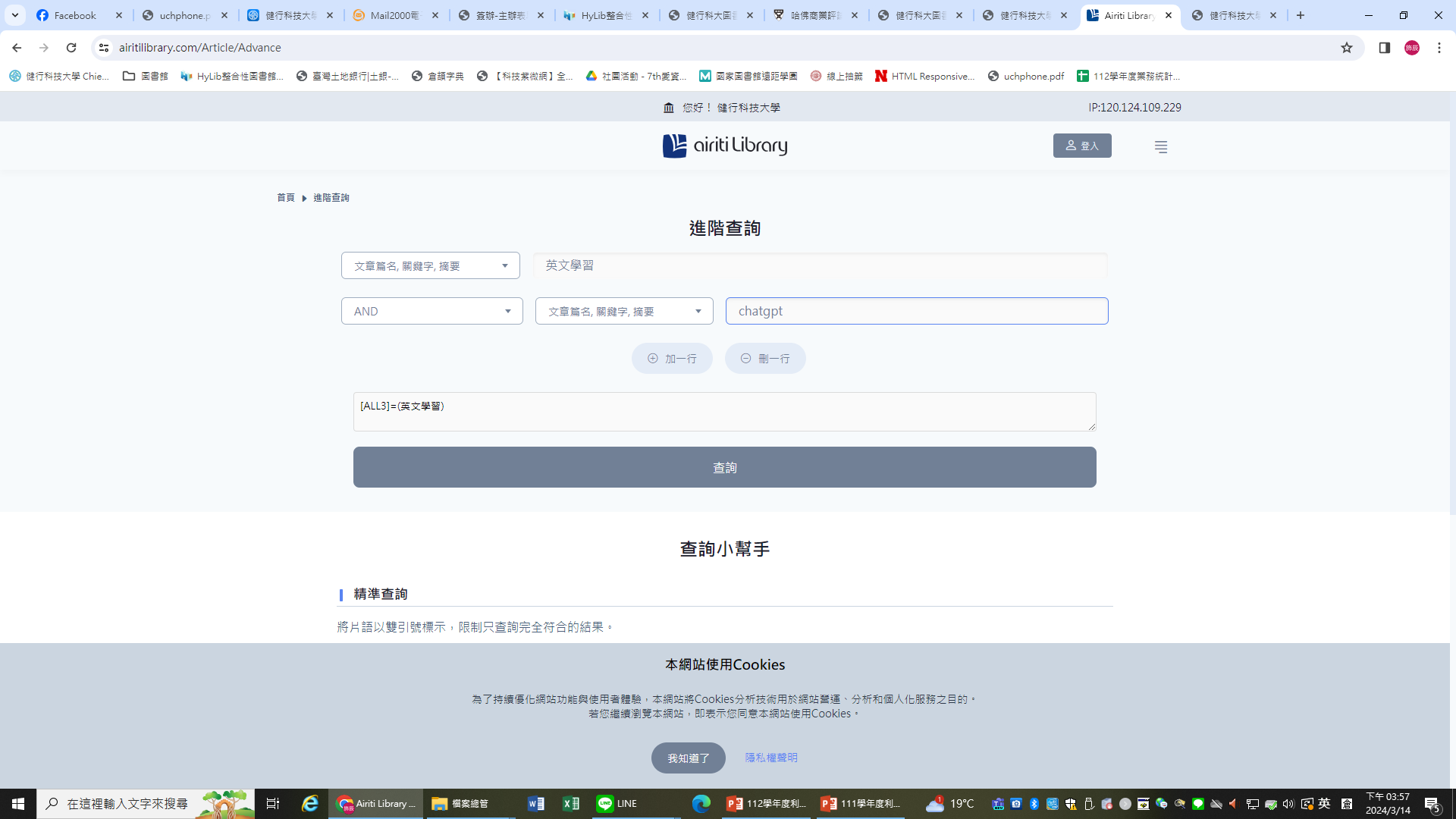 進階查詢
輸入2組以上關鍵字
2
利用進階查詢
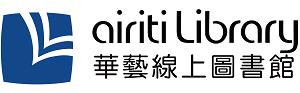 如何使用電子資源
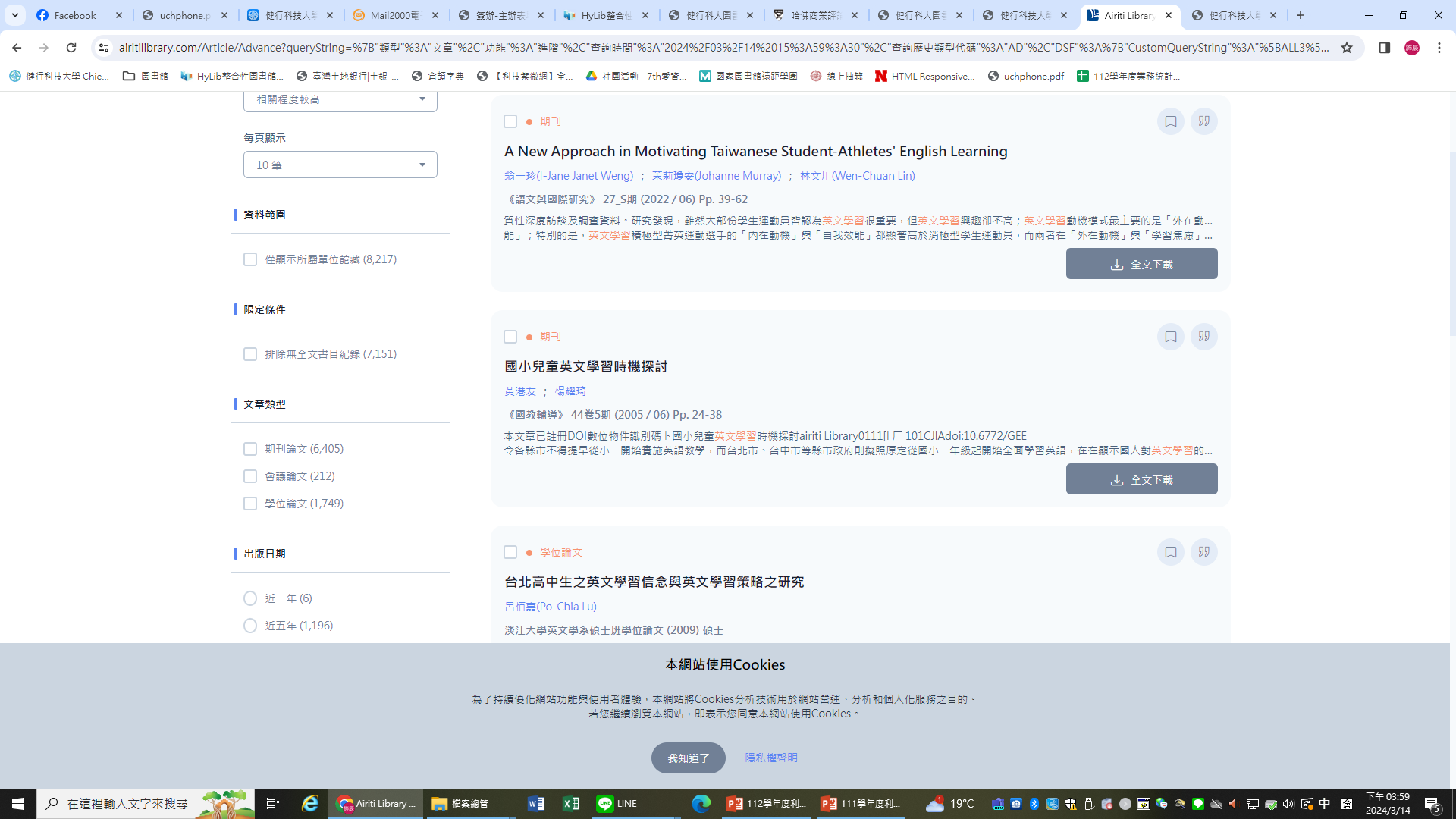 資料太多時
可利用左邊縮小範圍查詢
有此圖可下載全文
輸入關鍵字查找資料
3
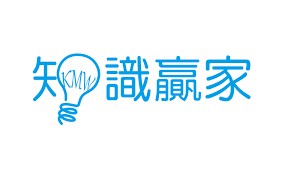 如何使用電子資源
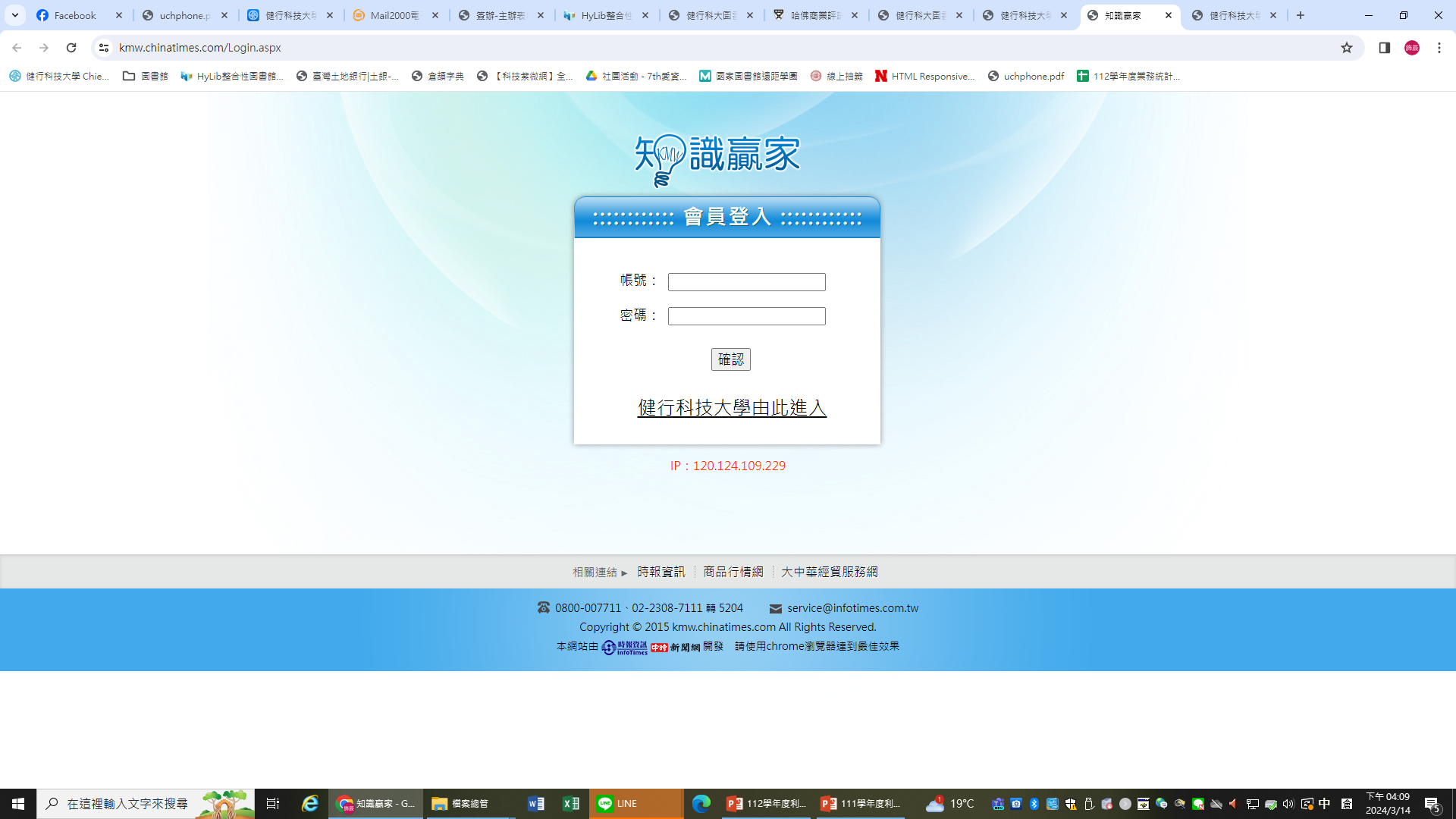 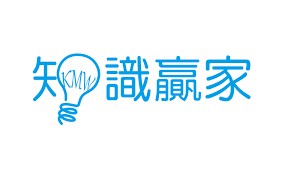 如何使用電子資源
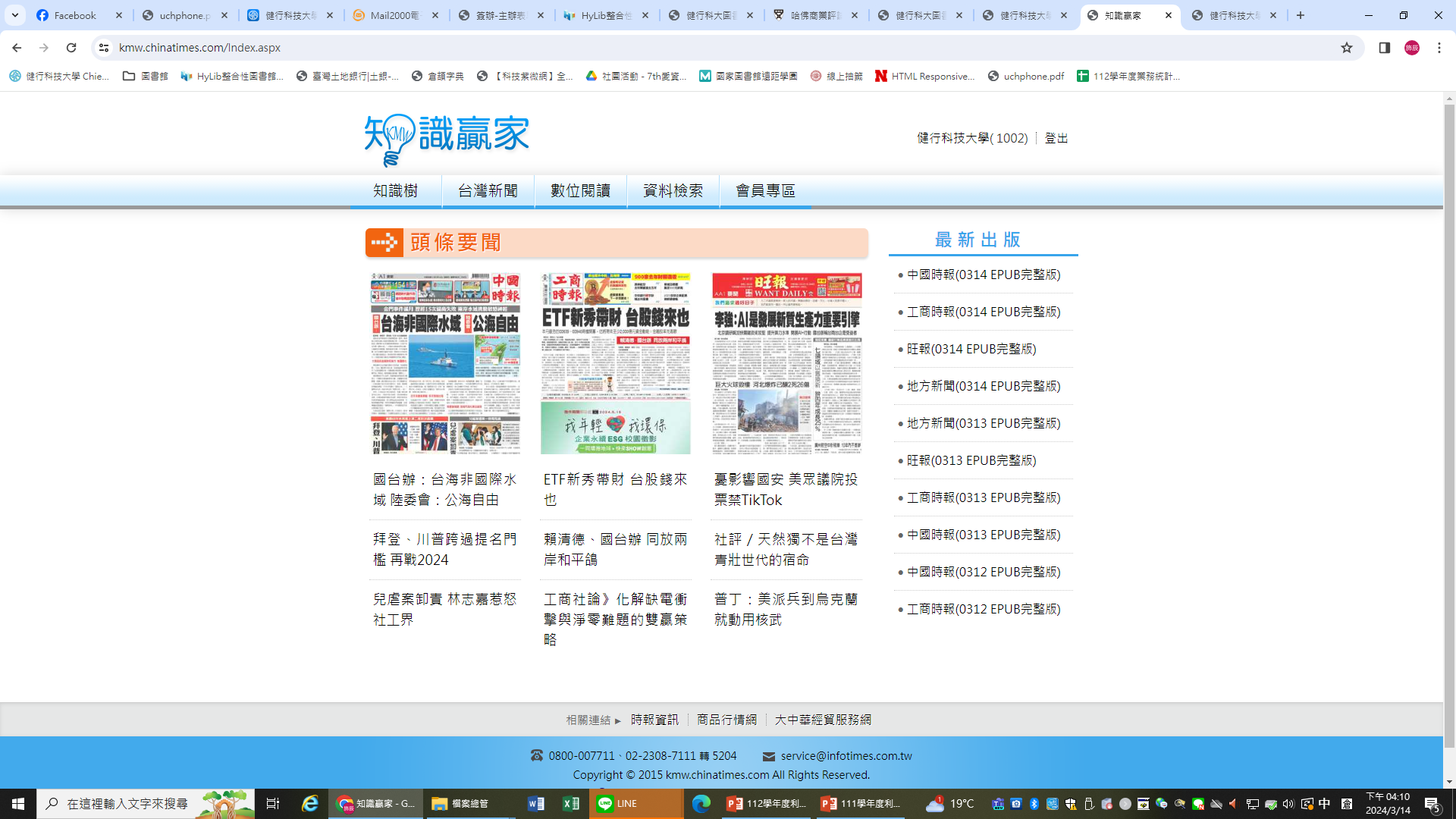 利用資料檢索查詢新聞資料
5
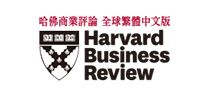 如何使用電子資源
哈佛商業評論 全球繁體中文版
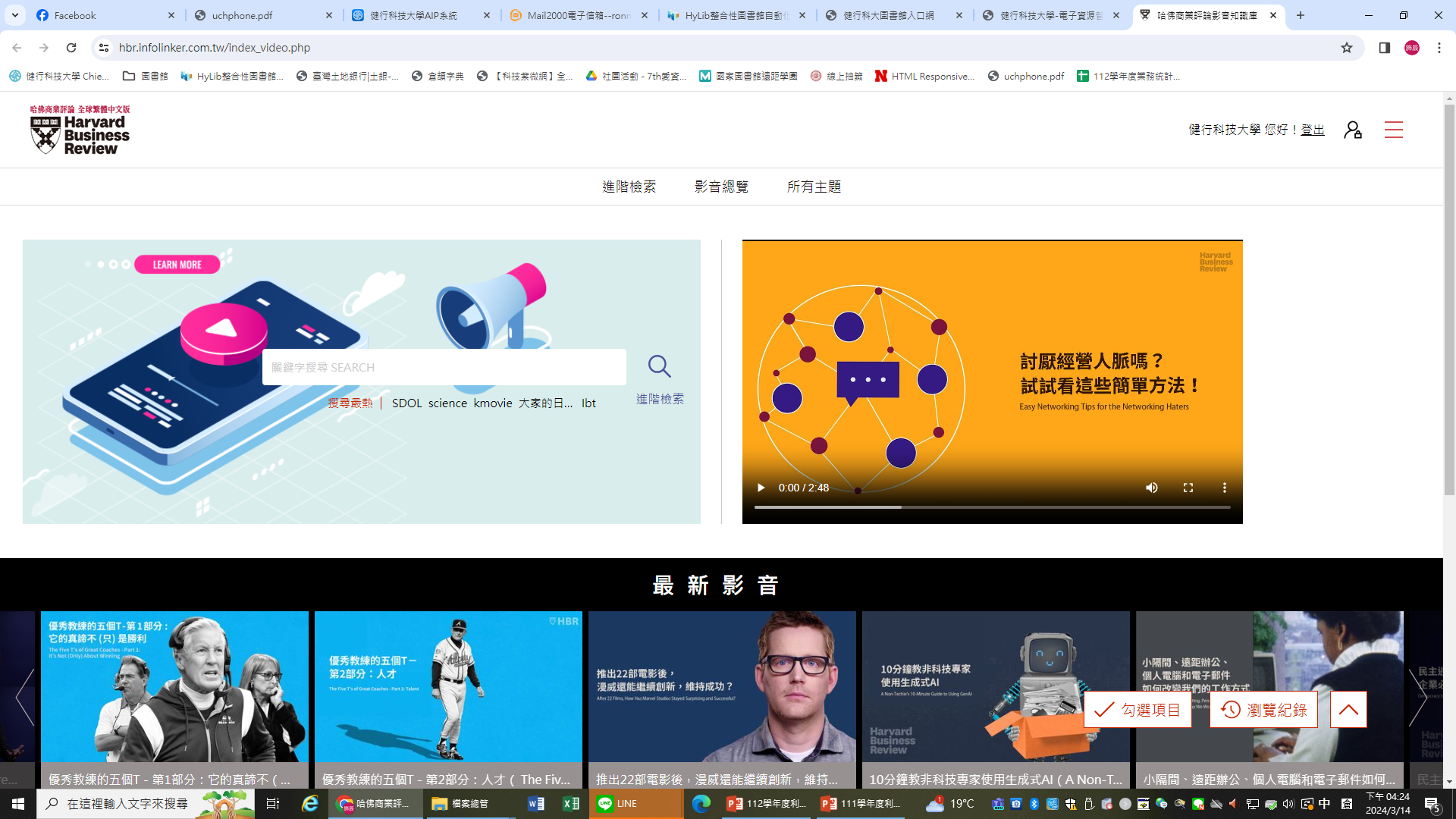 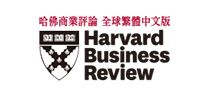 如何使用電子資源
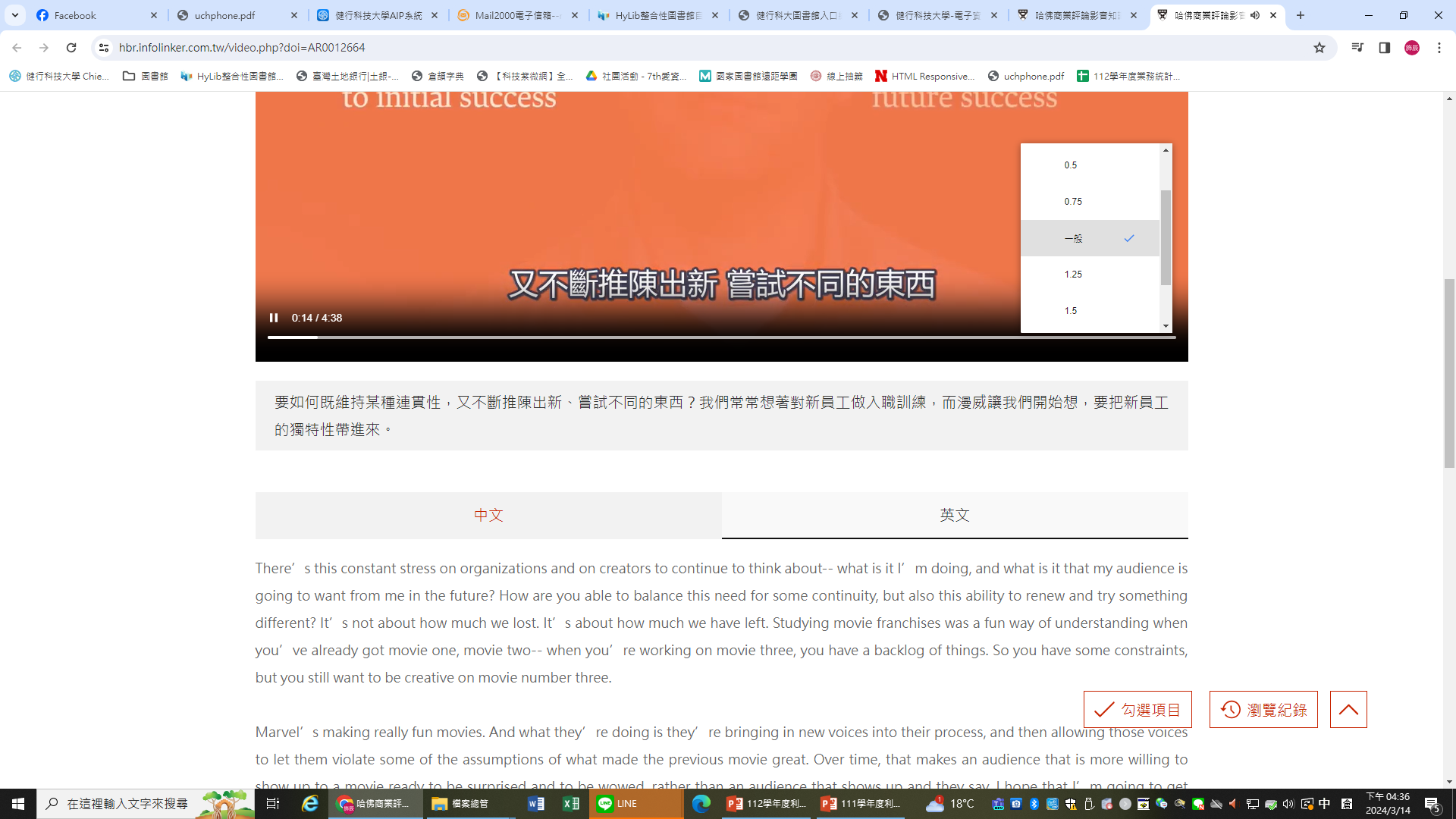 可以選擇英文文稿、播放速度
6
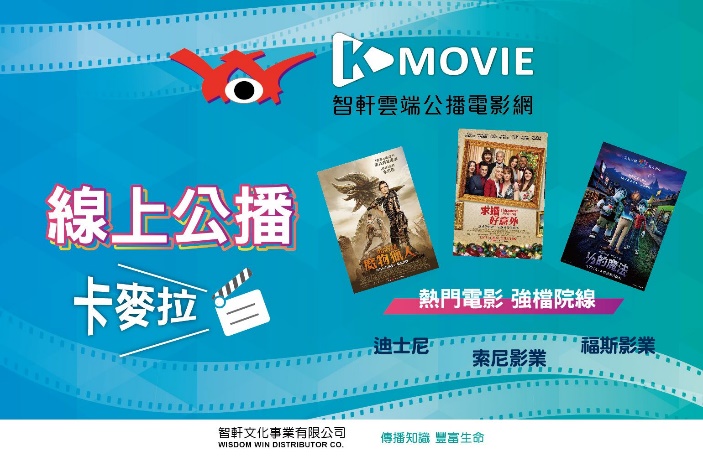 如何使用電子資源
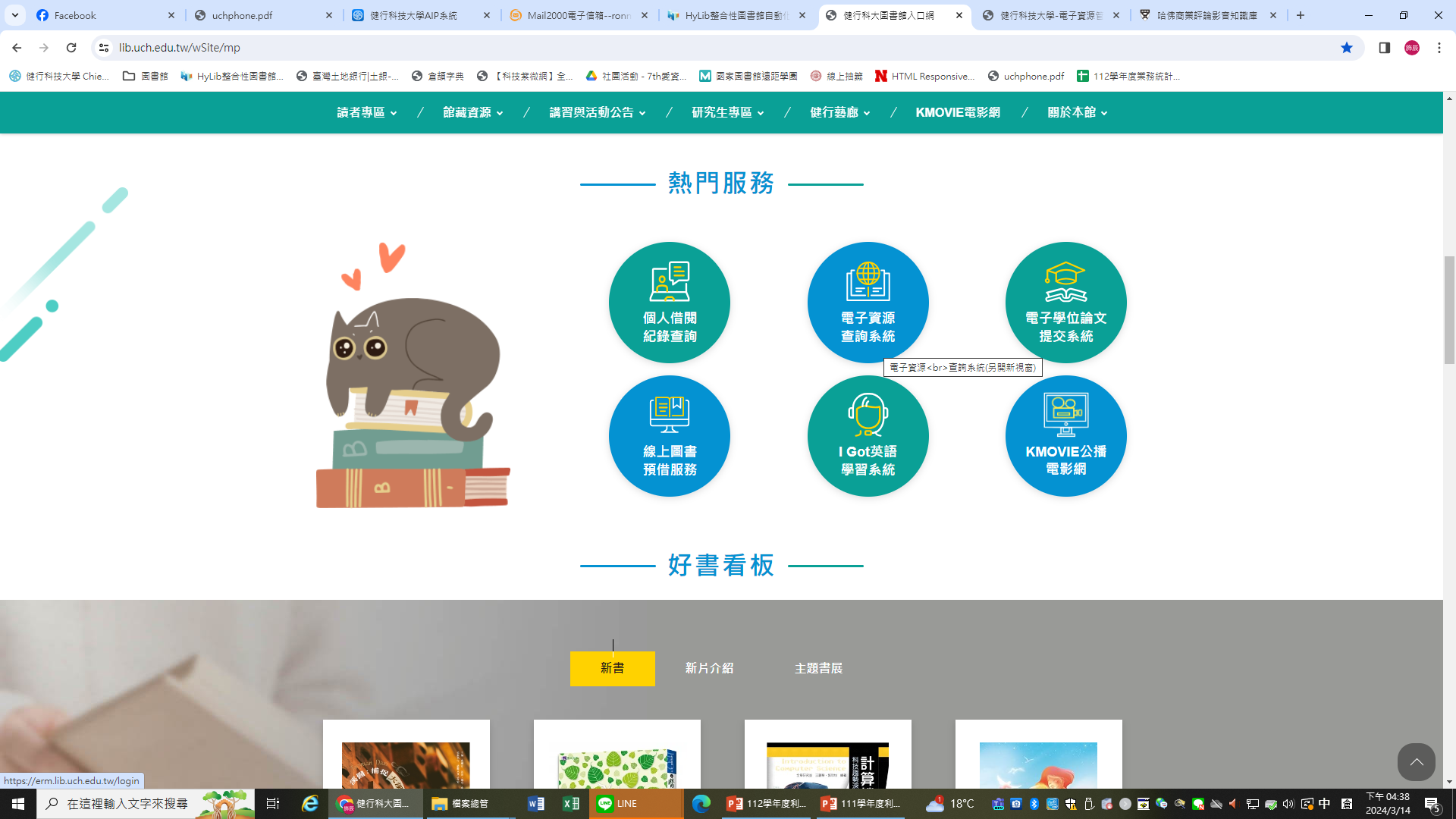 圖書館首頁→熱門服務→Kmovie
6
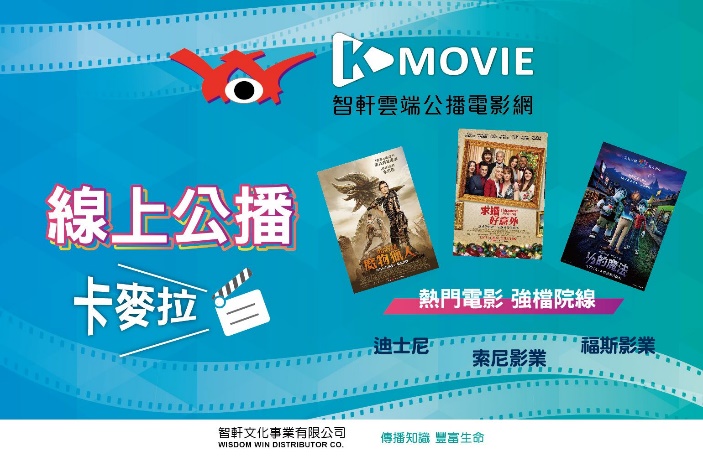 如何使用電子資源
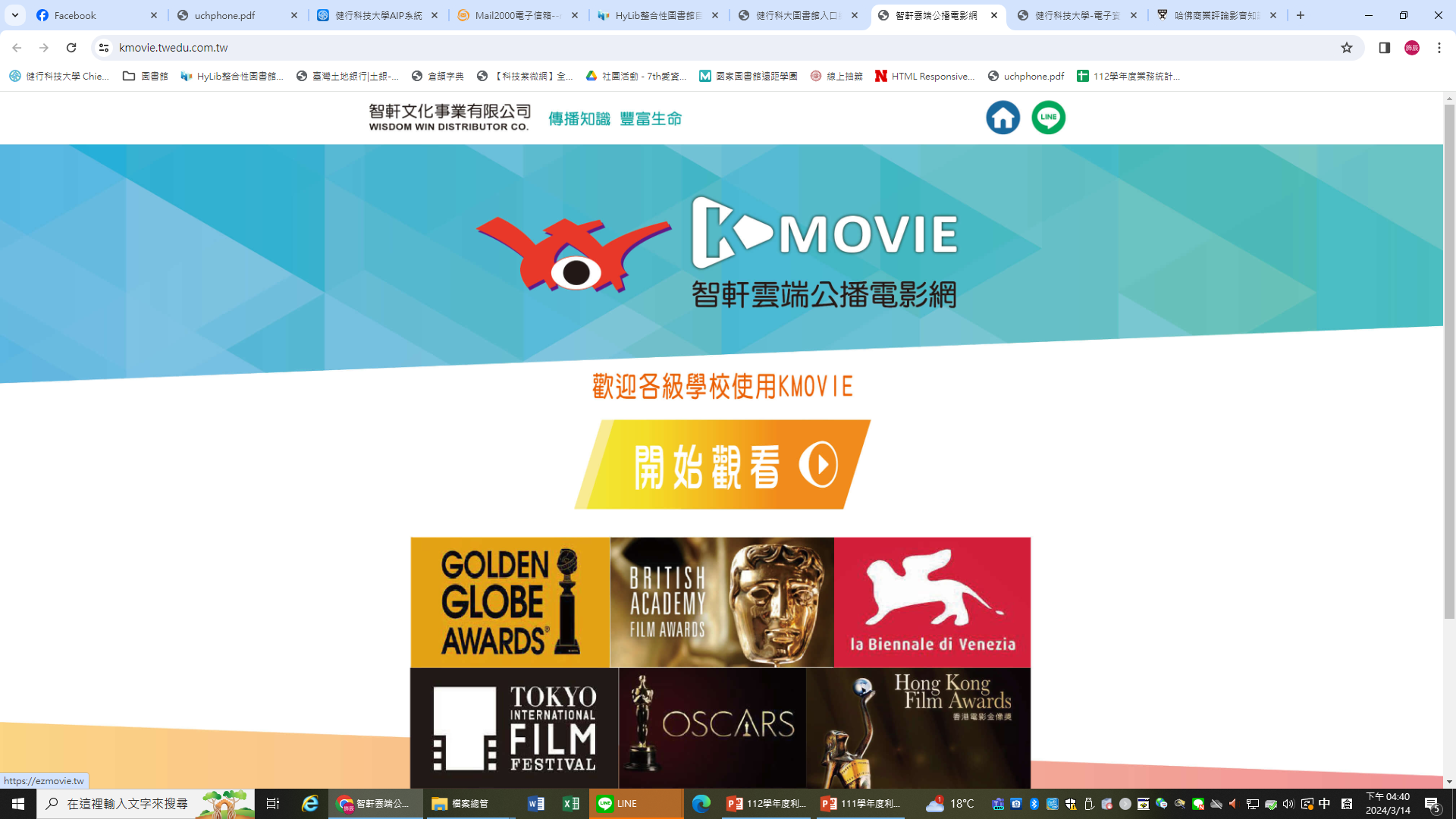 6
校內：開始觀看
手機/校外：輸入學校電子郵件帳號密碼
如何使用電子資源
6
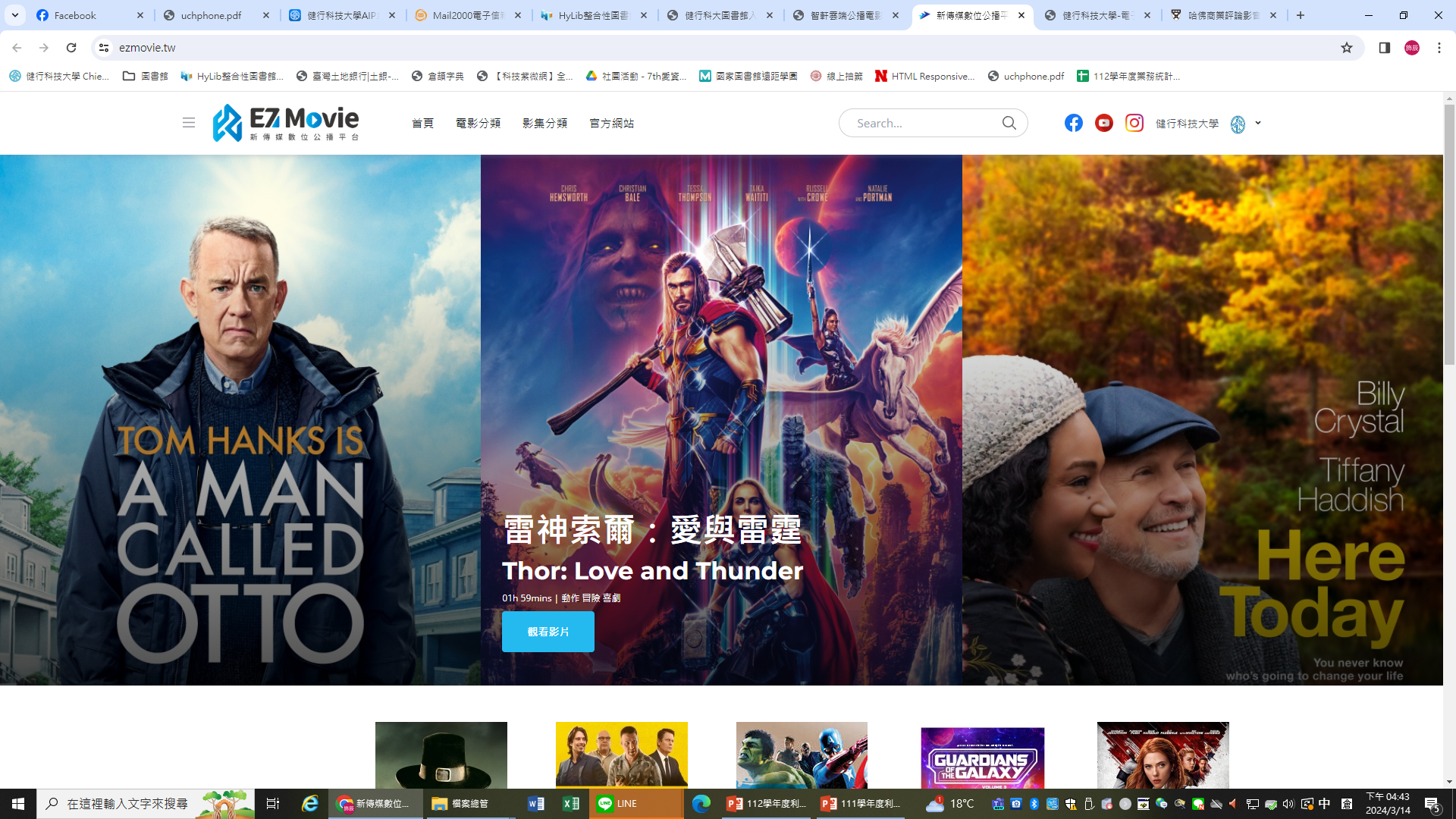 如何使用電子資源
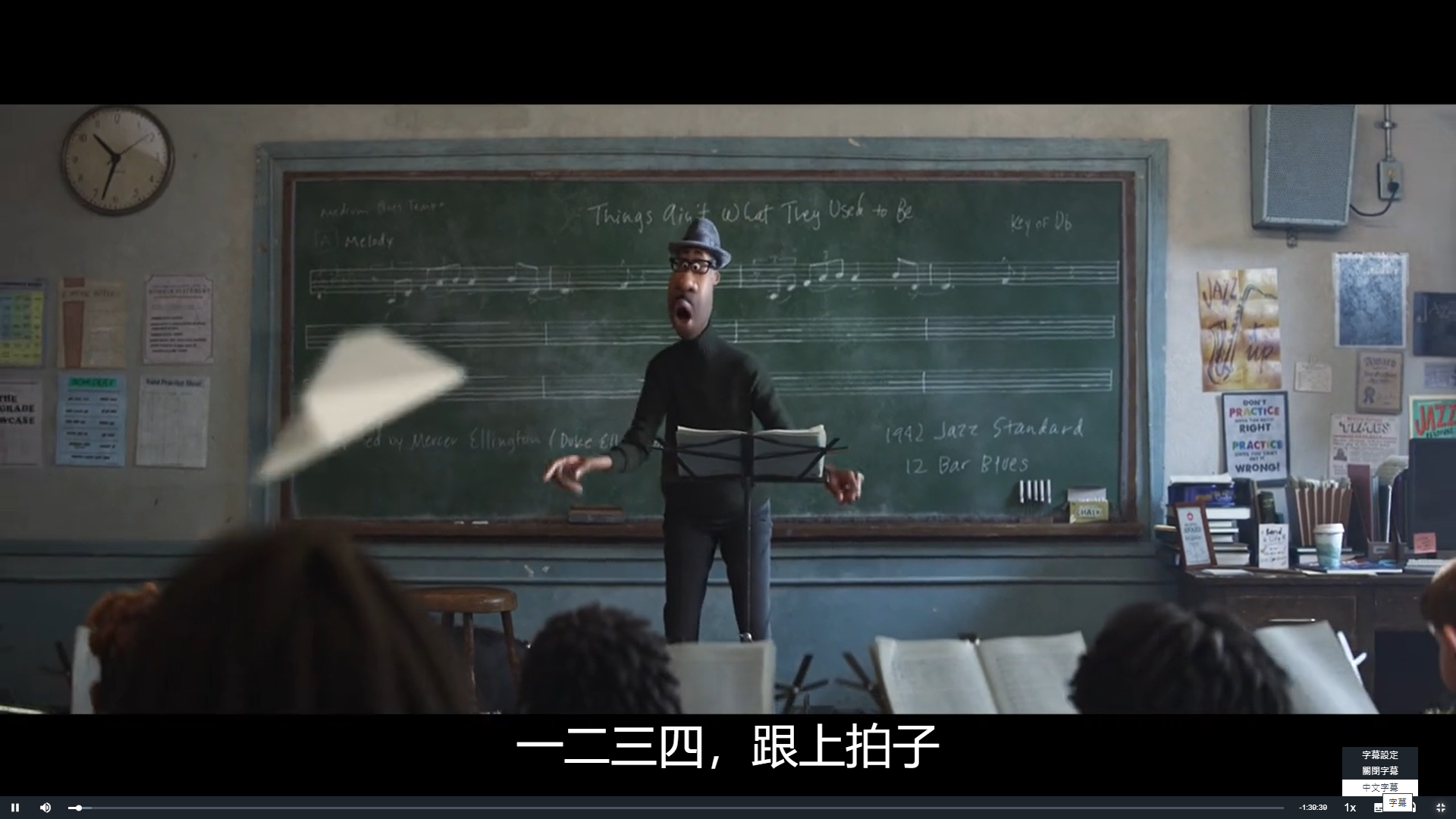 6
部份影片有英文字幕
也可以調整速度
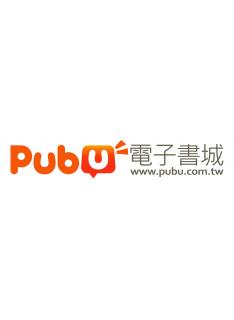 如何使用電子資源
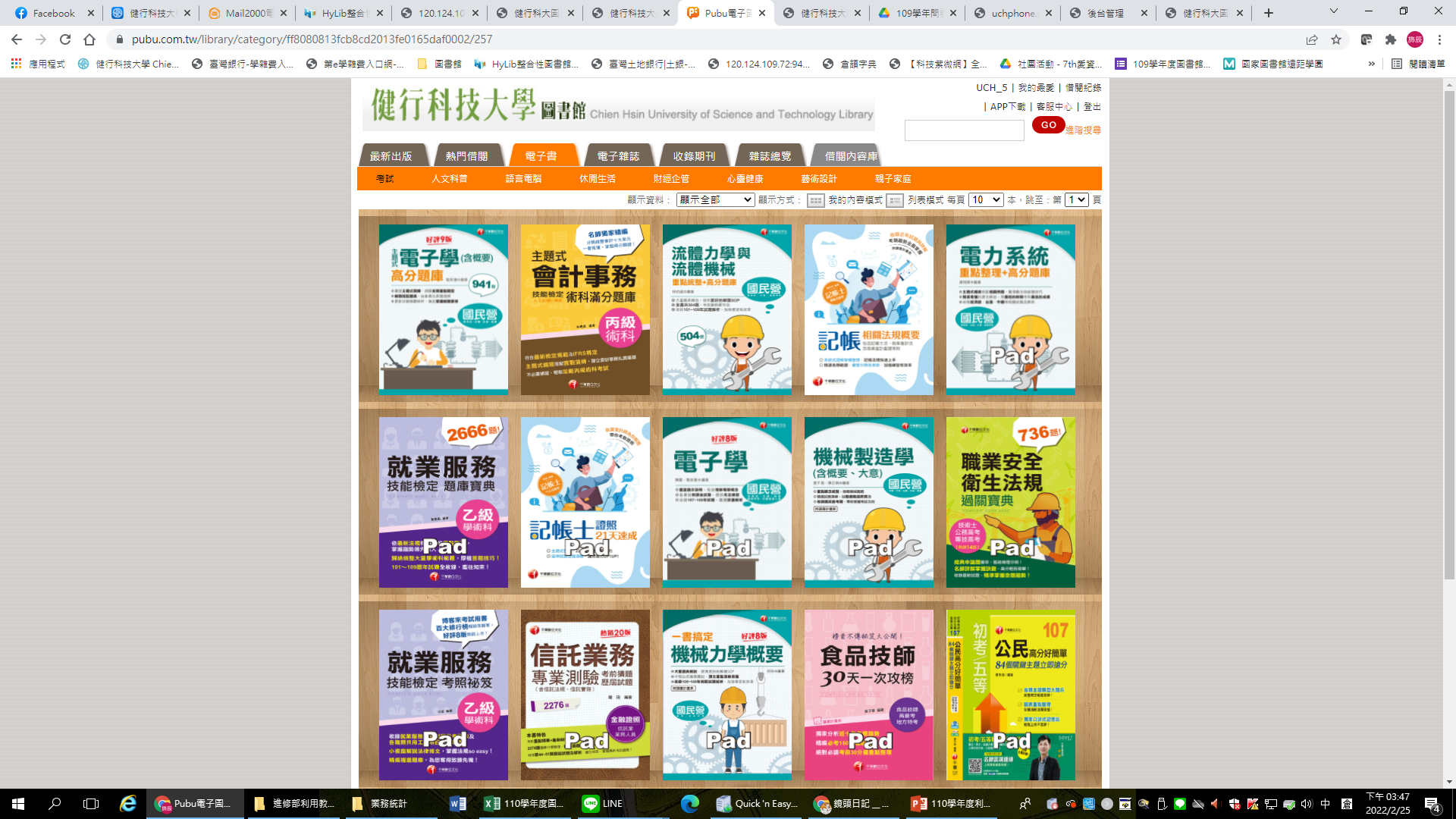 電子書,可按類別瀏覽
1
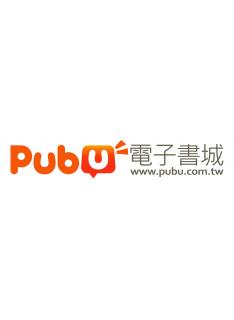 如何使用電子資源
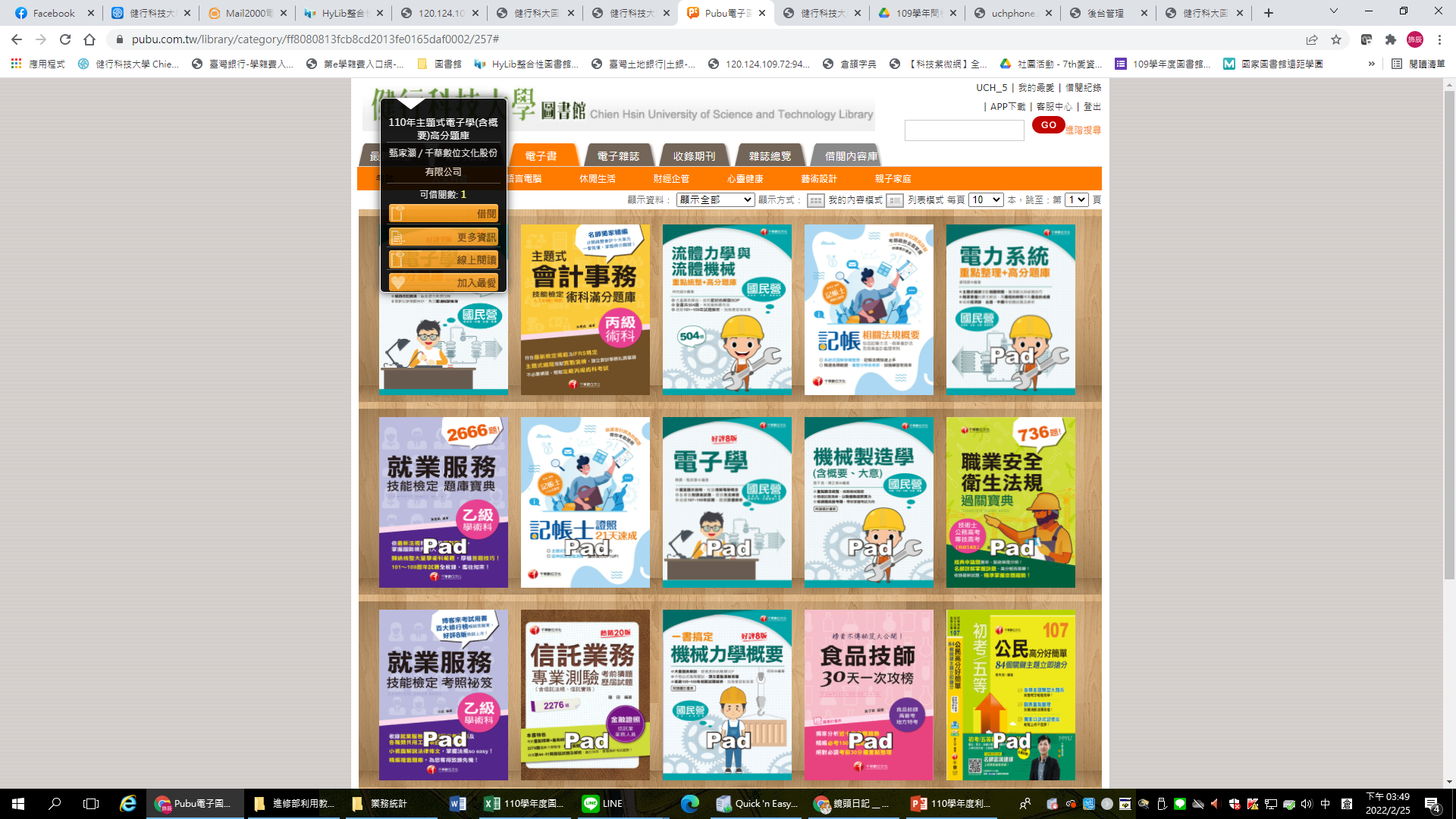 2
滑鼠移至欲借圖書封面→自跳出功能表中選擇”借閱”
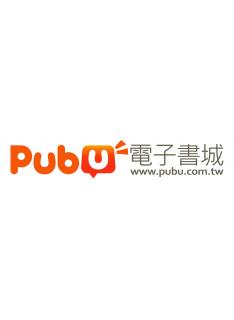 如何使用電子資源
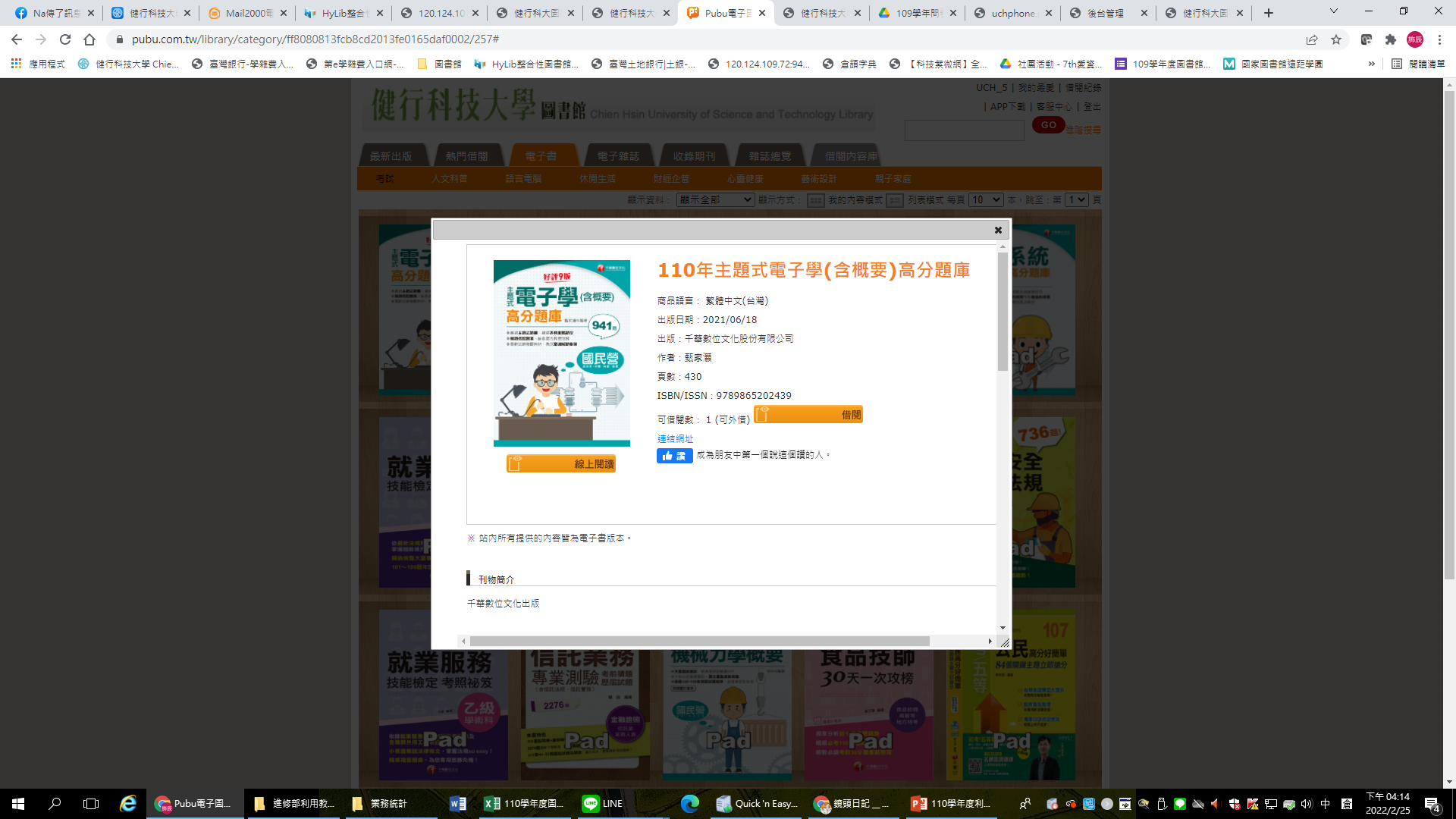 可以借閱、線上閱讀
3
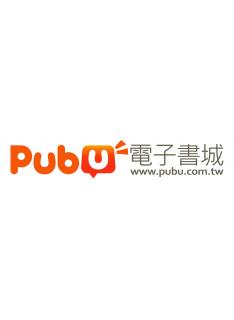 如何使用電子資源
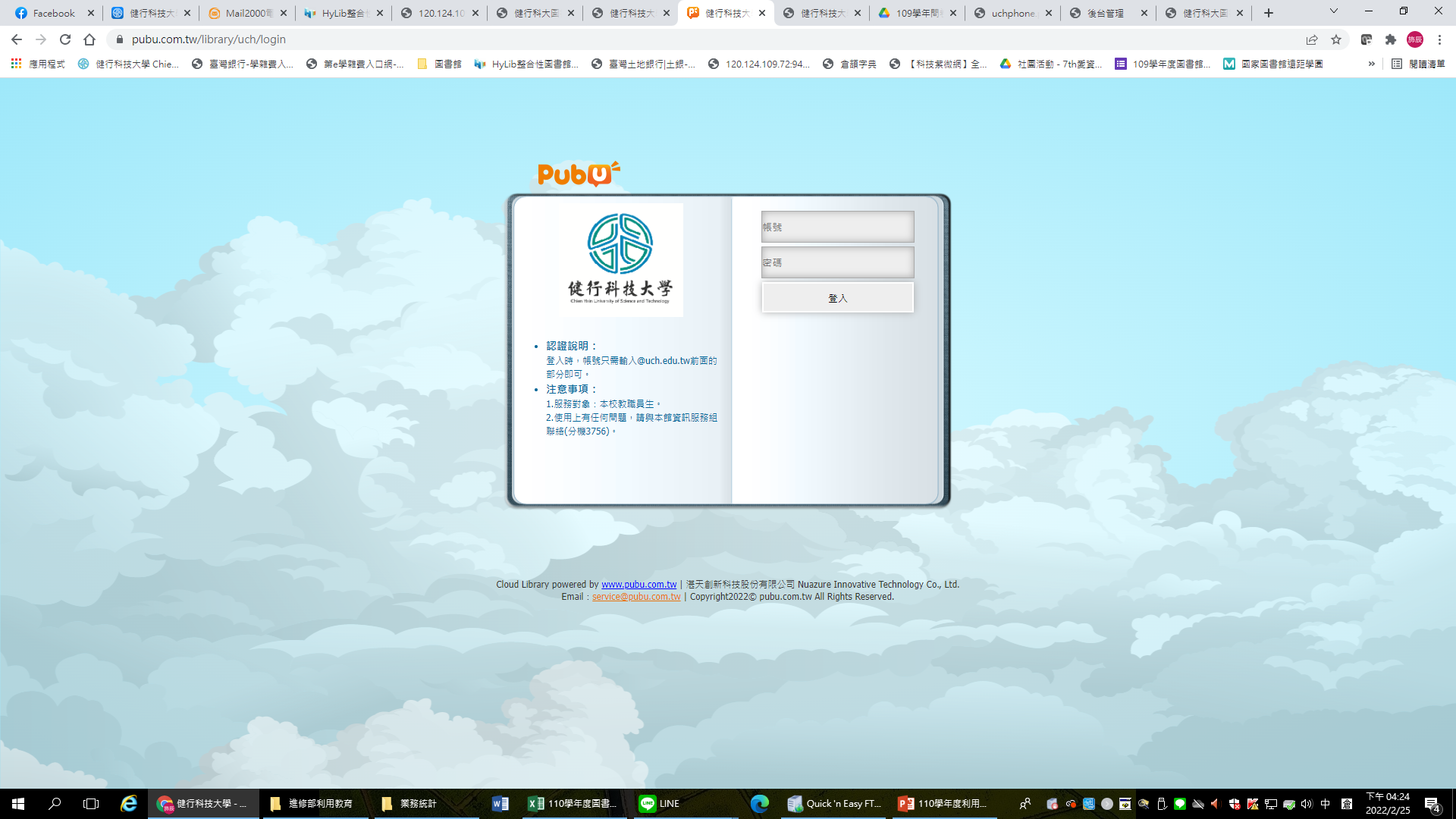 4
學校email帳密登入
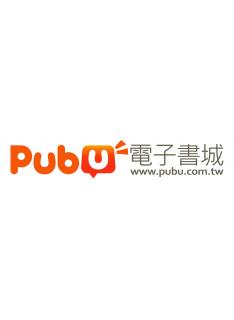 如何使用電子資源
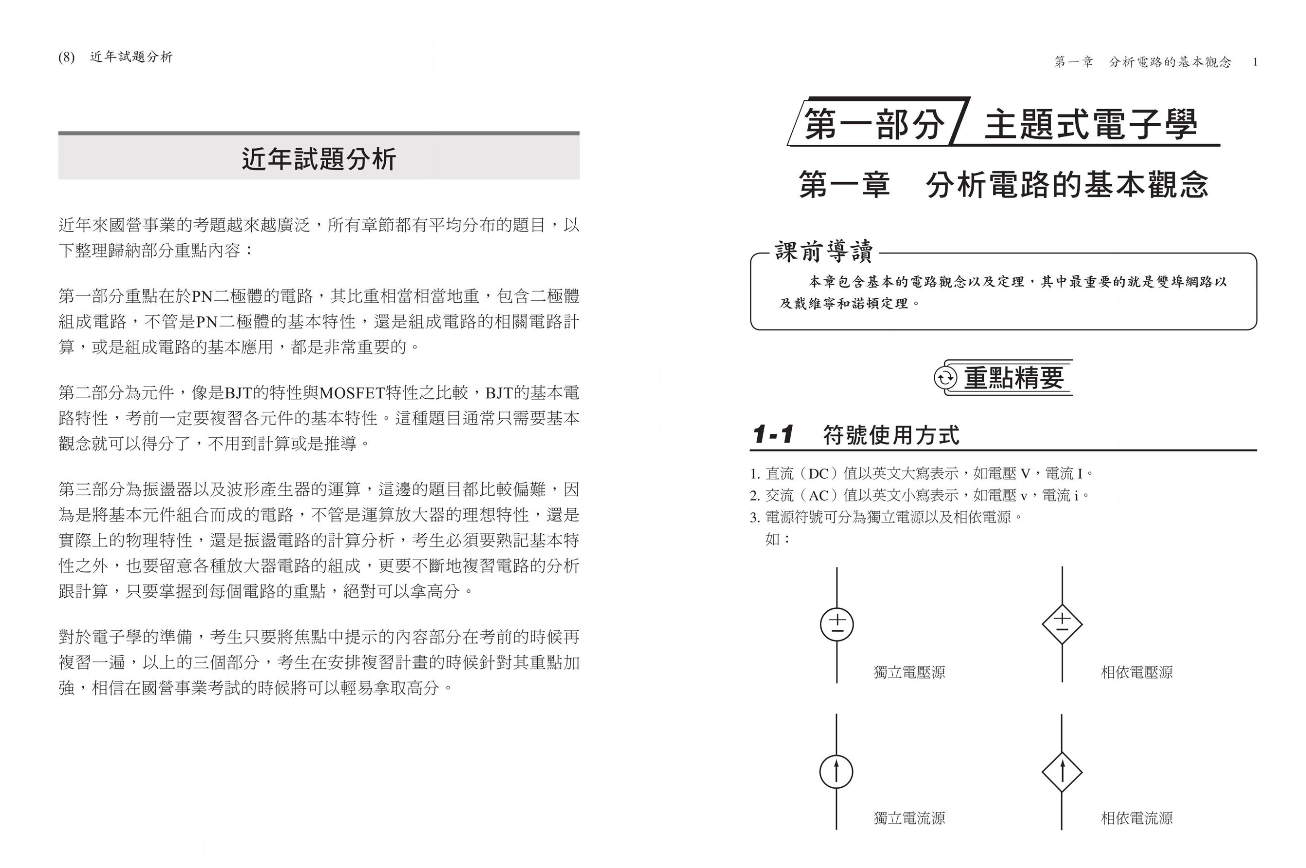 線上閱讀
5
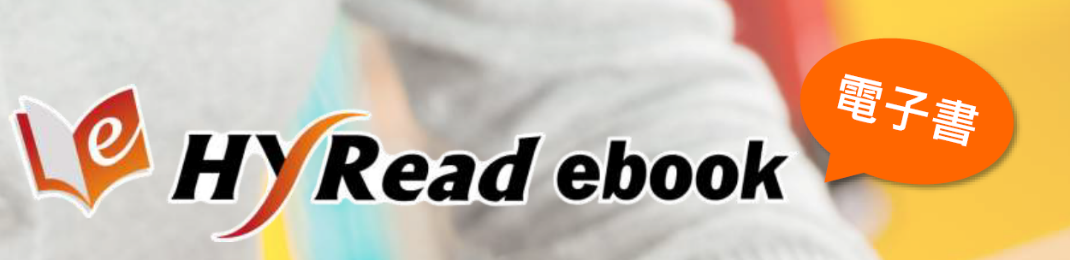 如何使用電子資源
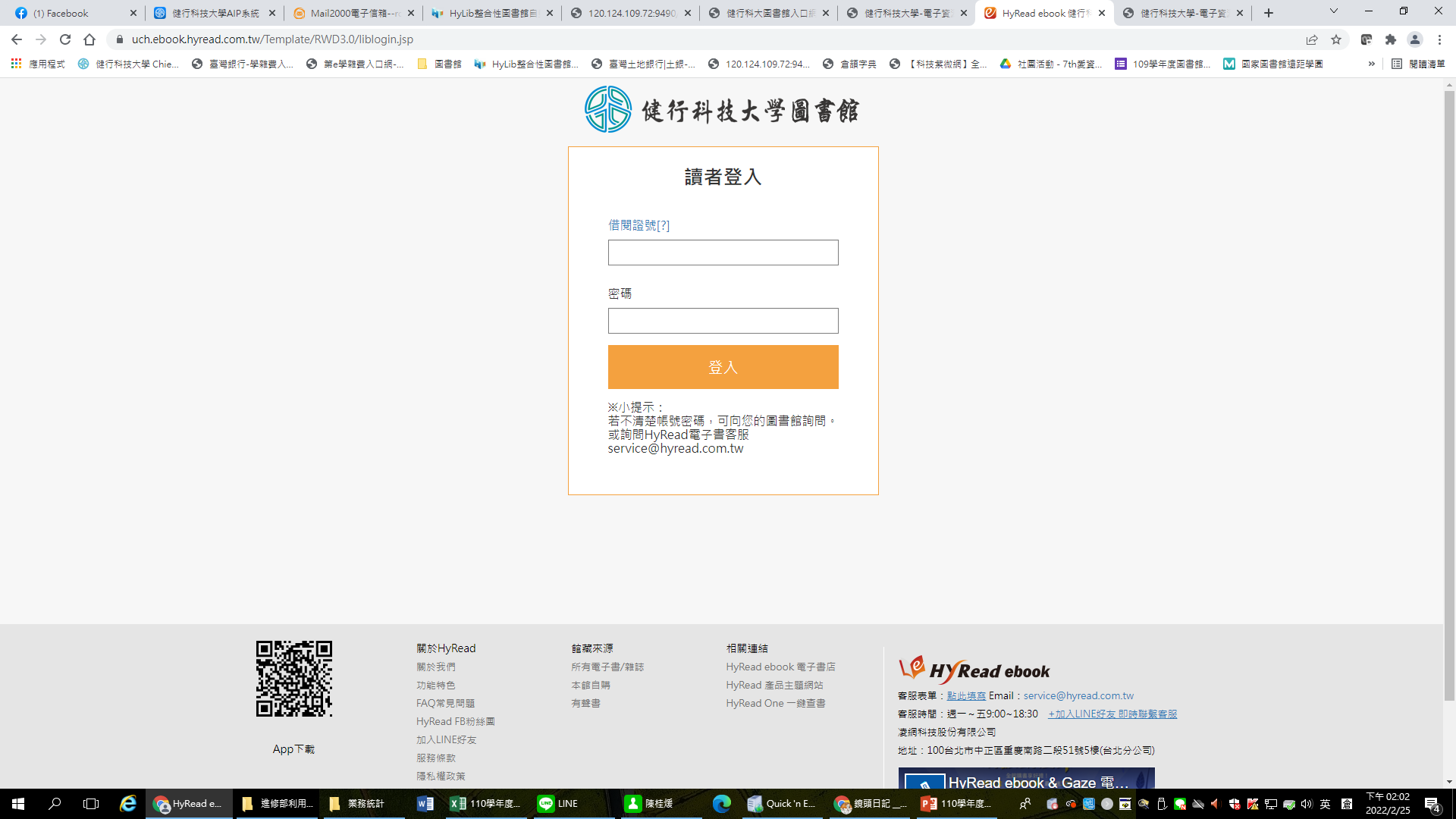 2
學校email帳密輸入
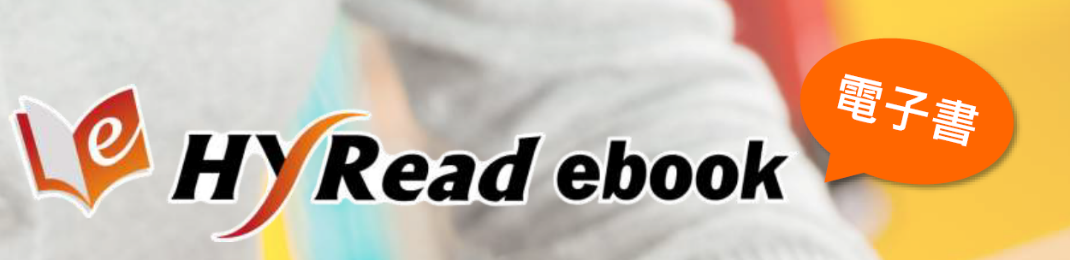 如何使用電子資源
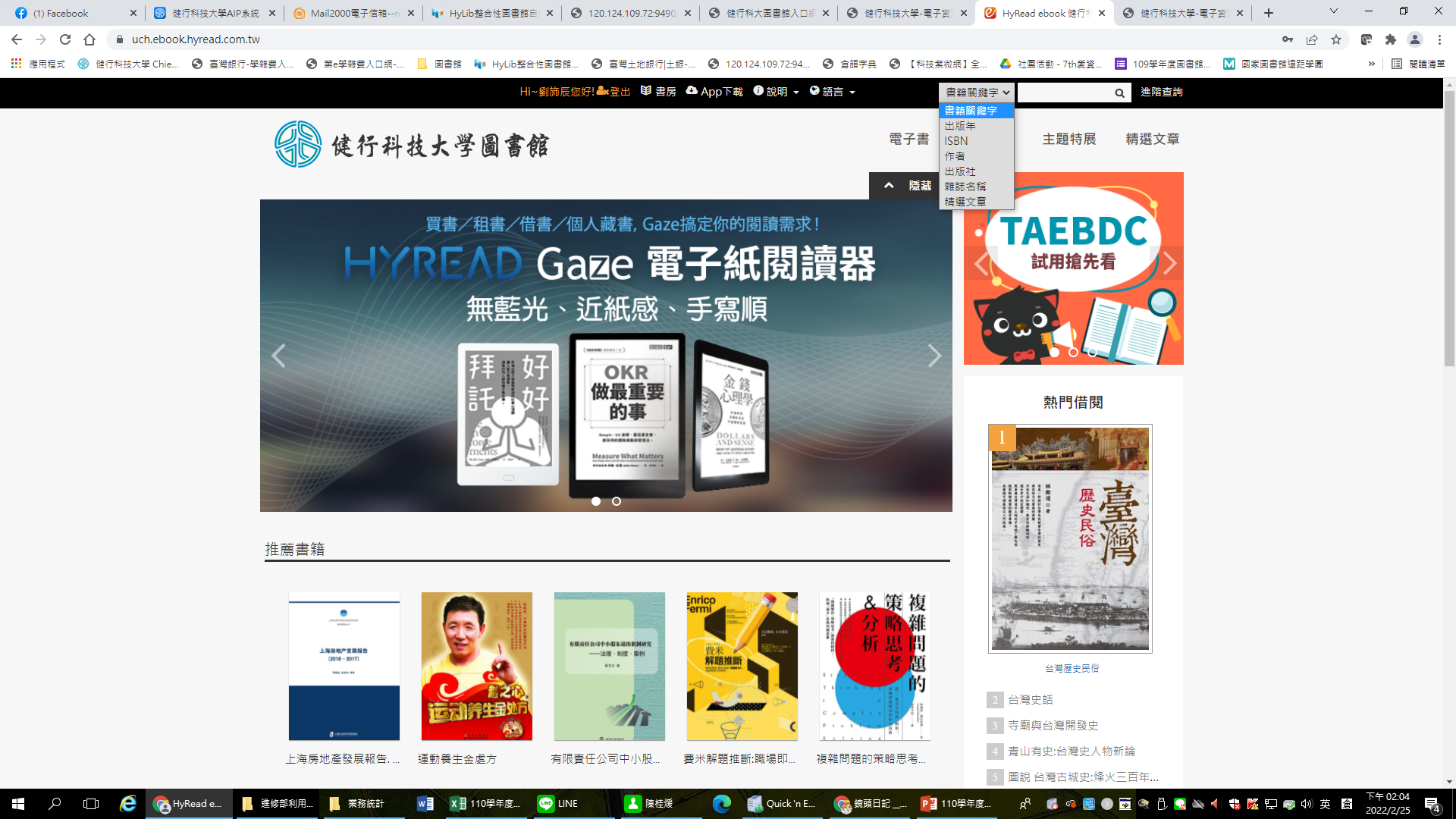 可以利用查詢功能找電子書等
3
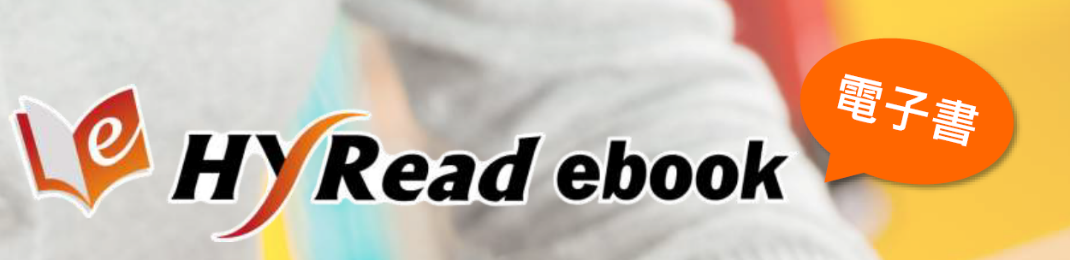 如何使用電子資源
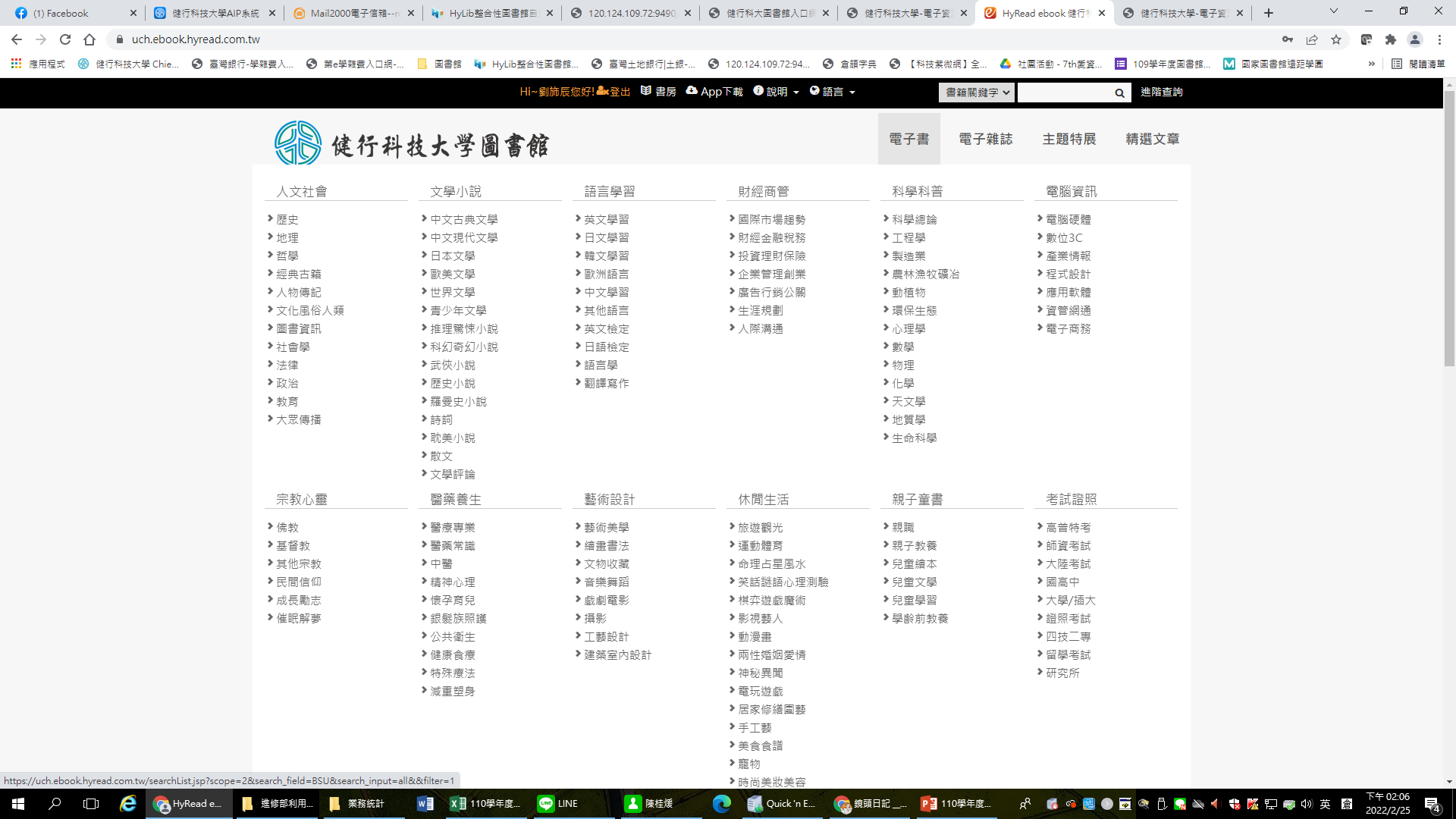 4
按類別瀏覽
以語言學習為例
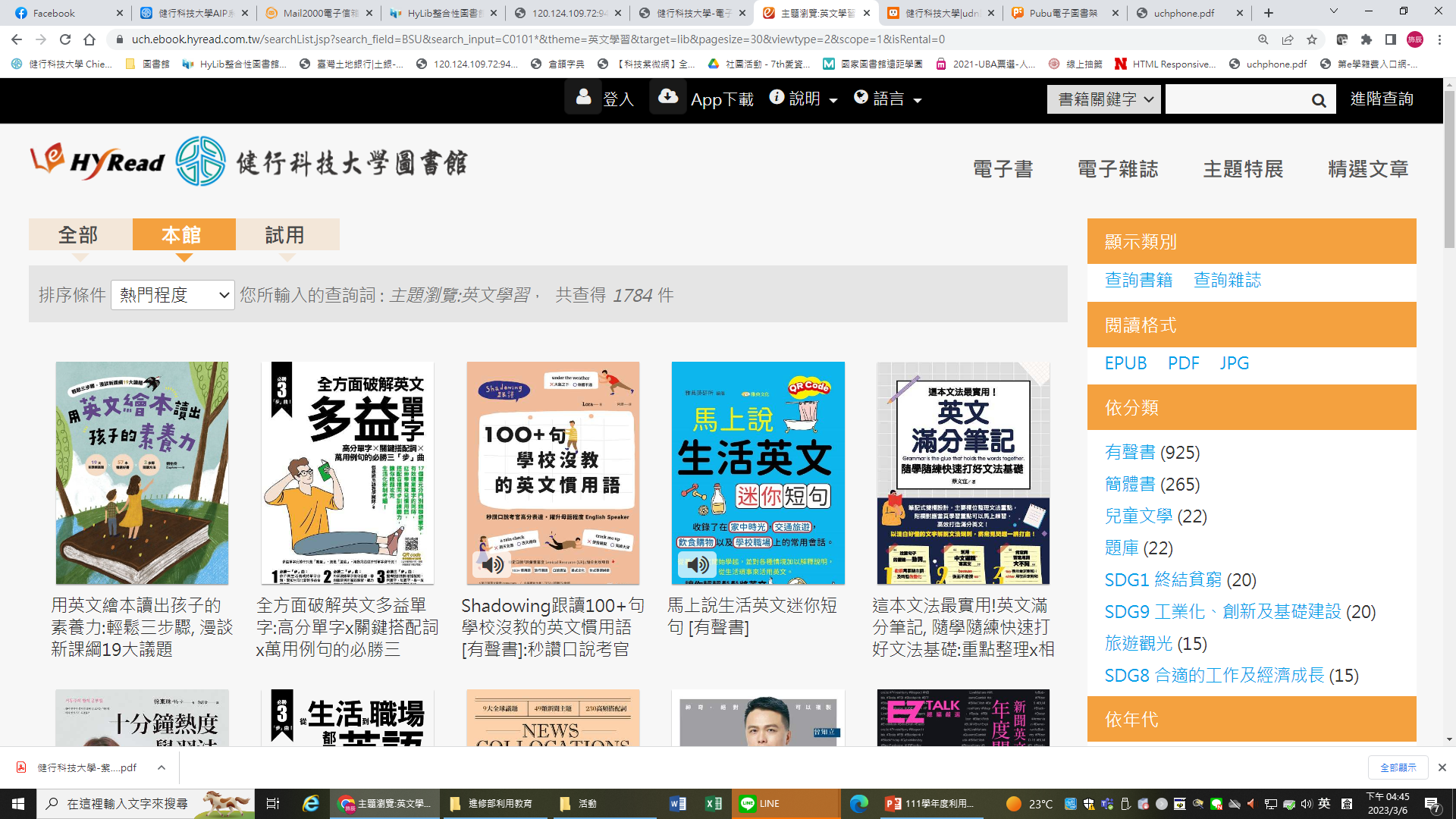 可依三種閱讀格式選書
EPUB-會隨閱讀介面調整最適合閱讀大小
PDF-實體圖書呈現方式一樣JPG-圖檔方式
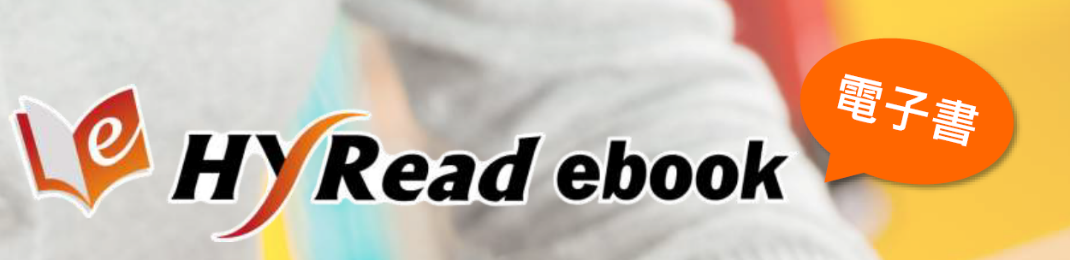 如何使用電子資源
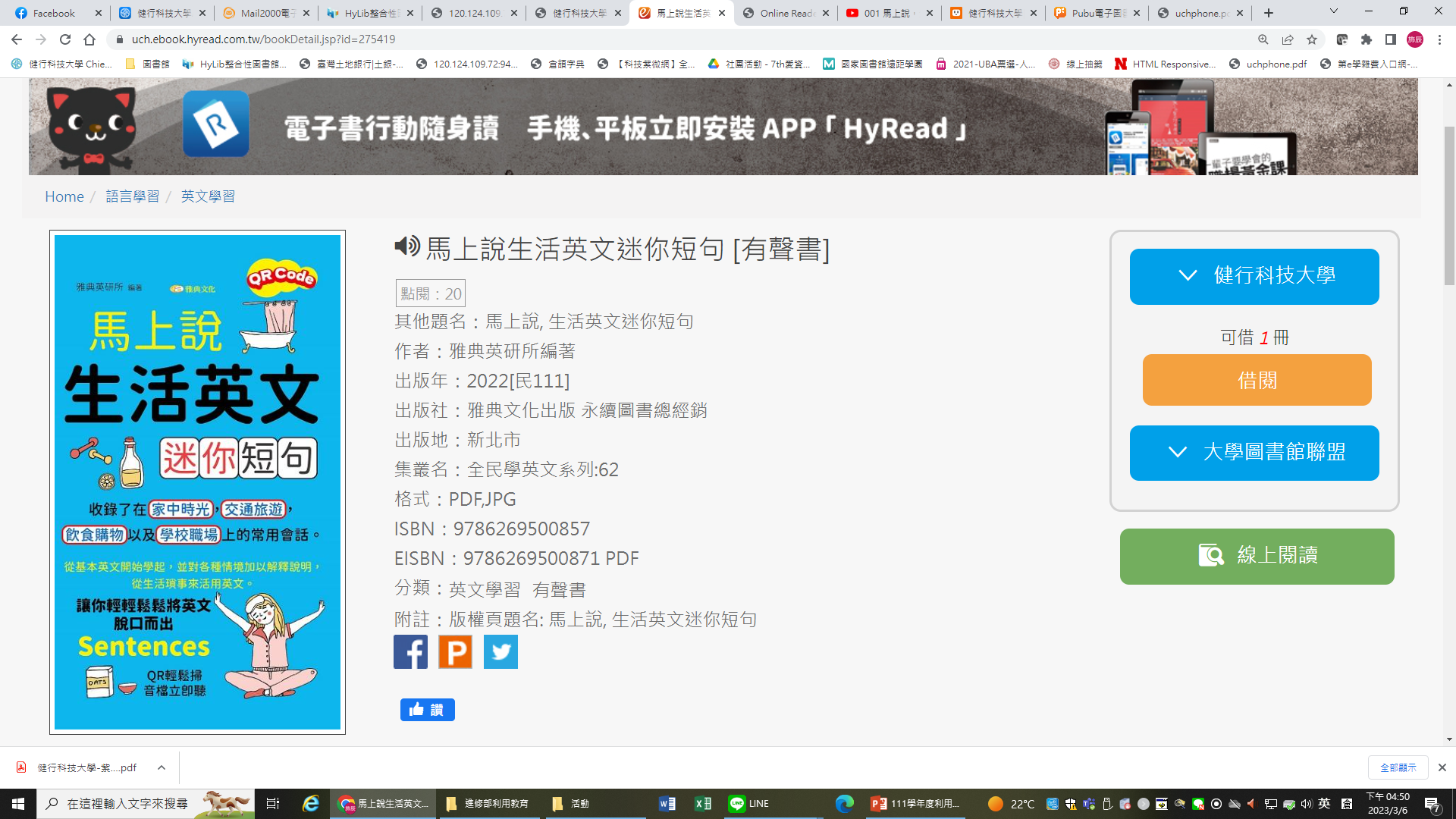 6
點選”借閱”，健行和大學聯盟皆可以借閱
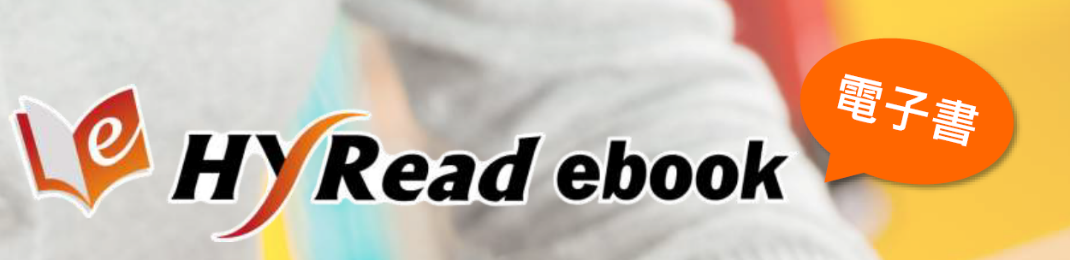 如何使用電子資源
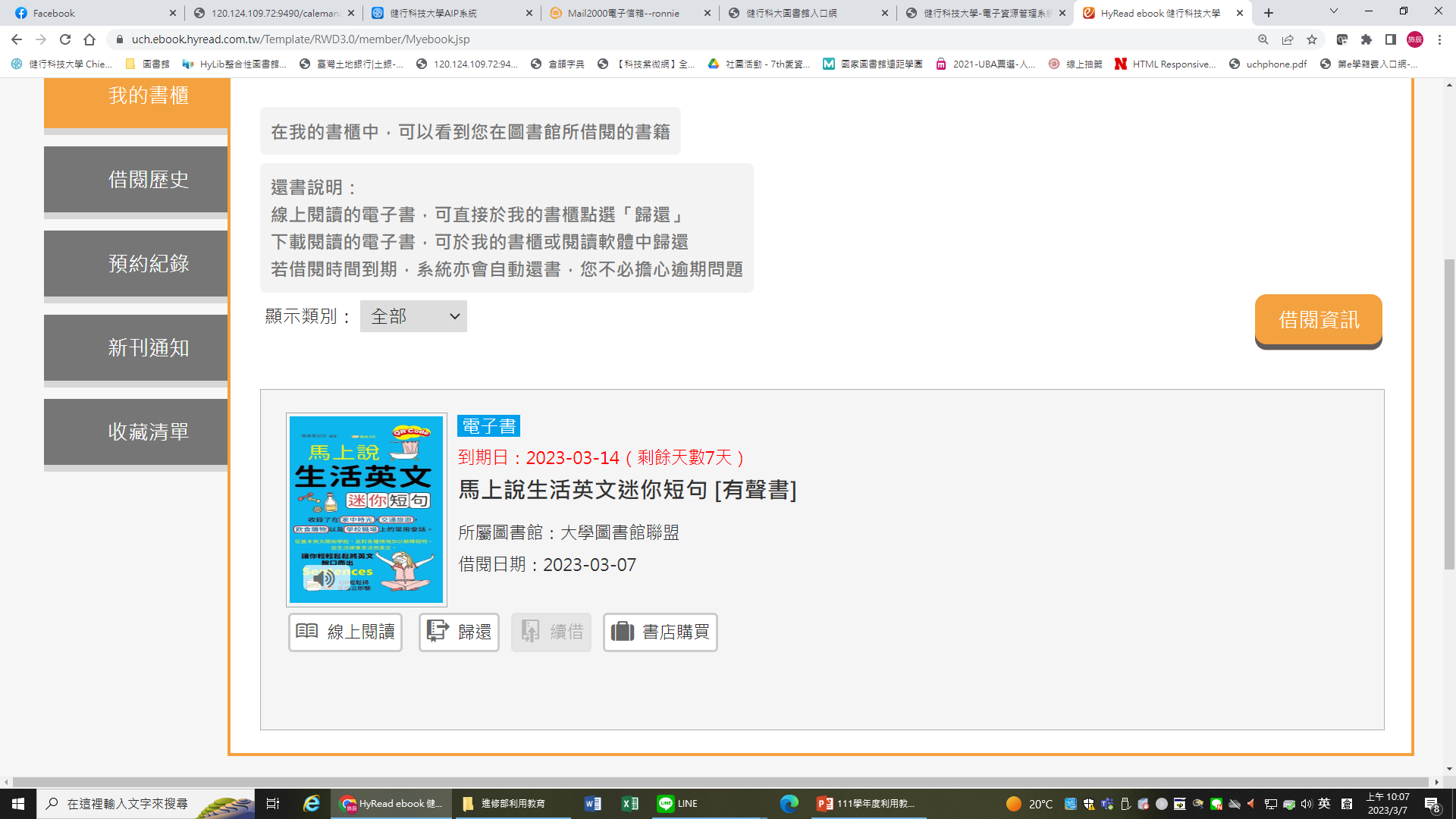 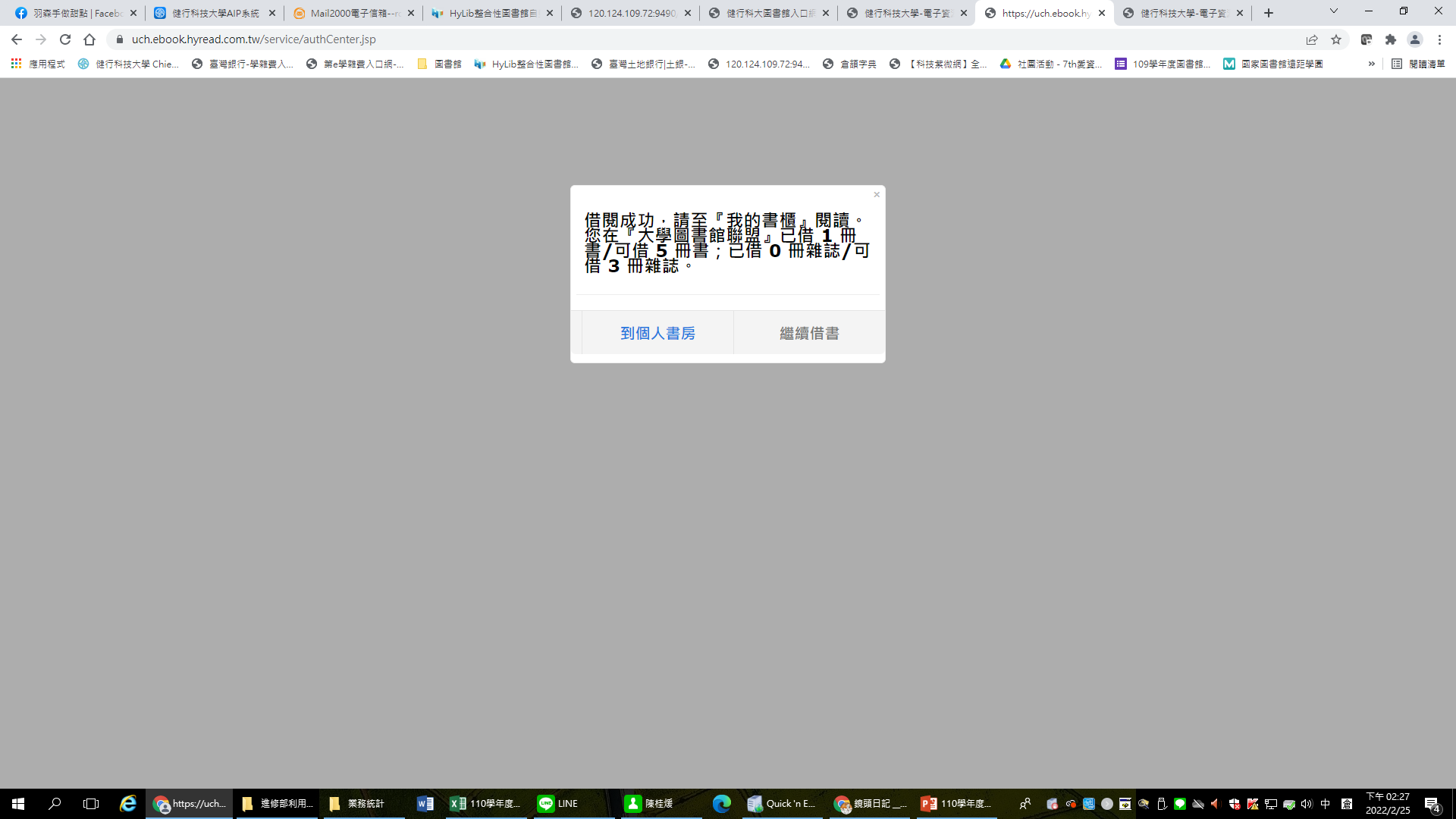 到個人書房或繼續借書
7
線上閱讀
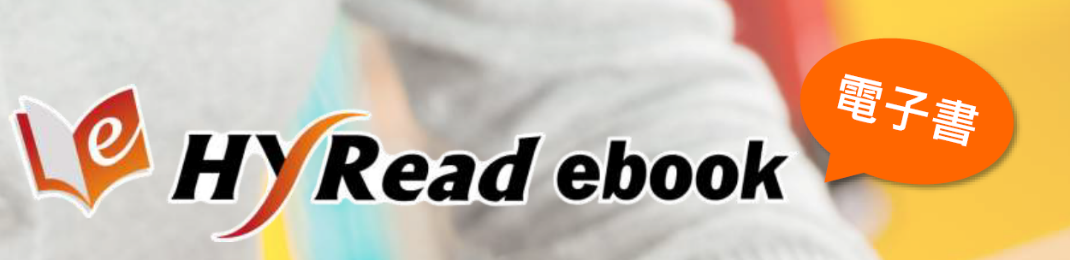 如何使用電子資源
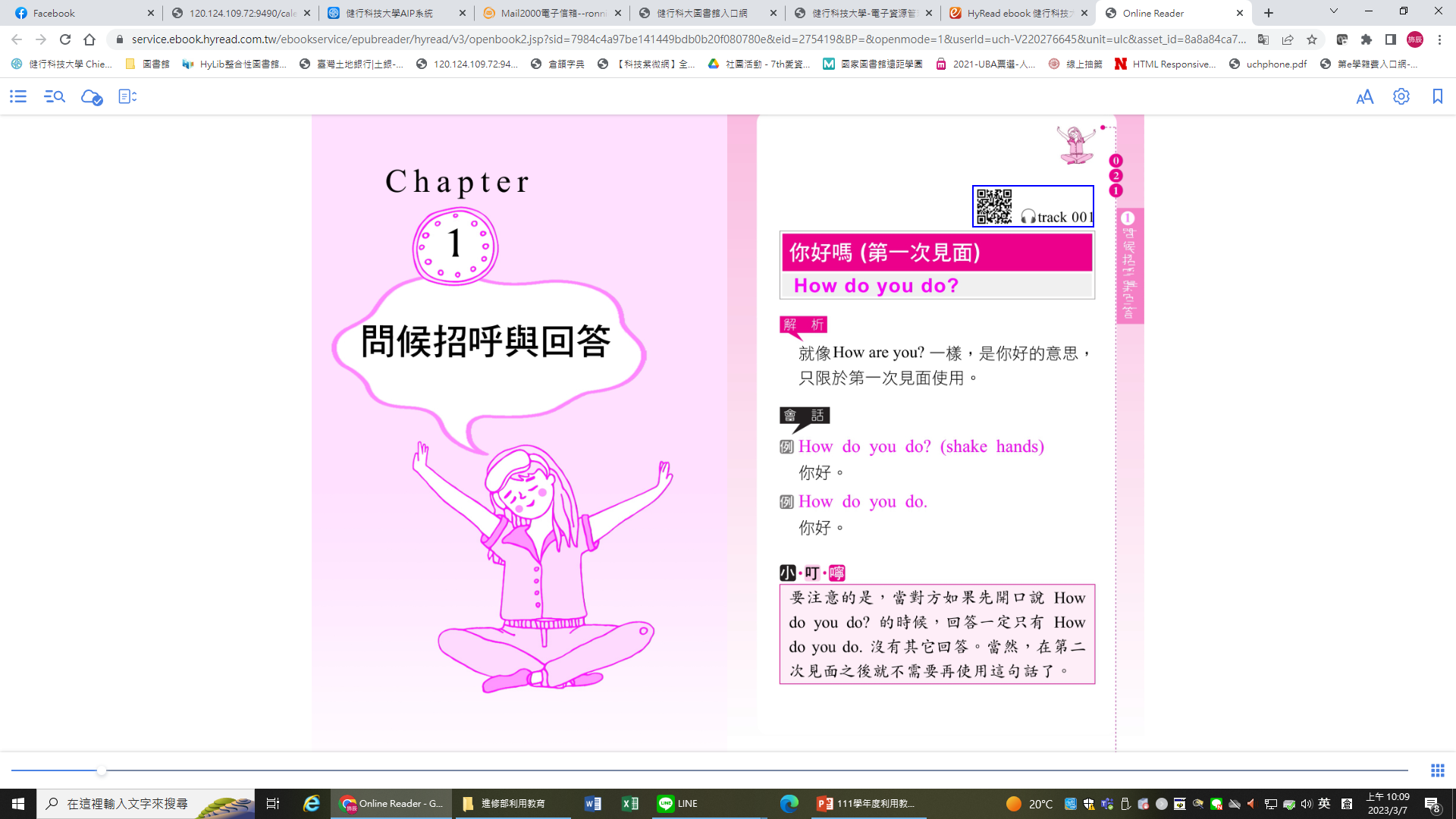 可以點選觀看
線上閱讀，左右即可翻頁
9
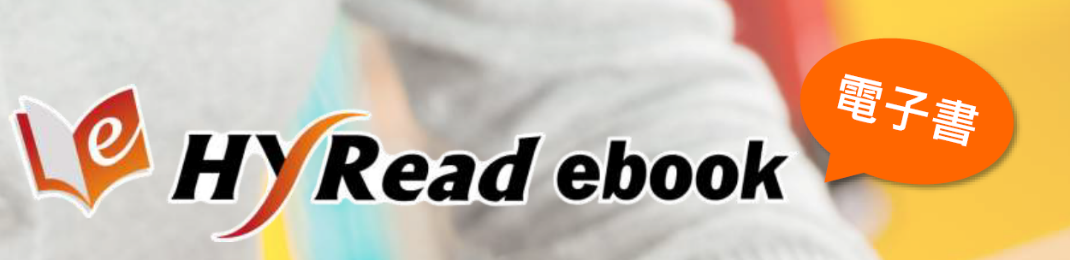 如何使用電子資源
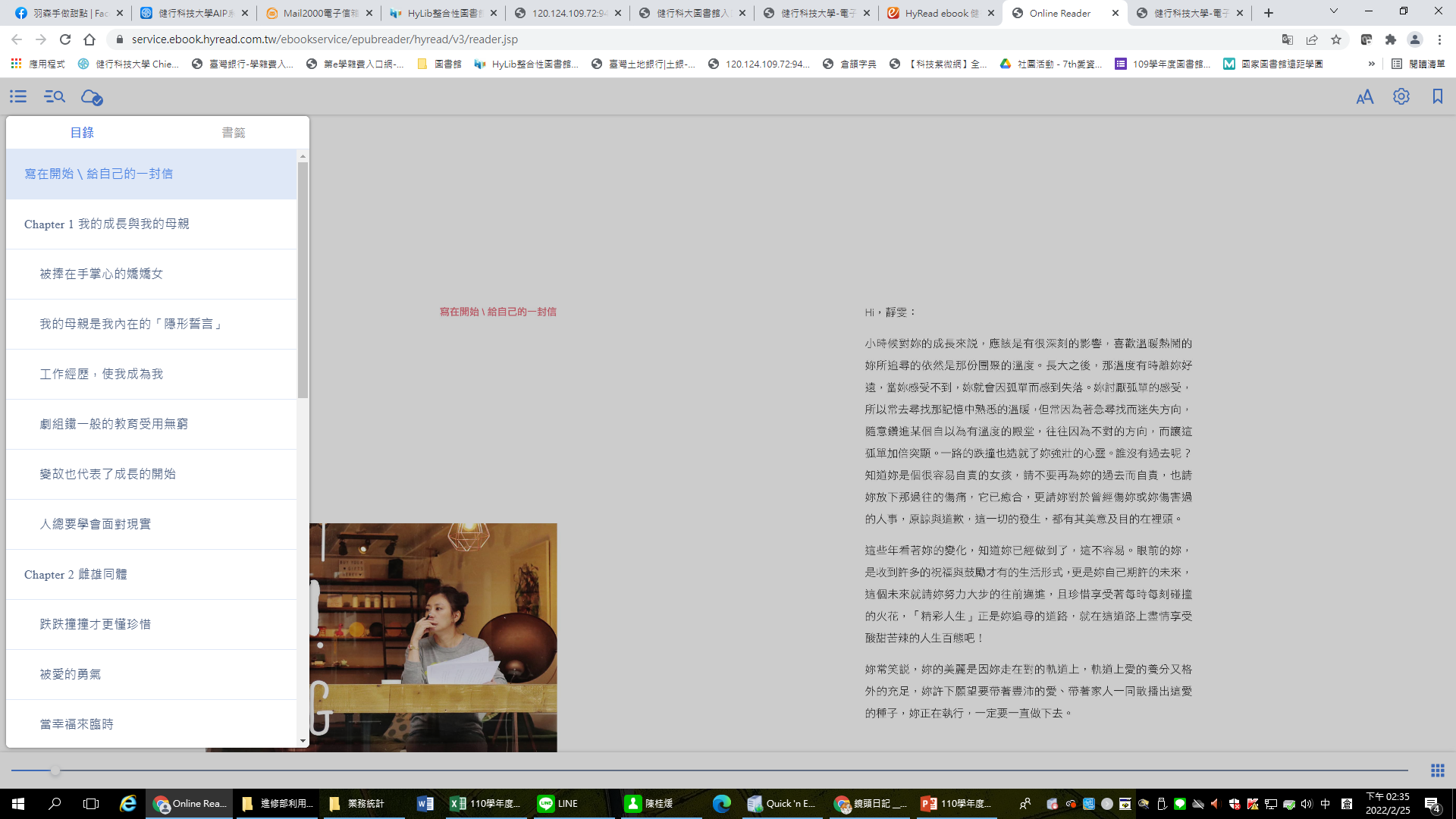 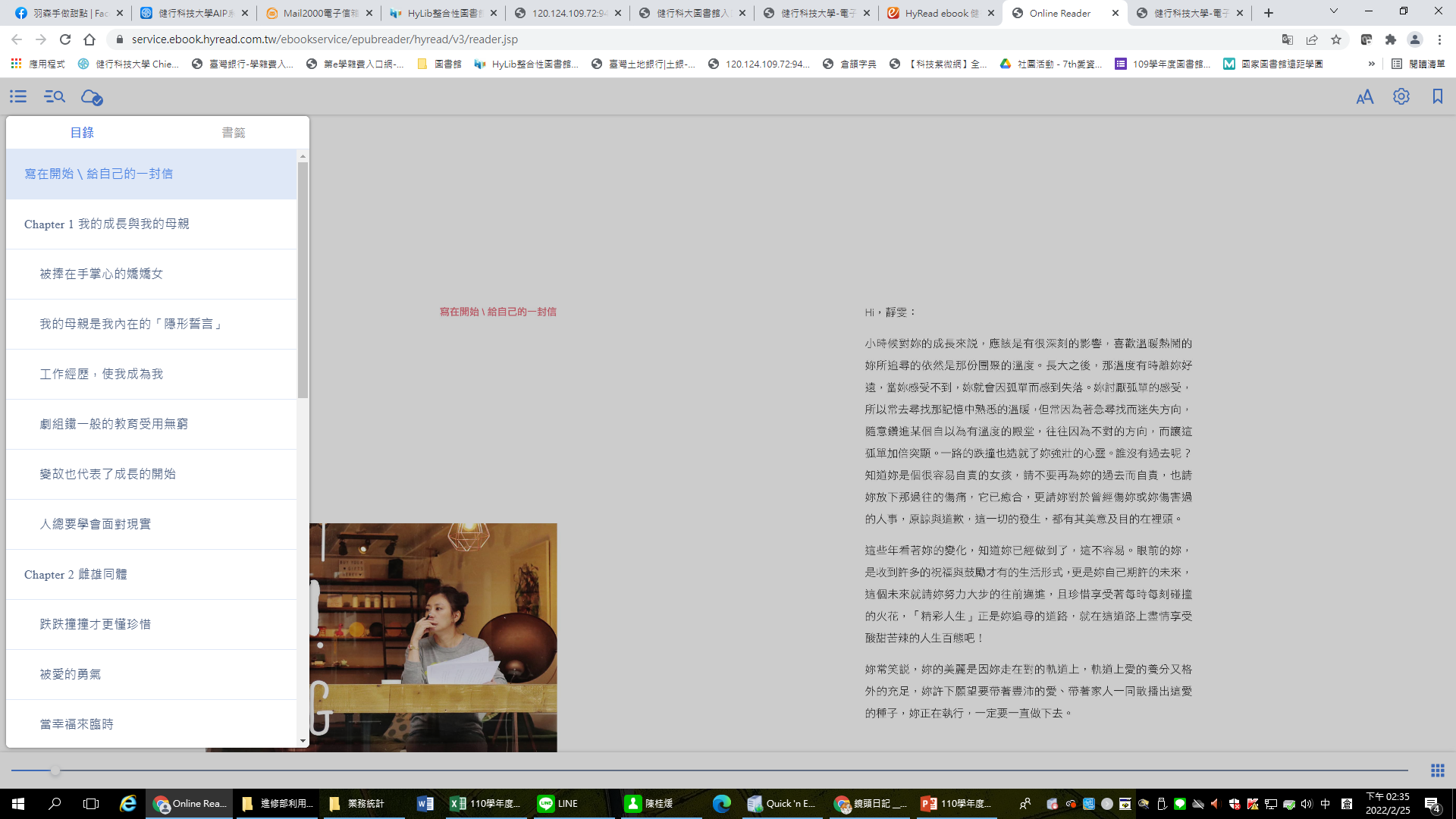 有目錄功能可以選擇欲讀章節
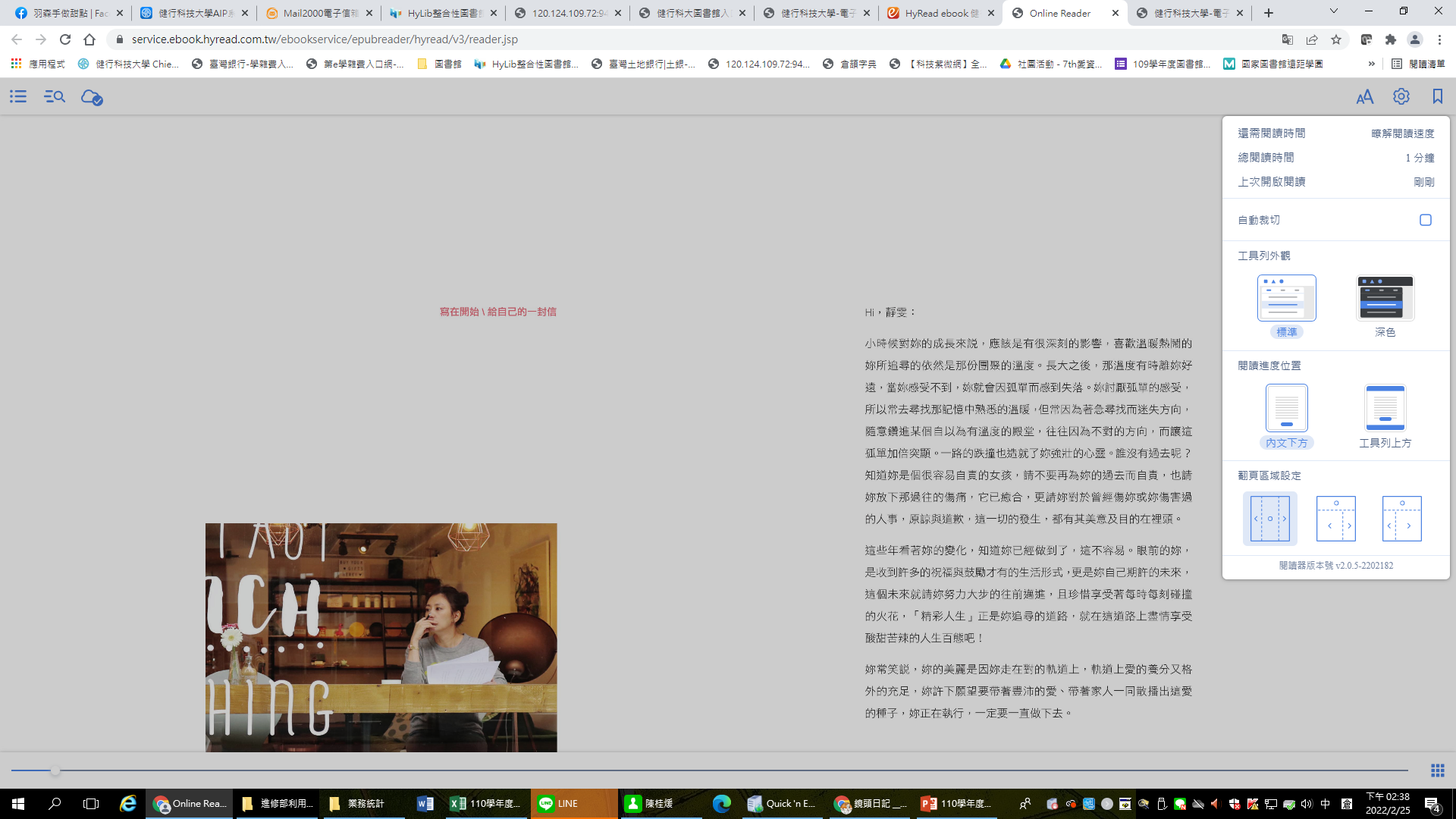 可以調整閱讀外觀等
10
畫面上方有其他功能
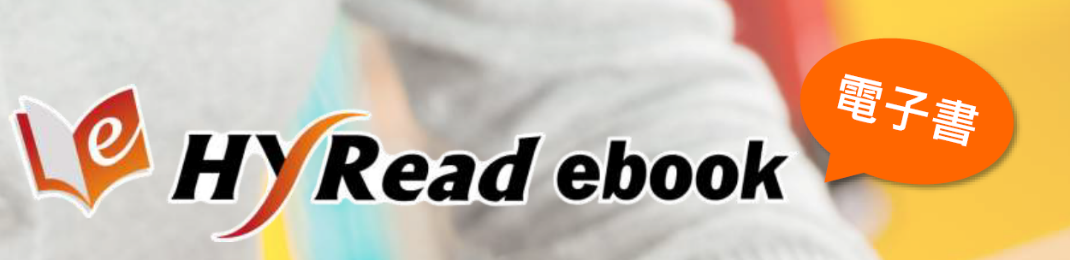 如何使用電子資源
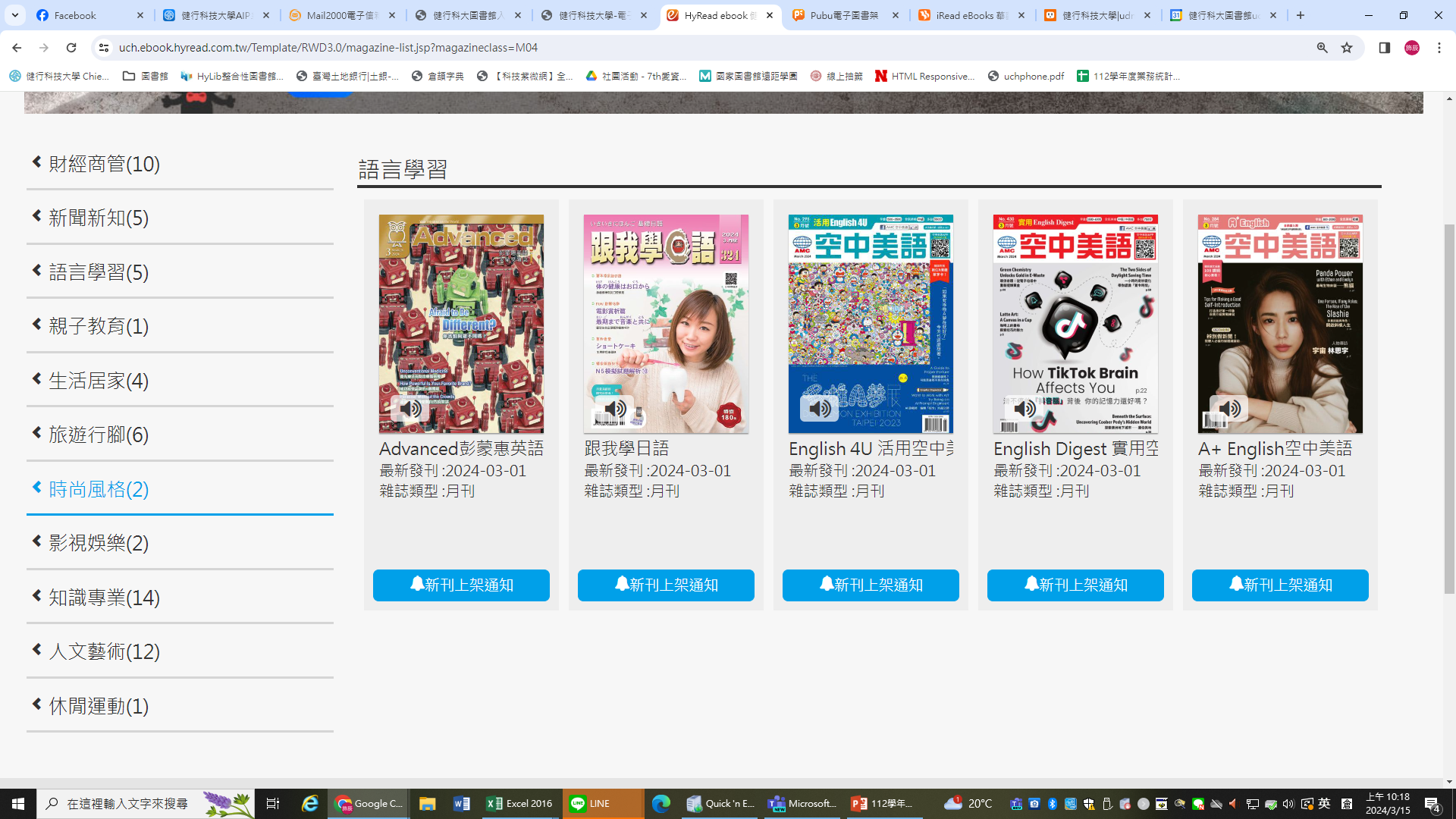 有62種電子雜誌,可按類瀏覽
11
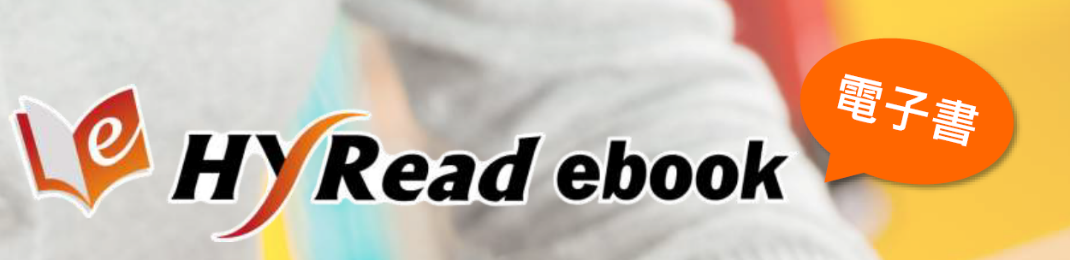 如何使用電子資源
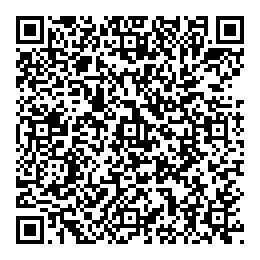 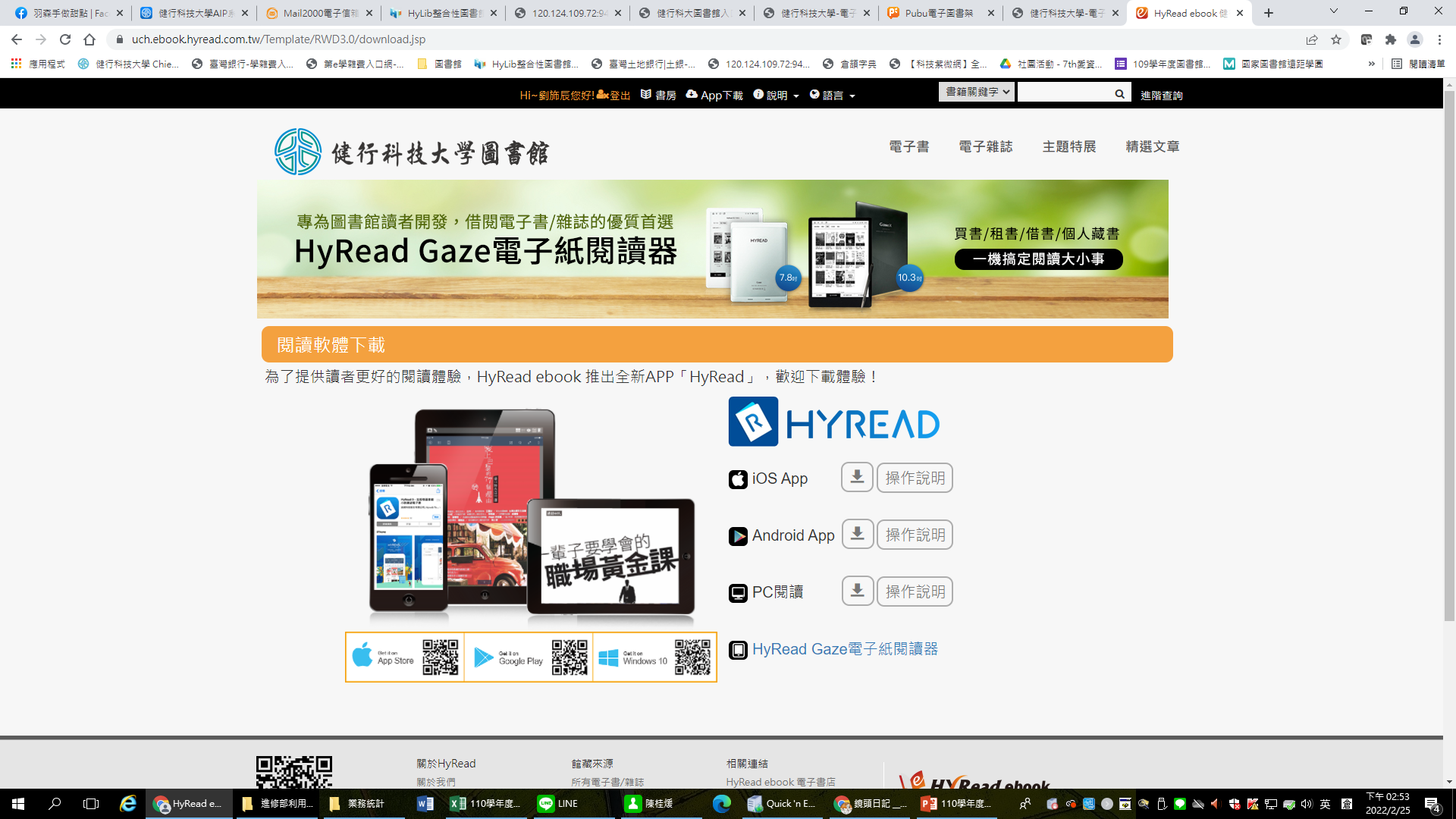 12
電子書也有APP可以使用,借閱更方便
IOS APP
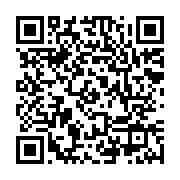 Android APP
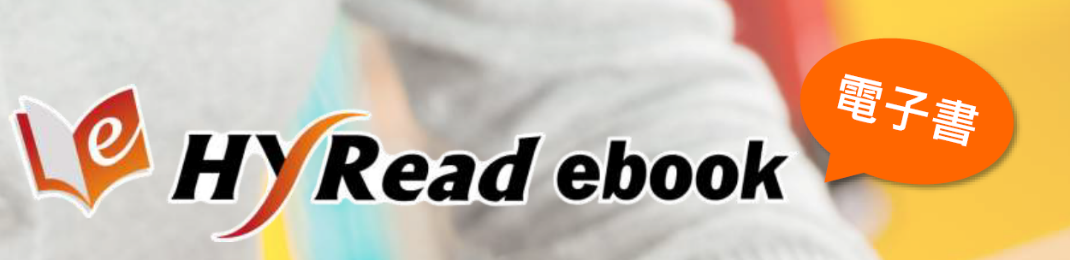 如何使用電子資源
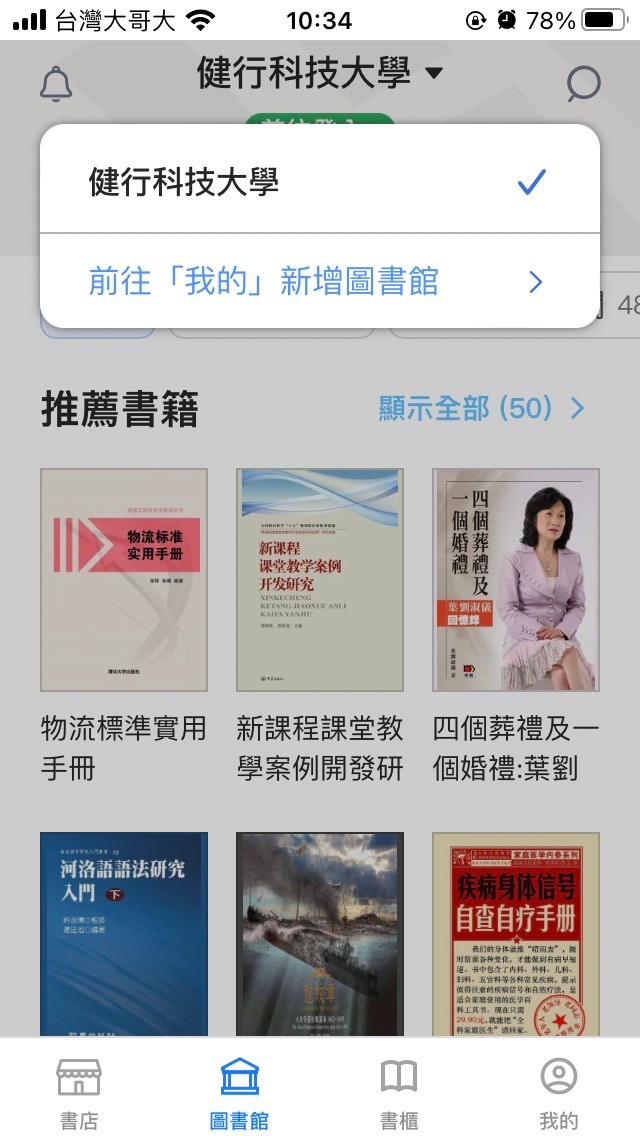 館別選擇要正確
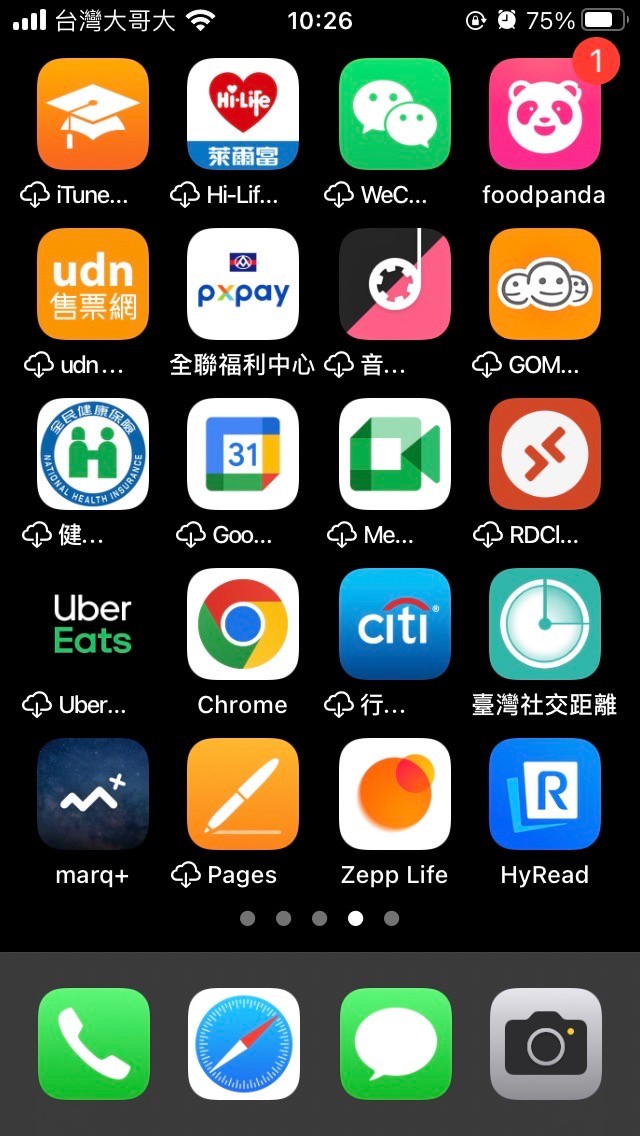 手機APP操作演練
13
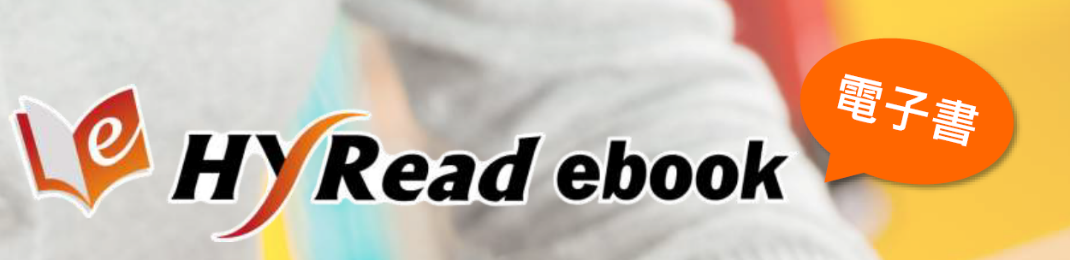 如何使用電子資源
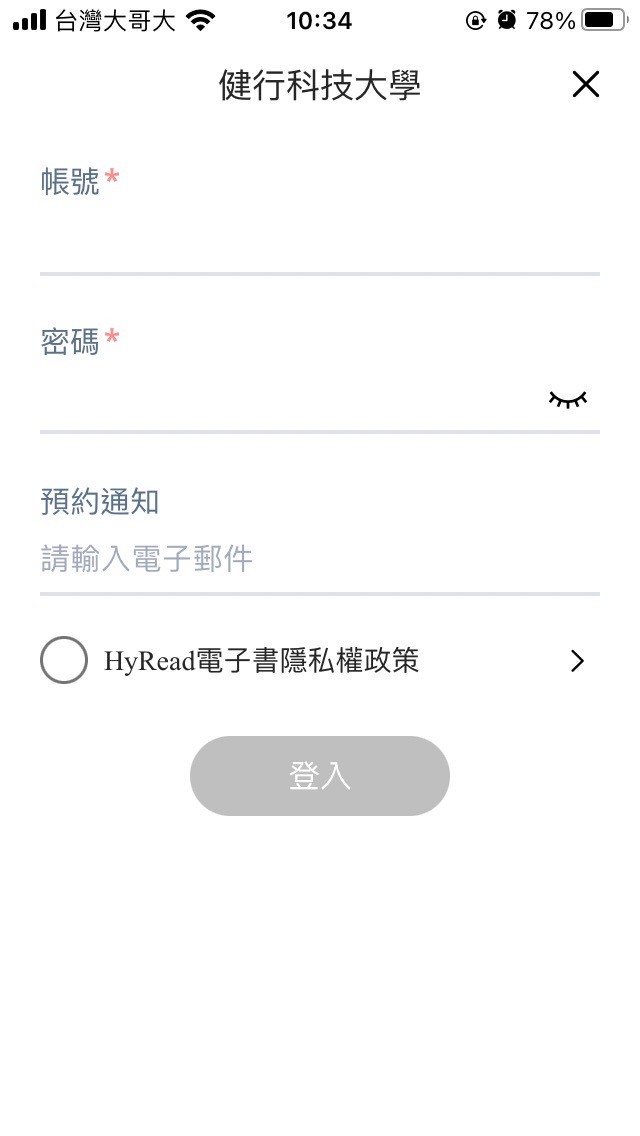 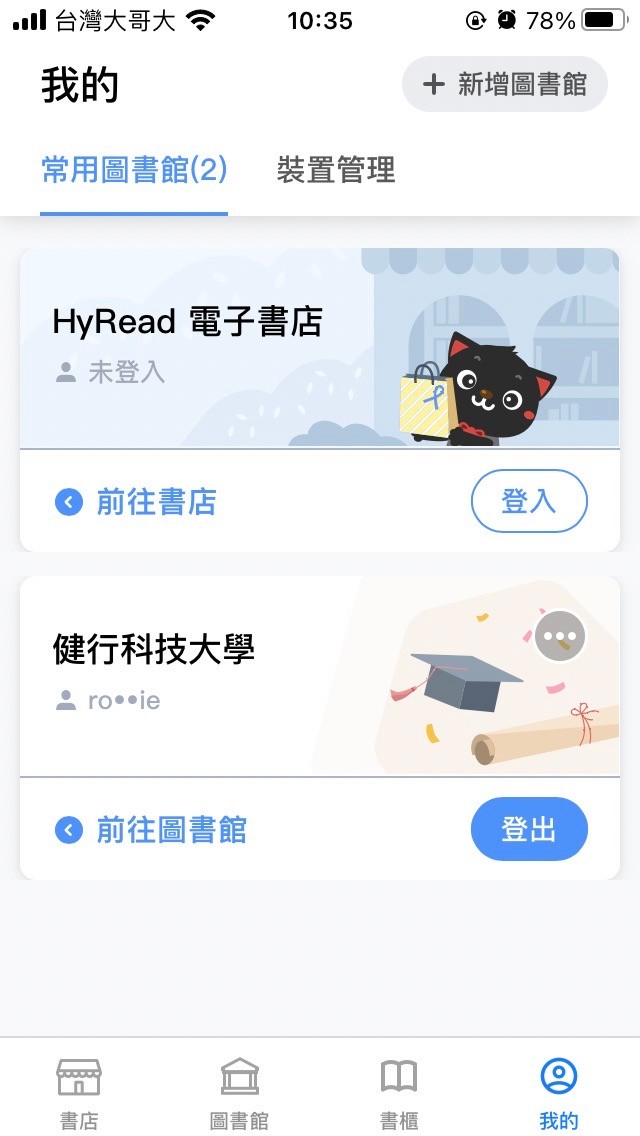 2
輸入學校電子郵件帳號密碼
手機APP操作演練
14
3
1
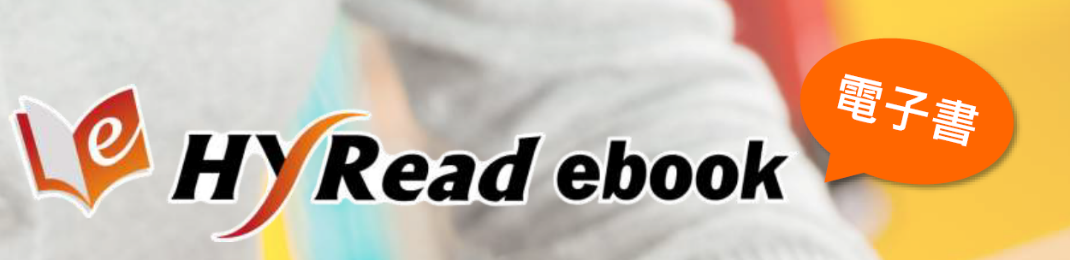 如何使用電子資源
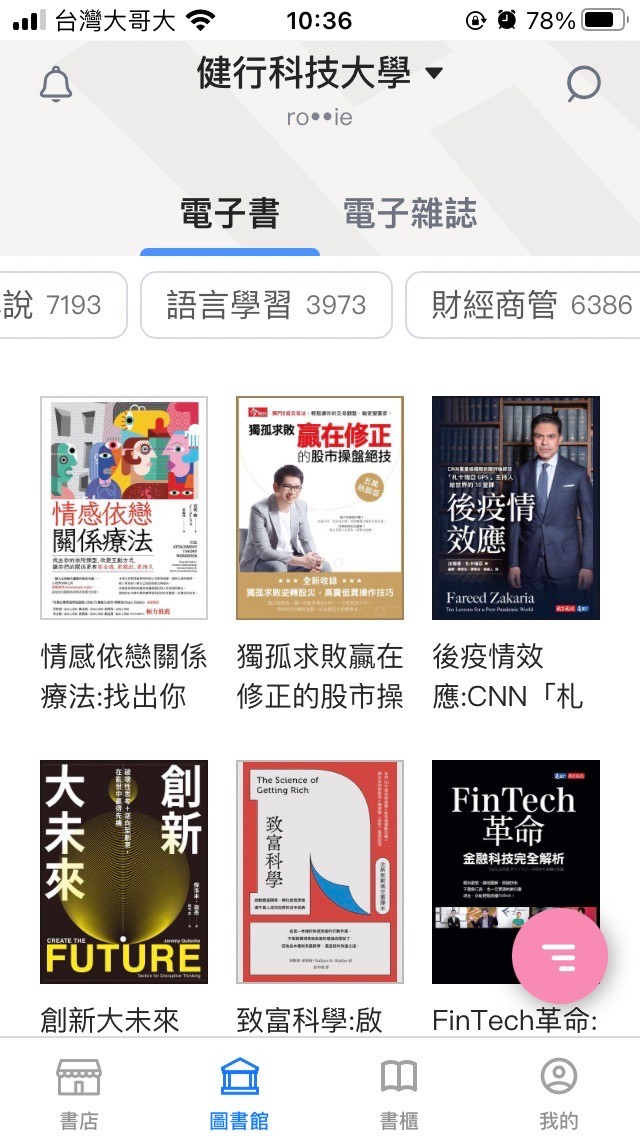 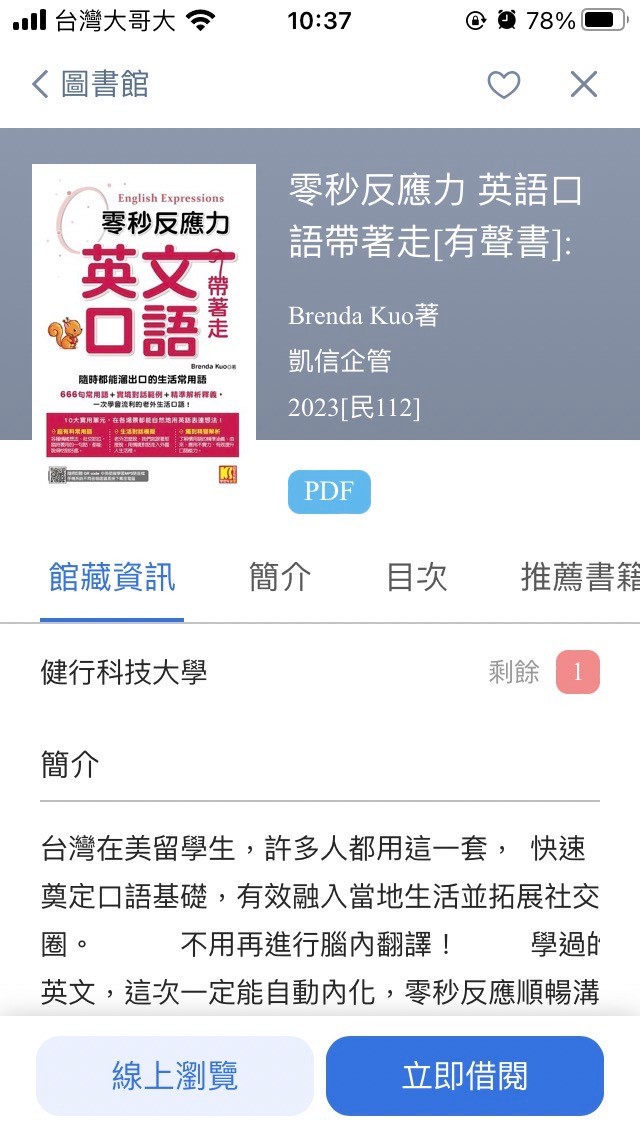 可按類別瀏覽或利用搜尋功能
手機APP操作演練
14
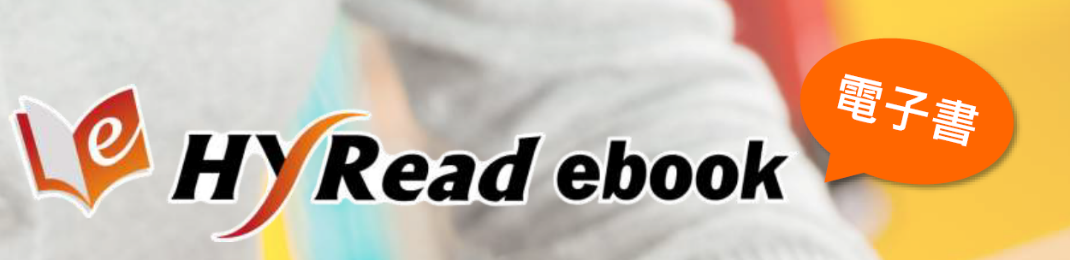 如何使用電子資源
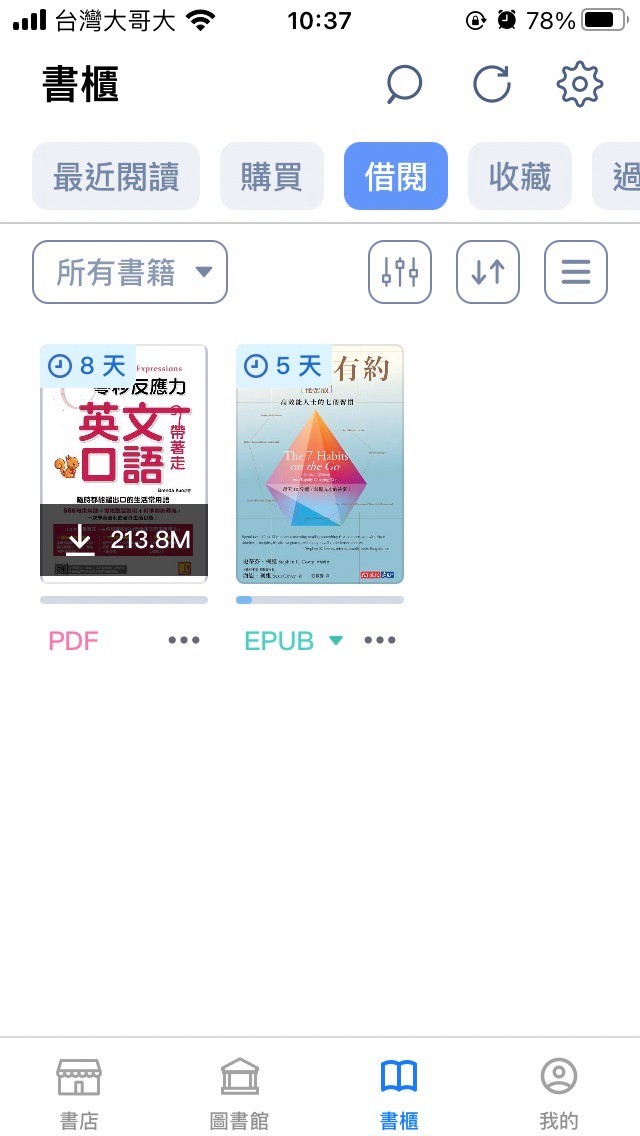 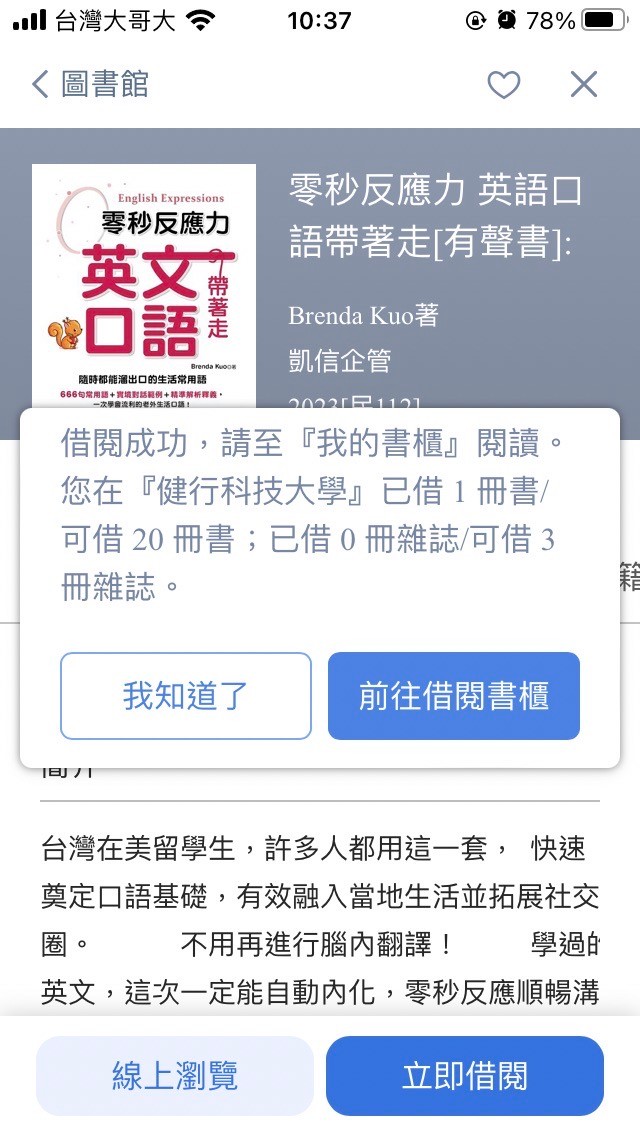 手機APP操作演練
14
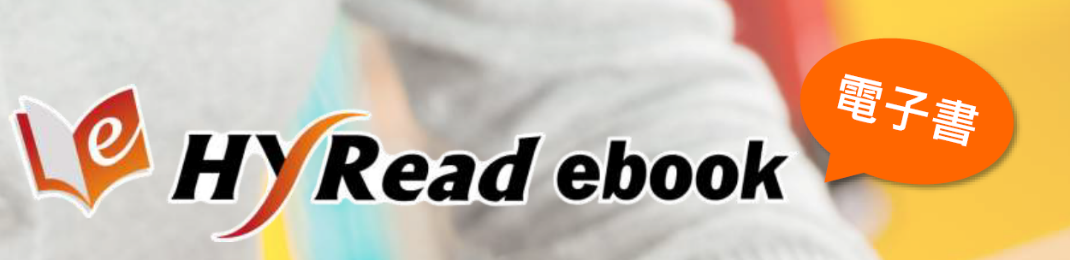 如何使用電子資源
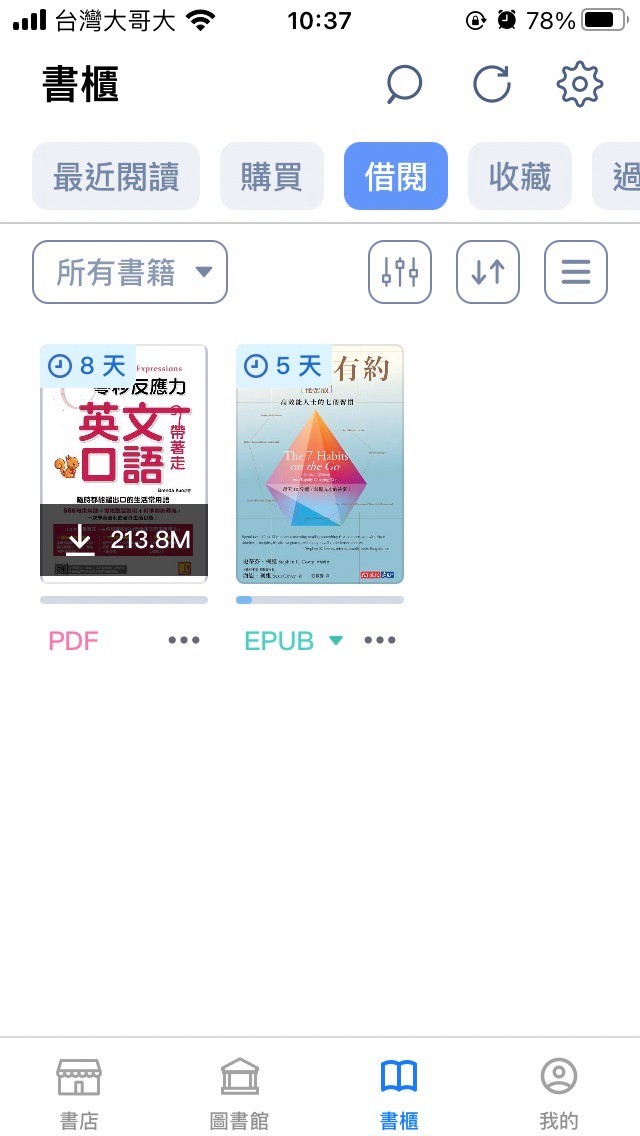 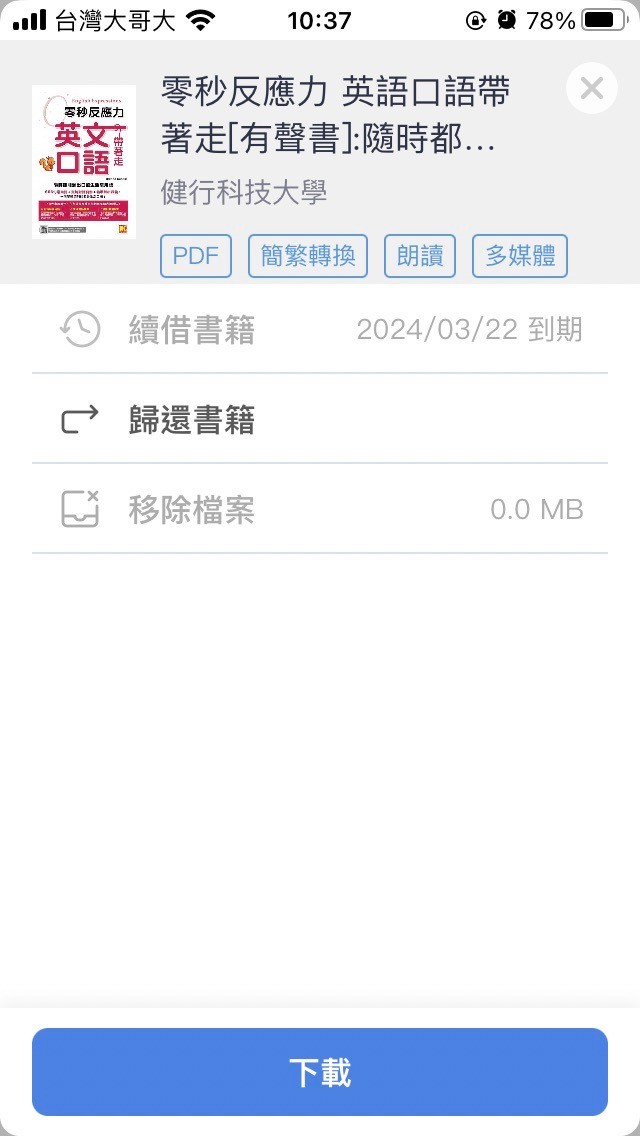 手機APP操作演練
14
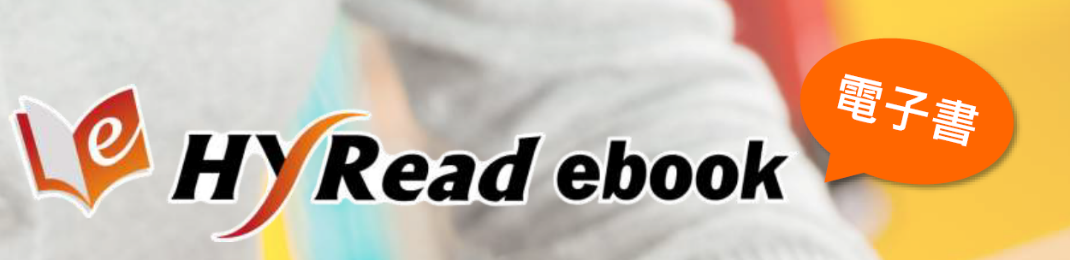 如何使用電子資源
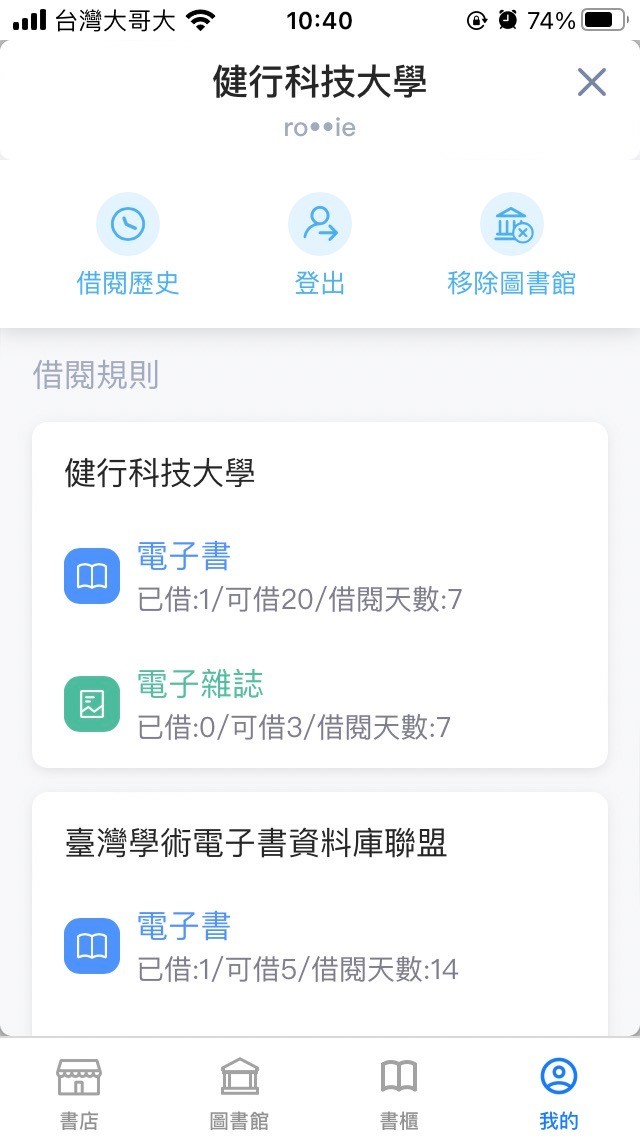 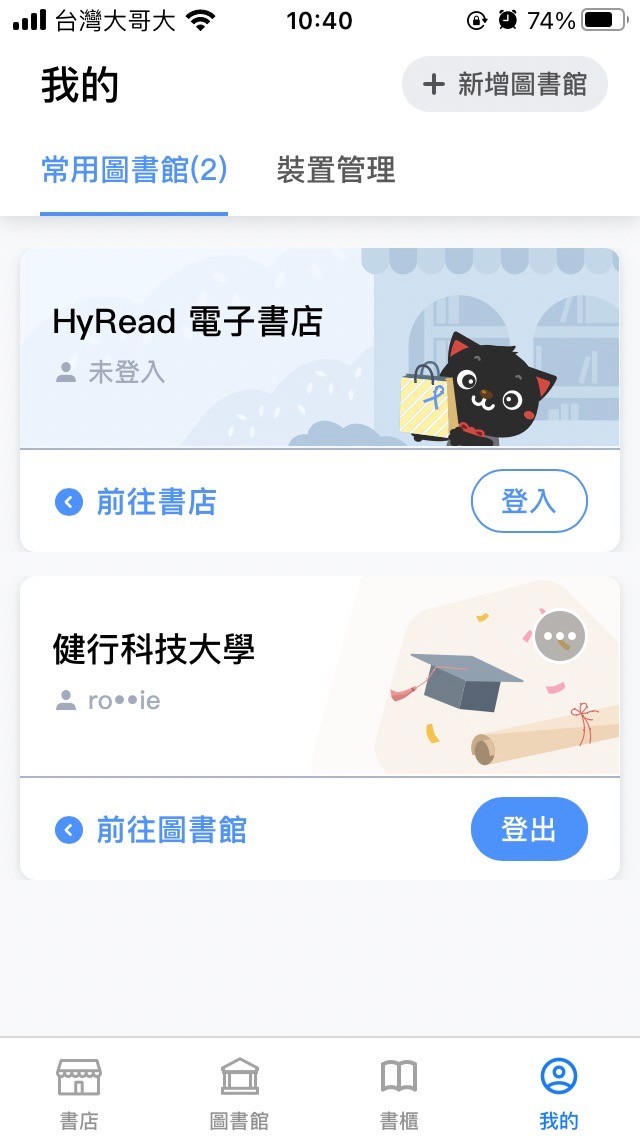 3
手機APP操作演練
14
2
1
圖書館聯絡資訊
圖書館電子郵件信箱
其他聯絡方式
4581196轉學校分機3748~3758
lib@uch.edu.tw
圖書館FB/IG
各項公告、活動皆即時刊登。如有問題,可私訊喵編
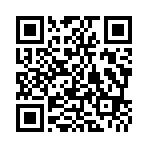 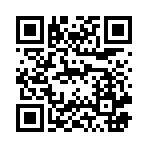 IG
FB
感
謝
聆
聽
THANKS
健行科技大學圖書館